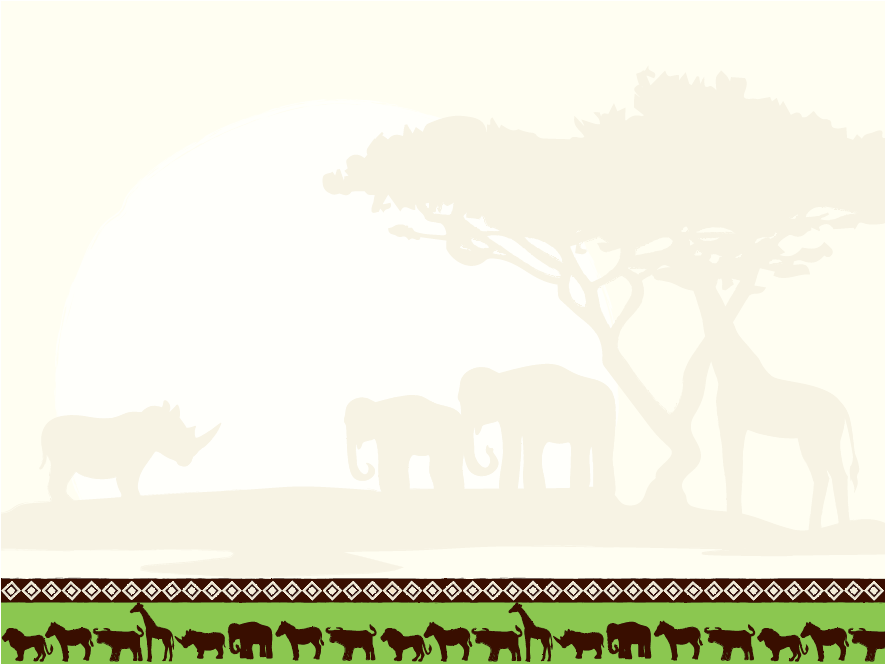 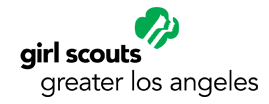 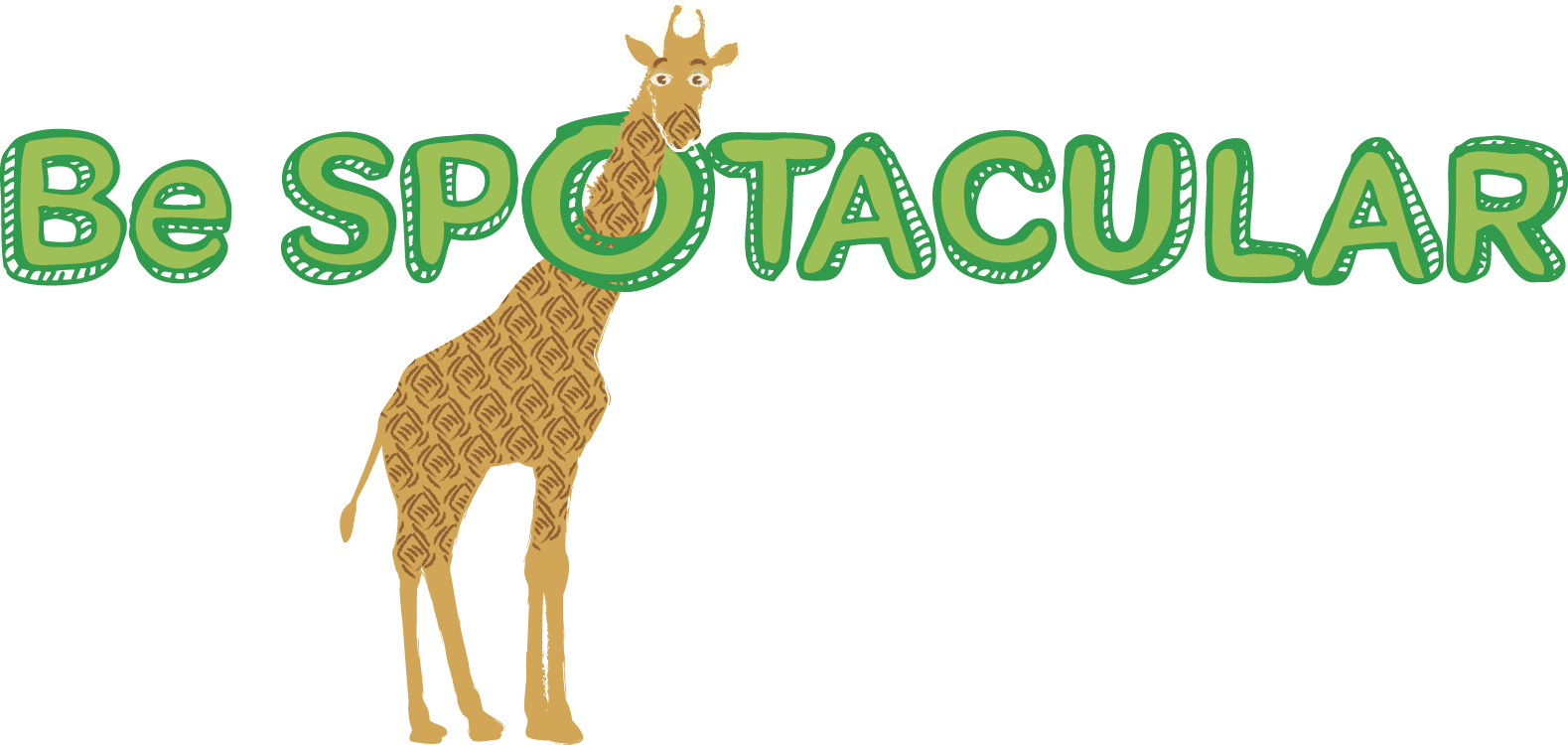 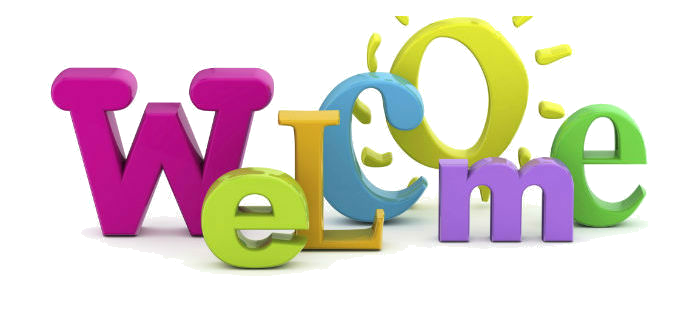 2015 Fall Product Program
Troop Training
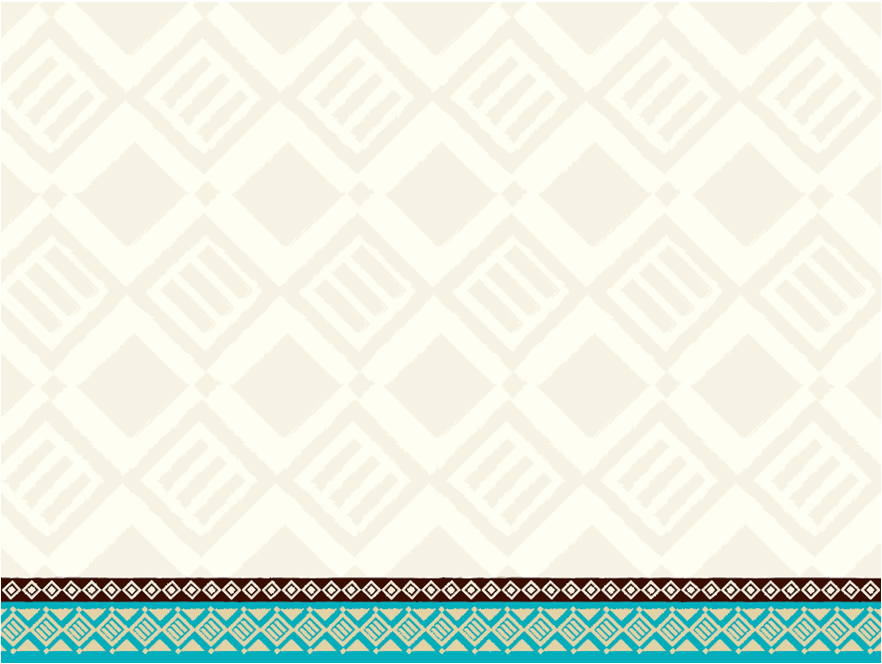 Changes for 2015
New Trophy Nut product – Sweet ‘n’ Crunchy Trail mix—new price point, $10. Replaces Tomato Basil Peanuts.
TNOS and eNuts+ have one log-in
Customizable avatar patch for nuts
Customizable giraffe mascot patch for magazines
Magazine orders automatically entered in TNOS/eNuts+ by council
Parents can enter girl nut orders
New Digital Magazine option—like Netflix for magazines
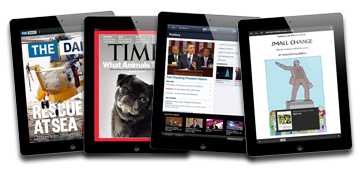 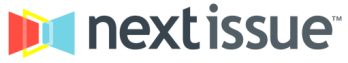 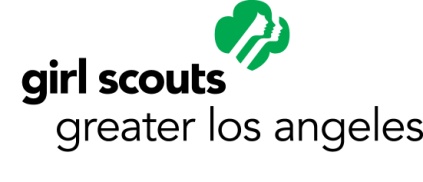 2015 Fall Product Program
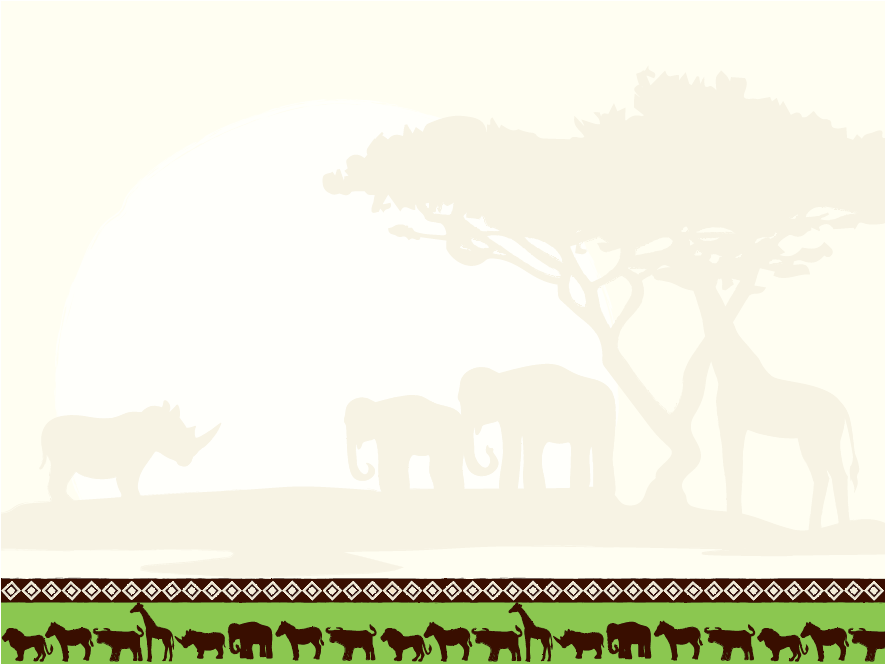 September
p. 5
Early September
Girl & parent meetings
September  25
ACH form, troop check & Troop Fall Product Chair Position form due to SUFPC
October 2
Troops receive access to TNOS/eNuts+
View/print  TNOS/eNuts+ manual at www.girlscoutsla.org
Order taking begins
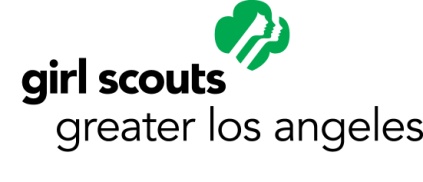 Questions???
2015 Fall Product Program
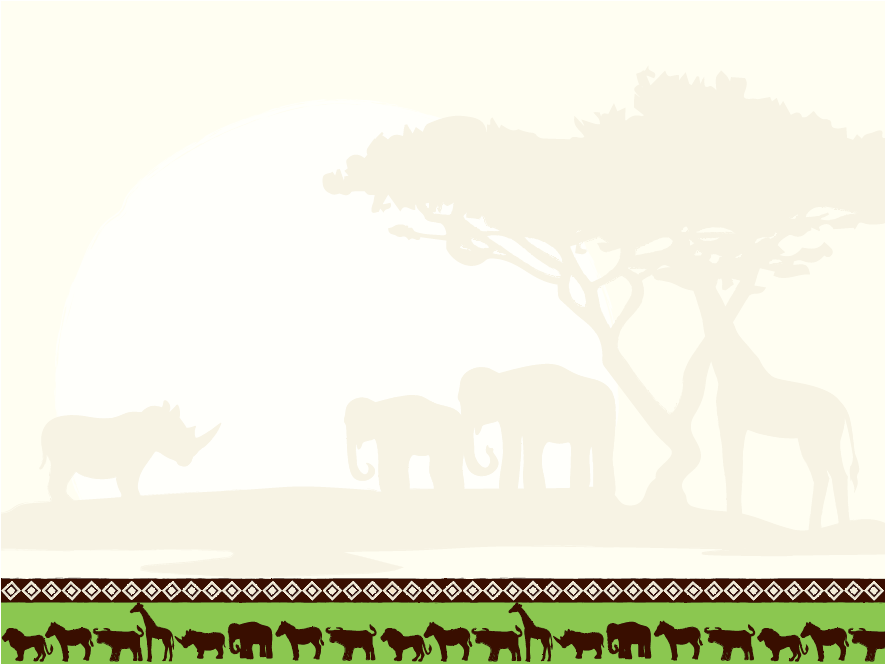 October
October 16
	Nut orders due to troop
Parents enter nut orders
eNuts+ “Order Promises” for girl delivery end at 9 PM
October 17-18
TFPC enters orders in TNOS
October 30-November 2
Nut delivery to troops
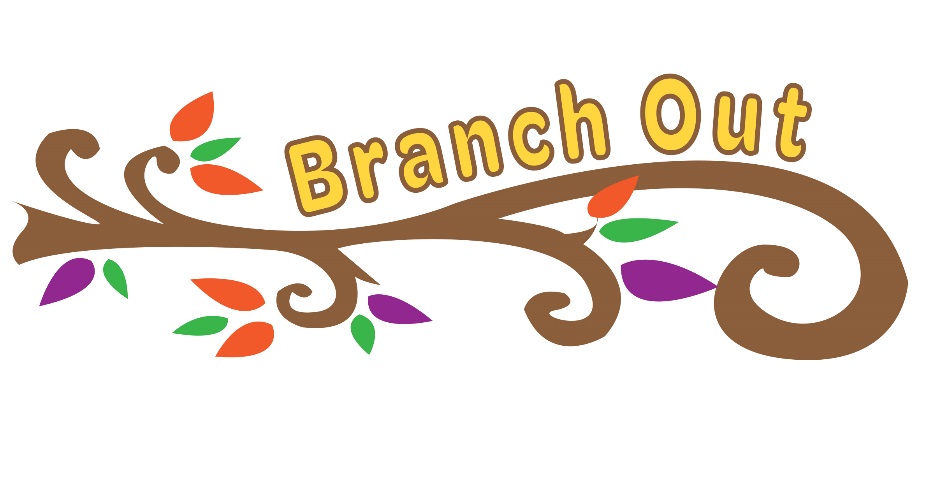 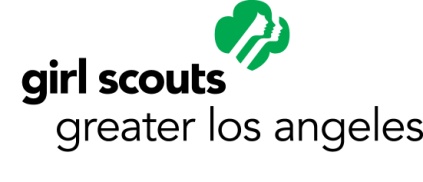 Questions???
2015 Fall Product Program
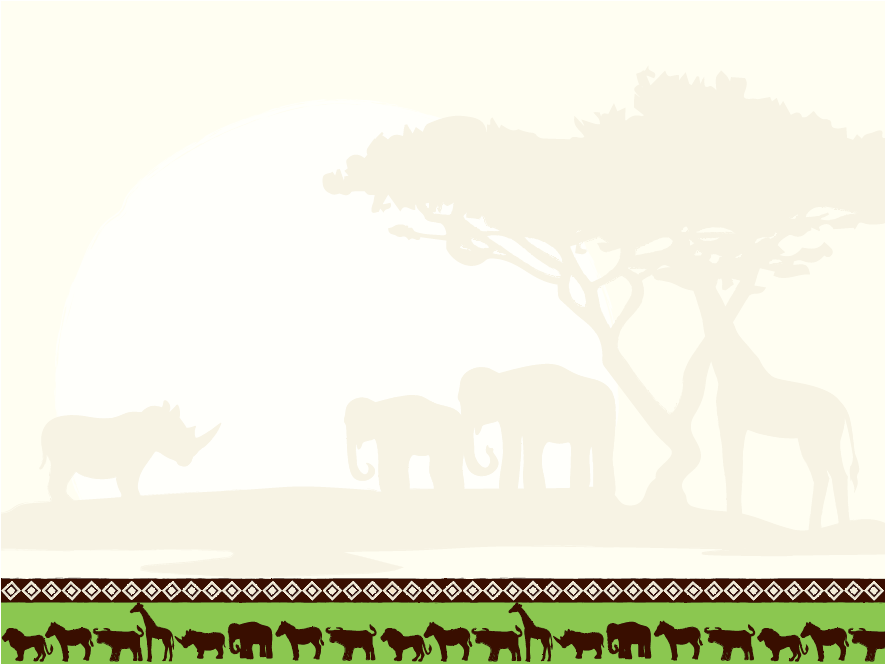 November
November 1-8
	Walkabouts and Lemonade Stands – no boothing!
November 8
	Fall Product Program ends
November 9
	Parents and TFPCs receive QSP Girl’s Online Sales Report email
November 13
	Final day to enter allocations and troop-to-troop transfers
November 20
ACH debit to troop accounts
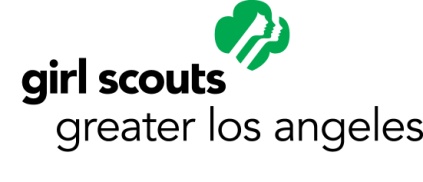 Questions???
2015 Fall Product Program
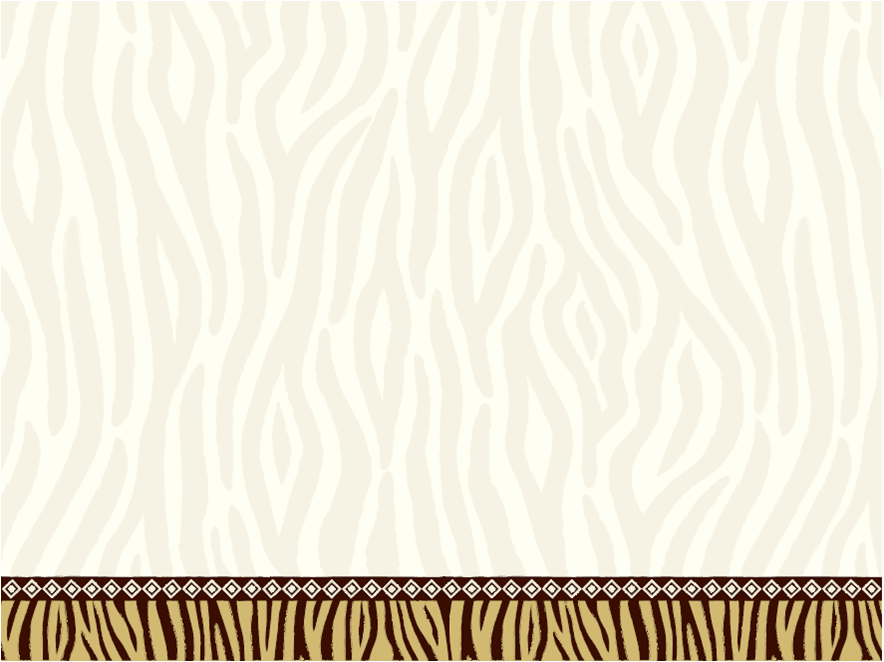 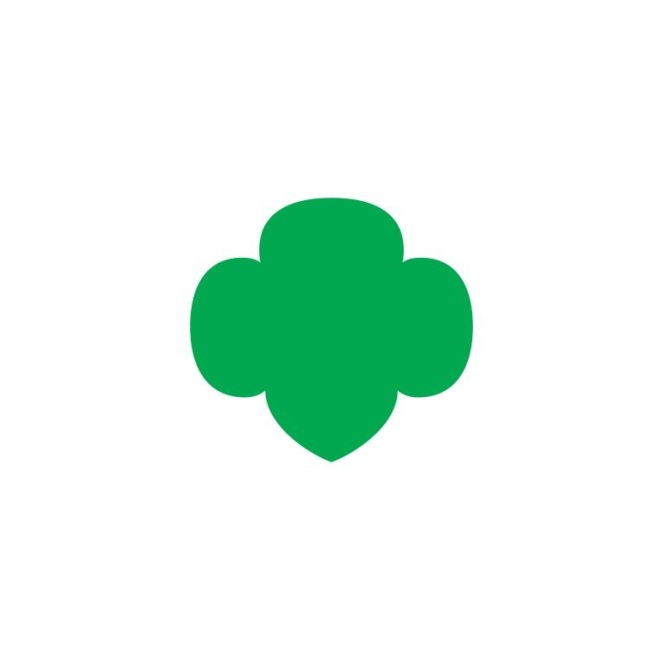 Fall Product Central Homepage
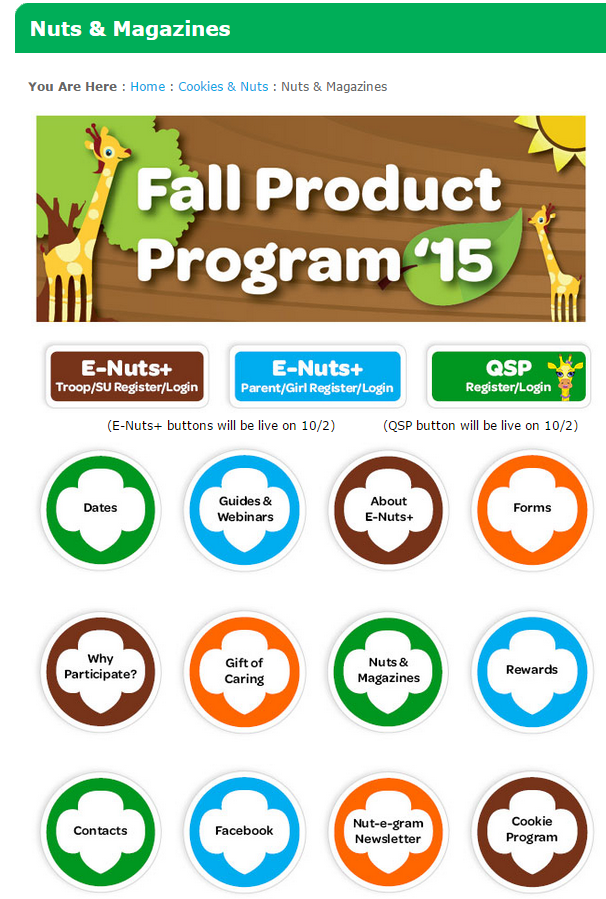 Note the 3 login links
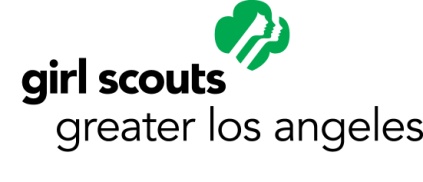 2015 Fall Product Program
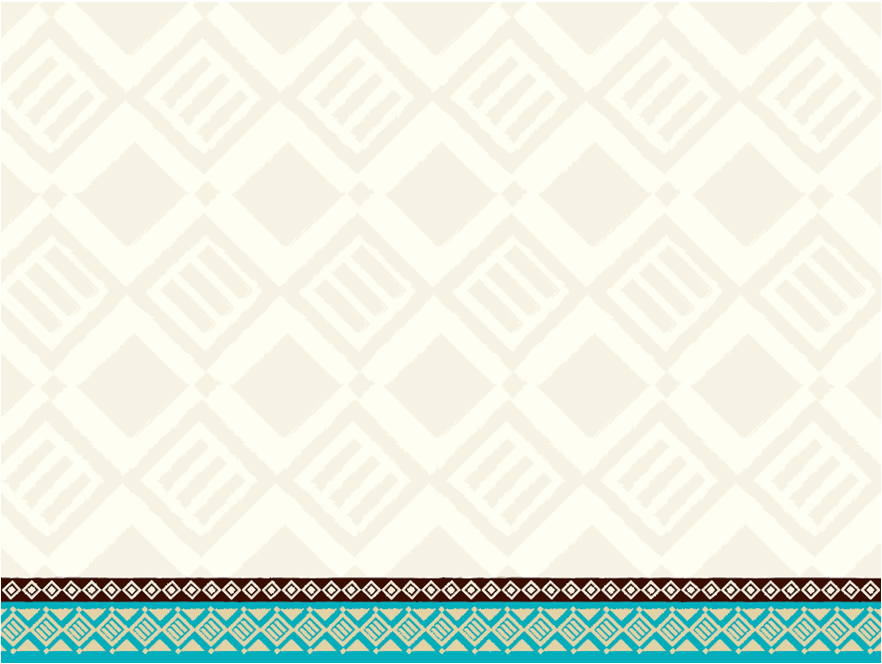 Pre-Planning Checklist 								 p. 6
New troops open a bank account
Turn in signed ACH Debit Authorization and Troop Fall Product Chair  Position & Agreement forms to SUFPC
Girls must turn in Parent/Guardian Permission & Responsibility  Agreement 
Train girls and parents
Review Safety Activity Checkpoints
“Like” GSGLA Cookie & Nut Friends on Facebook
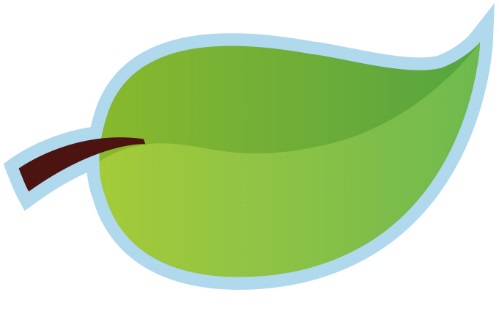 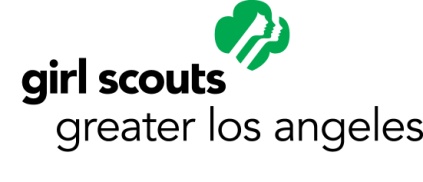 2015 Fall Product Program
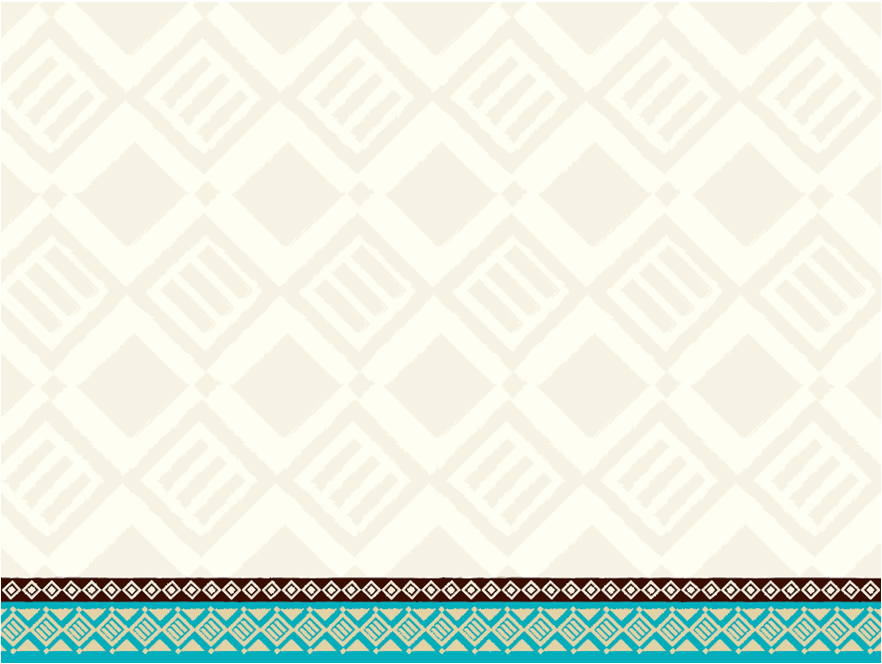 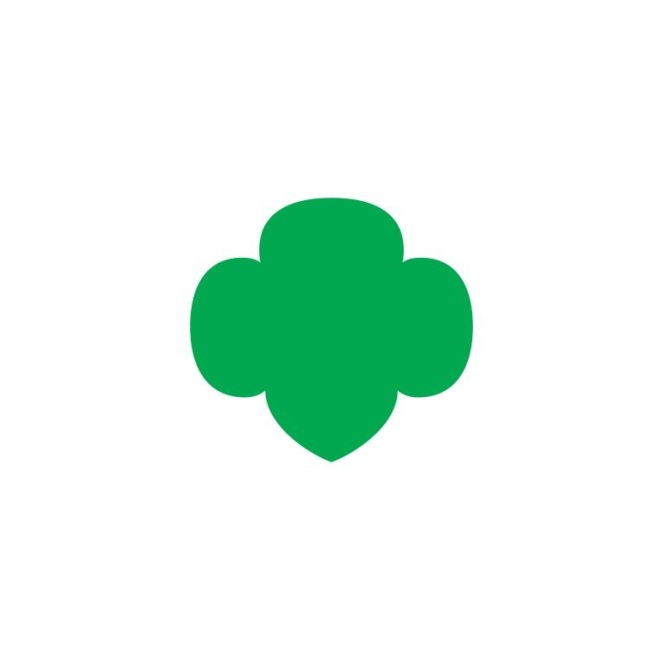 Parent & Girl Training Agenda
p. 7
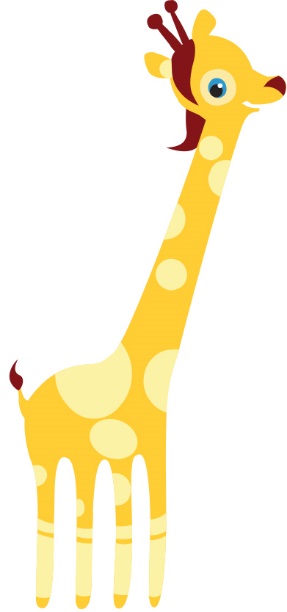 Inspire! Encourage! Motivate!
Fall Product Program is to generate start-up funds  until Cookies gets here
5 Skills for Girls
Troop and girl goals
Dates and deadlines
Money Handling
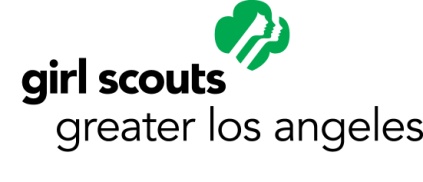 2015 Fall Product Program
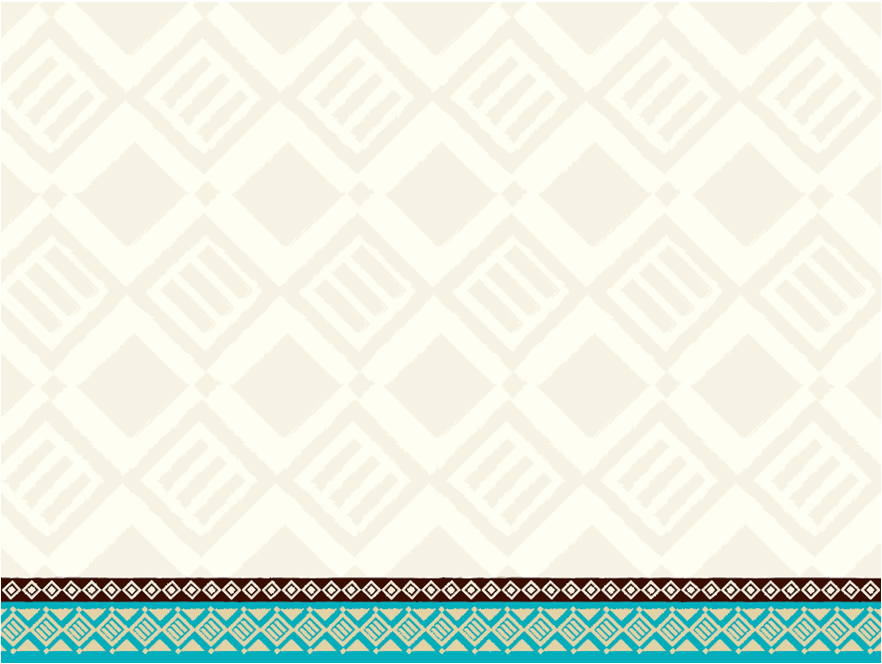 Materials 										          			p. 8
Each girl receives 
Order Card 
Money Envelope
Family Letter
QSP Magazine Order Envelope
Spread the Word Business Cards

Each troop receives 
Program Activity Poster
Envelopes
Receipt Book
GOC receipts
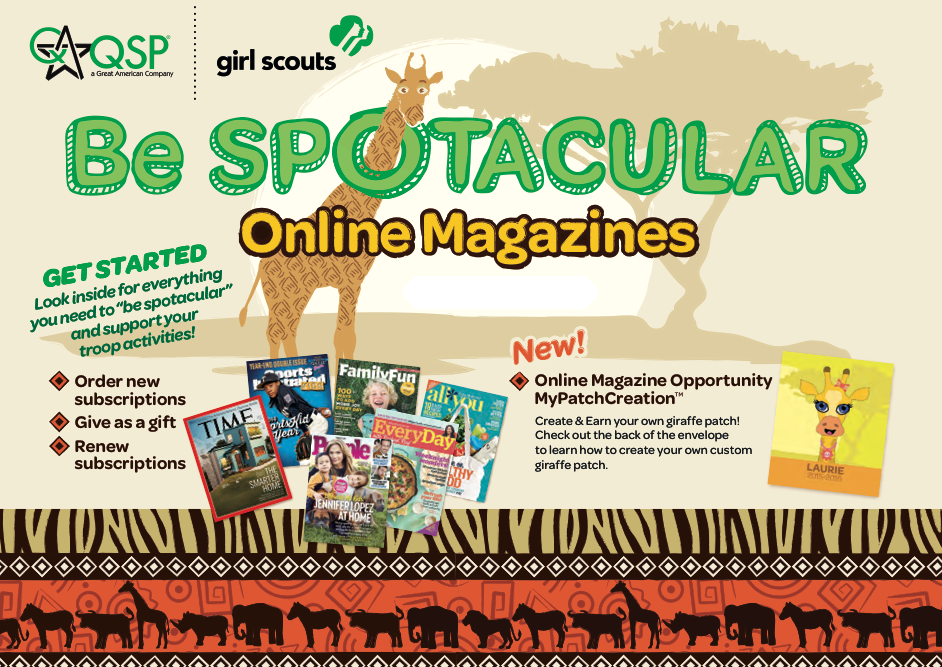 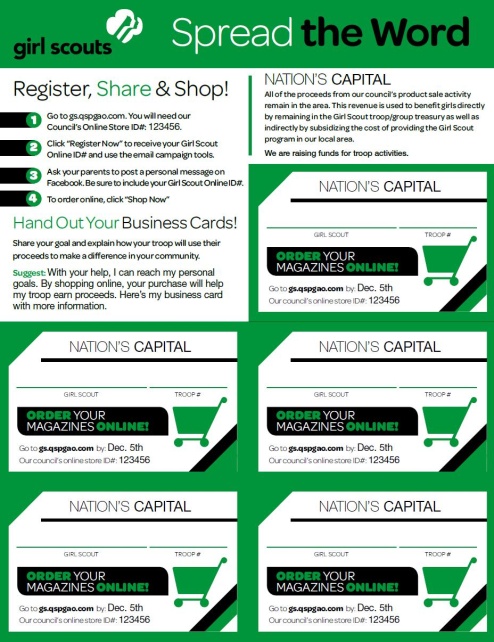 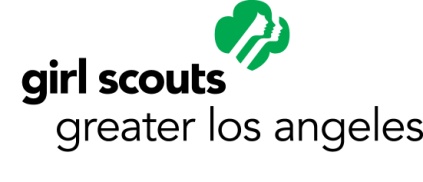 2015 Fall Product Program
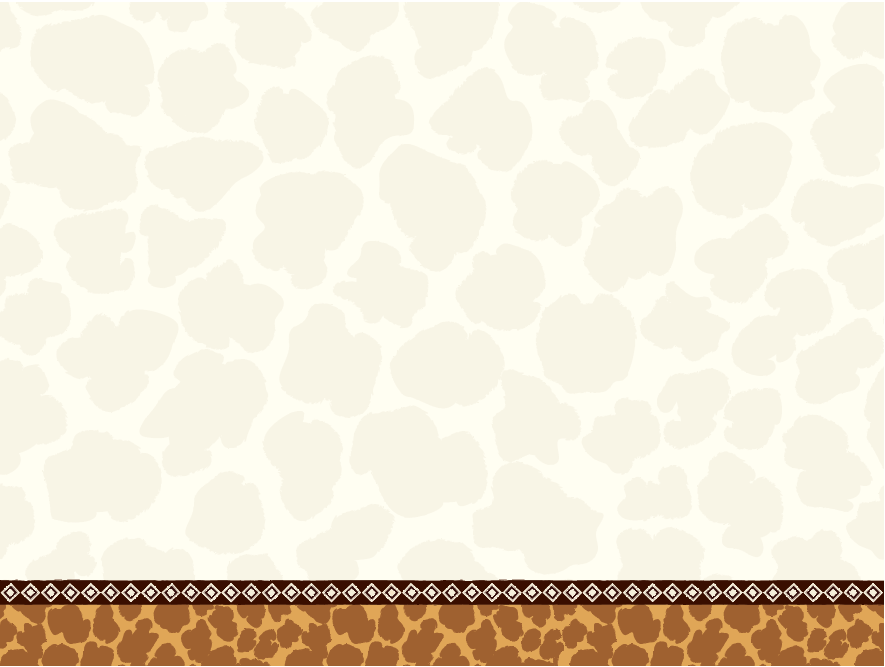 Online Access                              			  p. 8
Two software programs
TNOS/eNuts+ are now combined
QSP
Troops access TNOS through eNuts+ and use the combined sites to manage the Fall Product Program  
Parents/girls access eNuts+ and QSP websites to send emails to customers and create custom avatar/giraffe patches
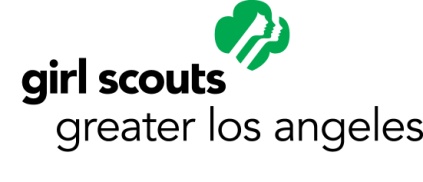 2015 Fall Product Program
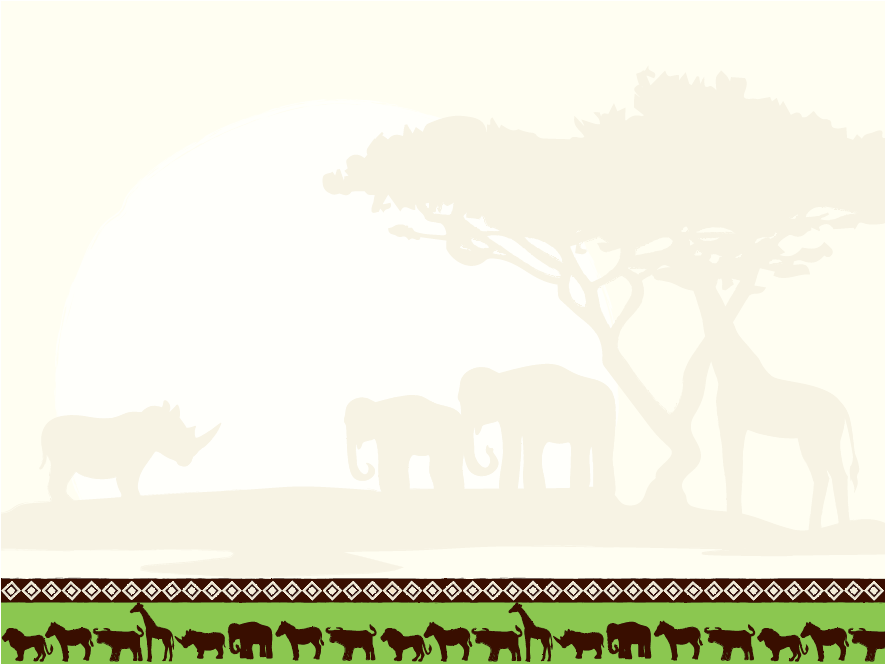 p. 9
eNuts+
Option of girl delivery  (until Oct. 16) or ship to customer
Girl Delivery
Customers can order our 15 items
Rolls into girl’s nut order in TNOS
Customer pays upon delivery, saving the shipping costs
Shipped:
25 Girl Scout products, as well as gift items
Customer pays by credit card online 
Girls/troops do not handle product or payment
Customer pays for shipping
Order is automatically entered into TNOS
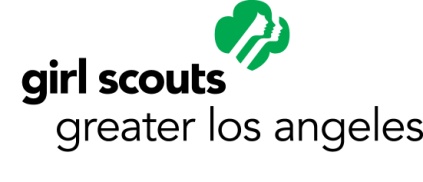 2015 Fall Product Program
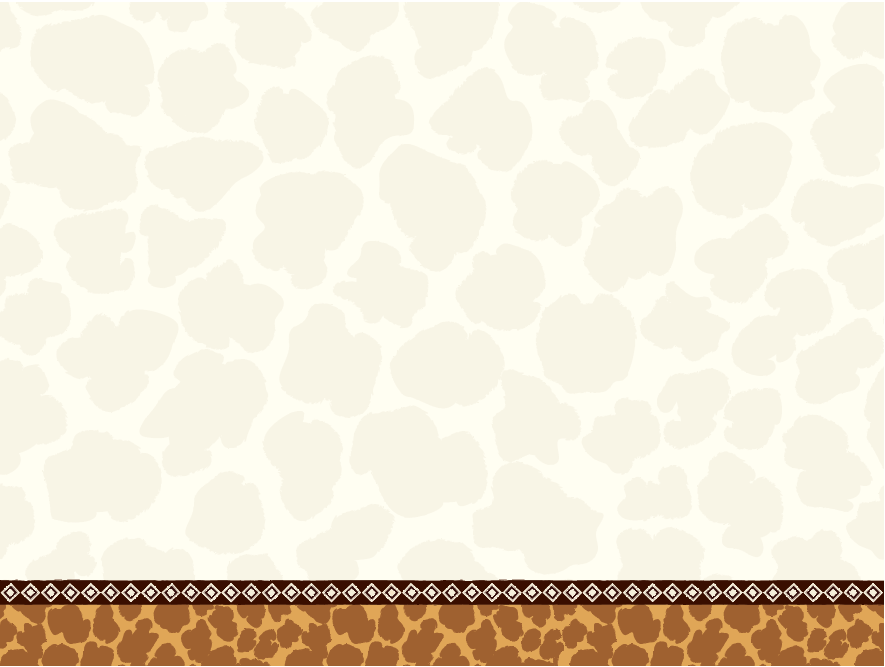 Log into TNOS/eNuts+
p. 10
TFPCs will receive an email from TNOS/eNuts+ with log in information
One troop login for both TNOS/eNuts+. Toggle between them by clicking on the Nut Tally System (TNOS) link
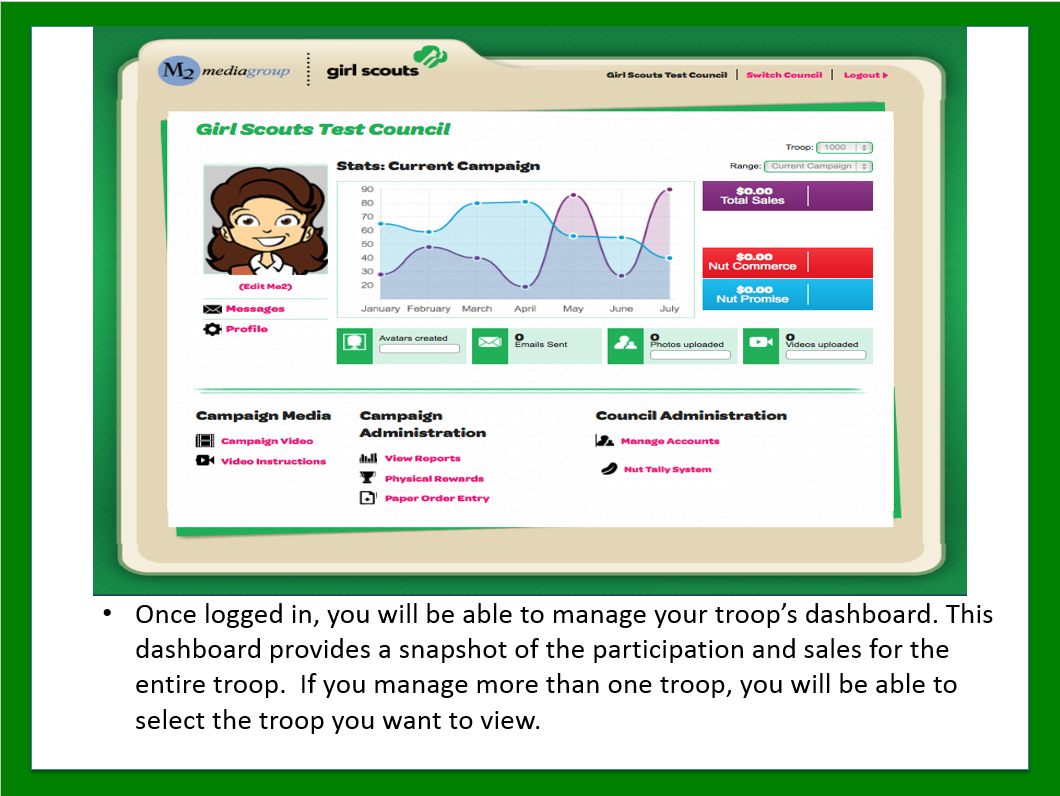 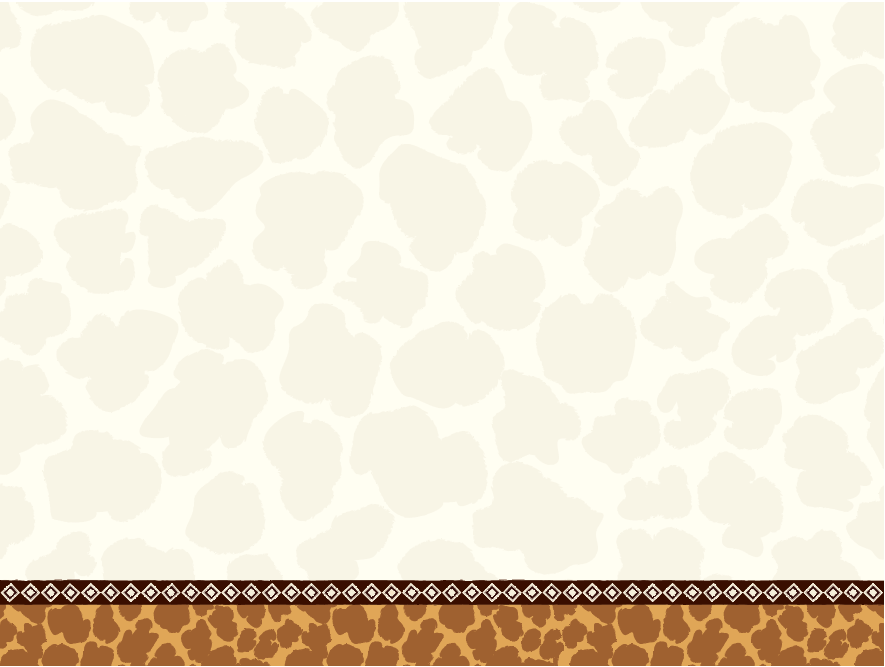 Invite Girls to Participate in eNuts+
p. 10
Send parents an email with the eNuts+ link: www.gsnutsandchocolates.com/gsgla 
Girls create their Me2 avatar
Send emails to friends and family
Share on social media
New! Parents can enter girl nut orders. TFPC still collects the order card to verify entries. Choose what works for your troop.
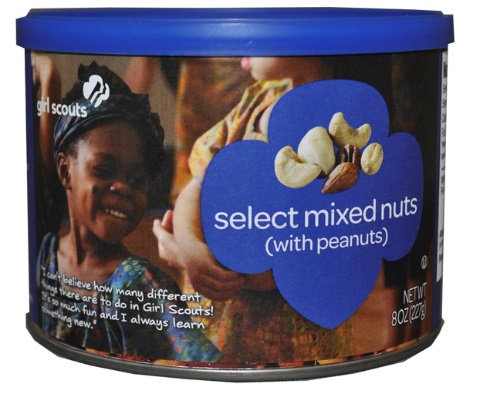 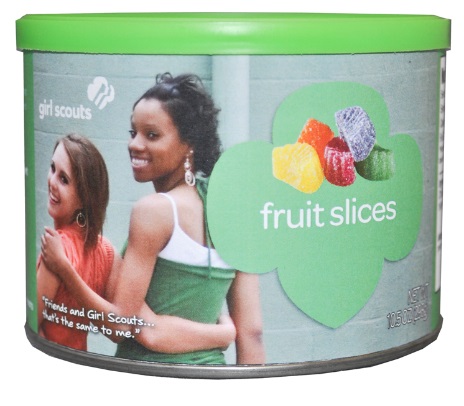 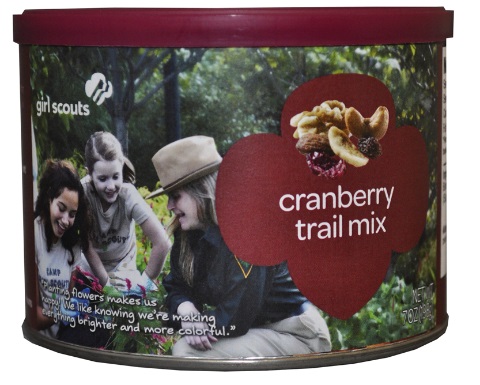 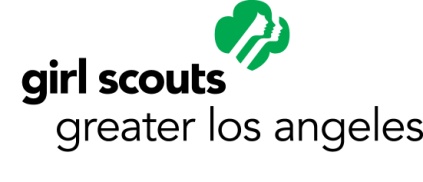 2015 Fall Product Program
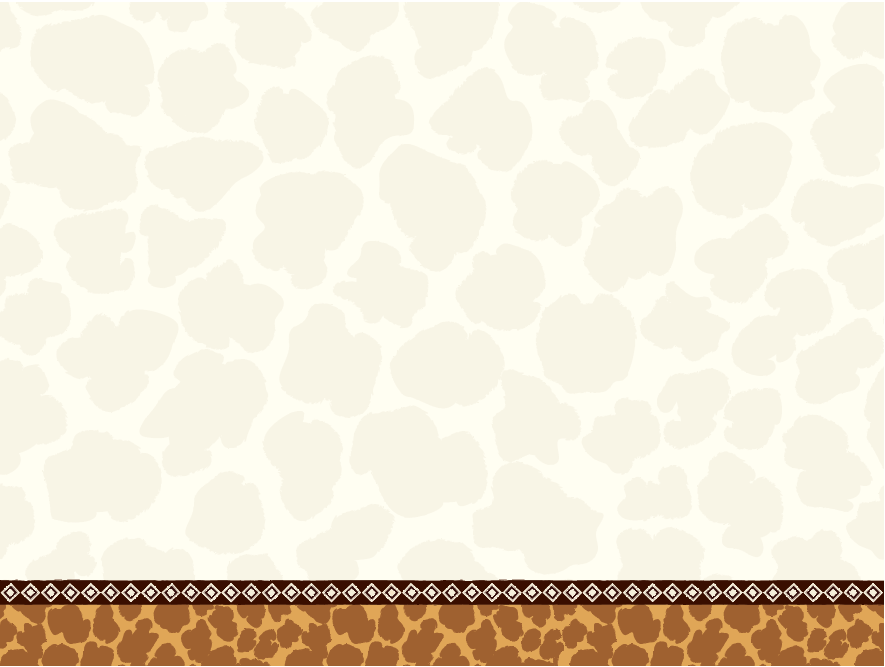 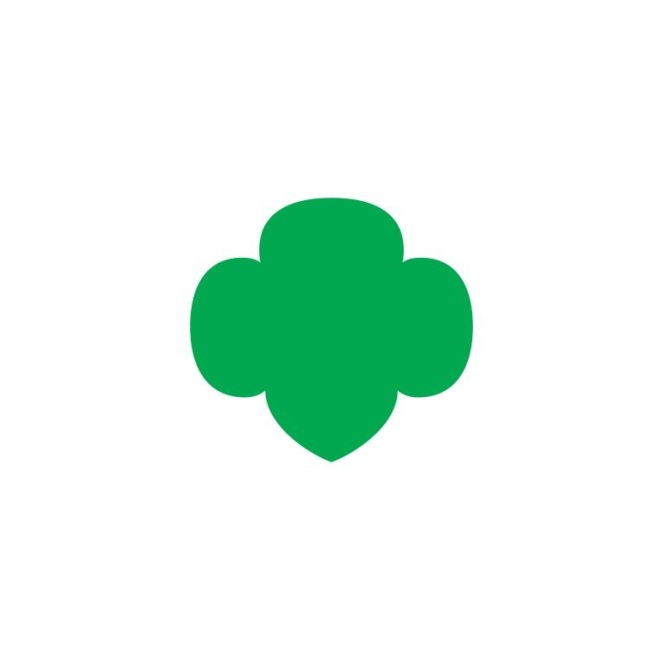 eNuts+ Avatar
Girls create an avatar that looks just like them
There are options for customizing everything: skin, hair, eyes, face, clothes, and shoes
Girls earn a custom girl avatar patch when they sell $175 in nut products!
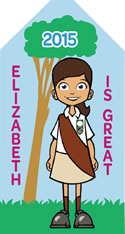 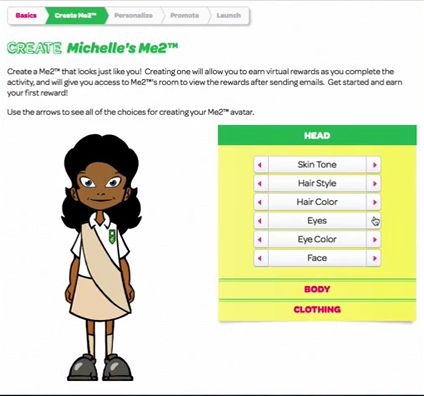 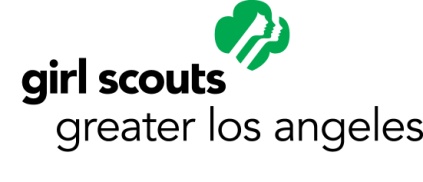 2015 Fall Product Program
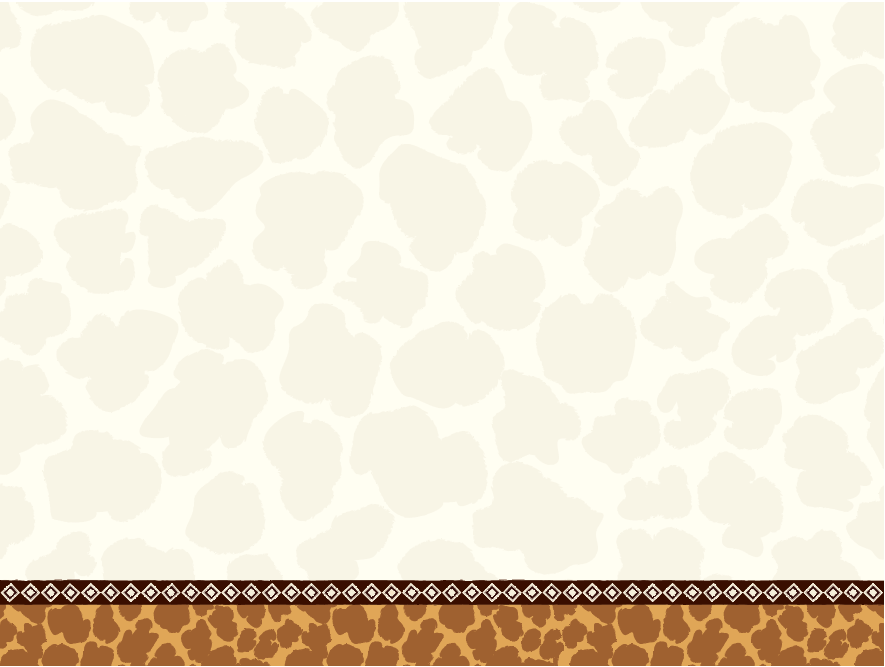 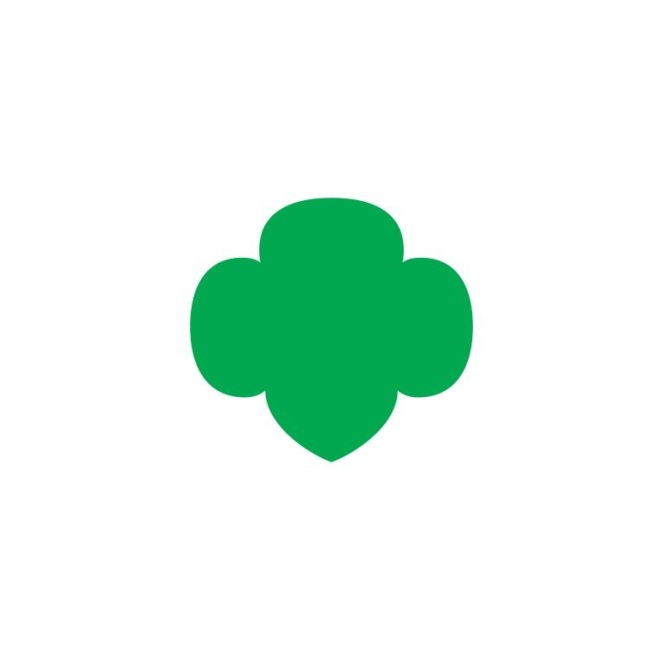 Customer Landing Page
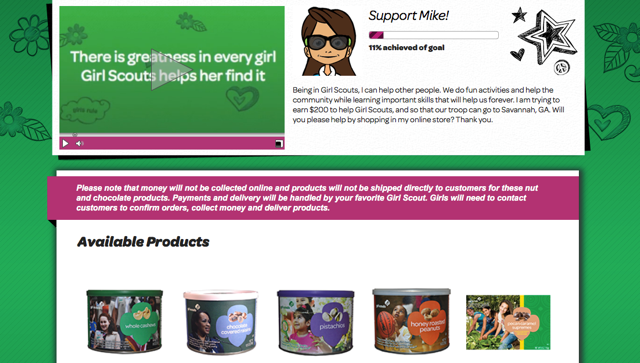 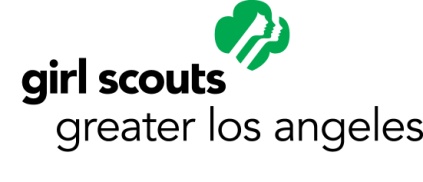 2015 Fall Product Program
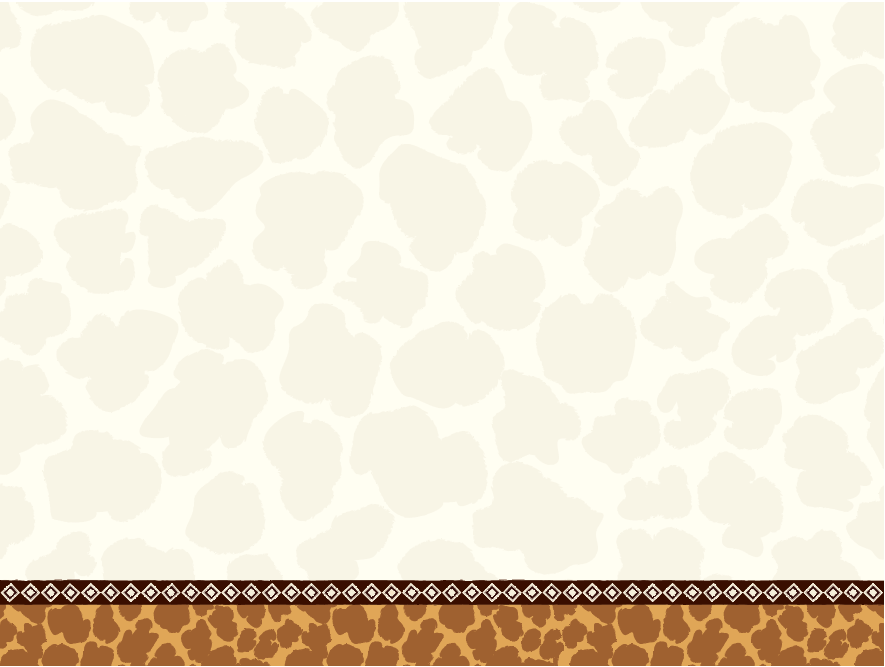 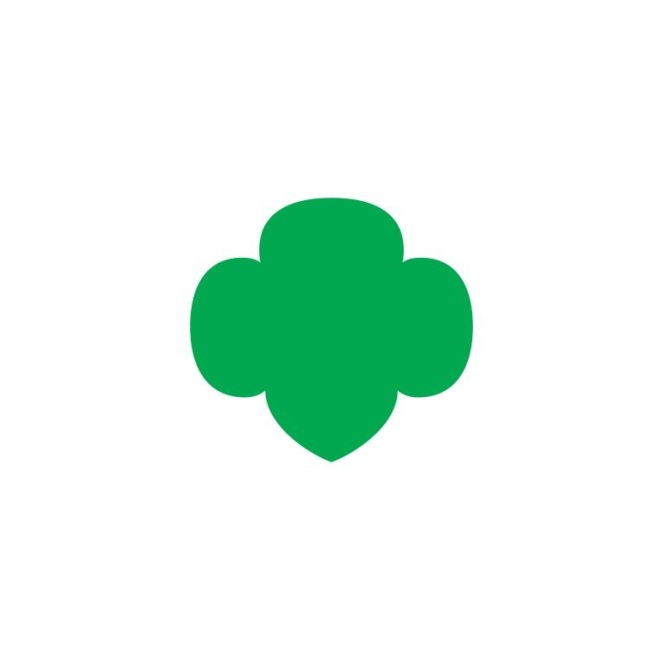 Available Products
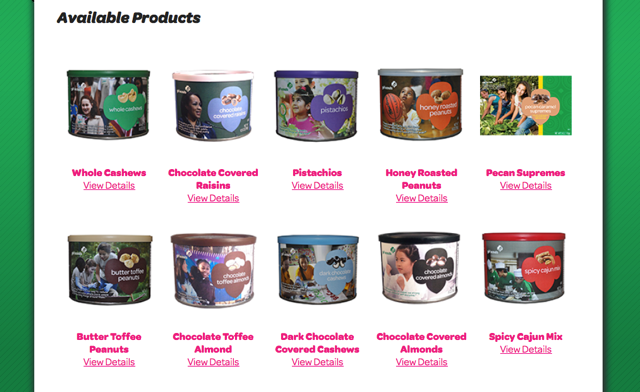 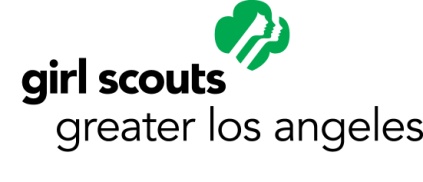 2015 Fall Product Program
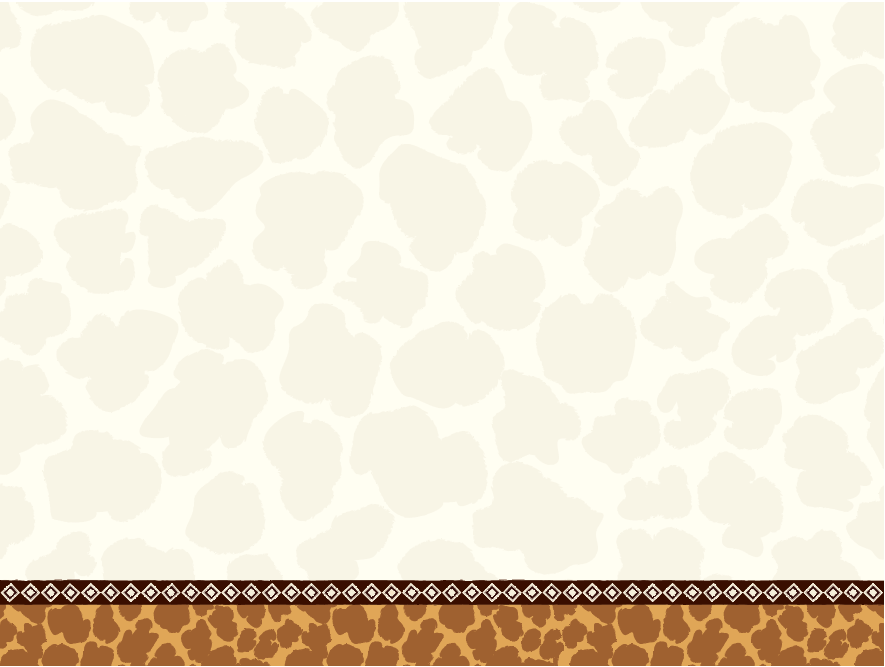 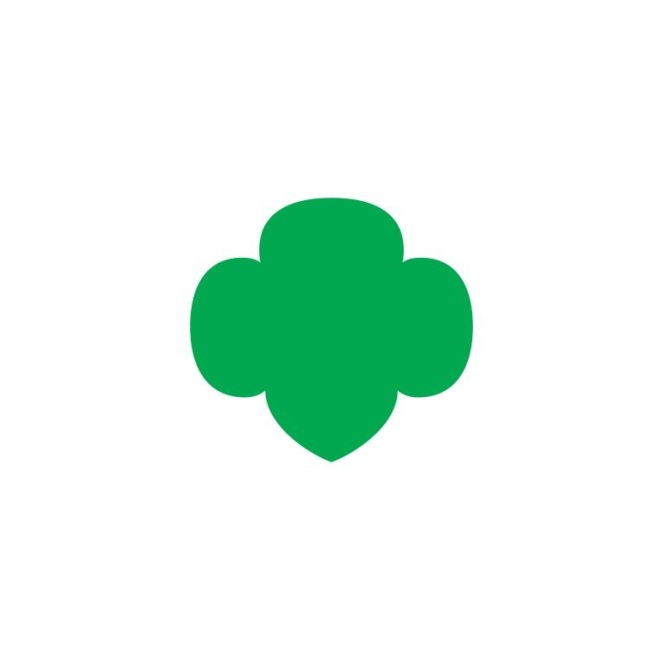 Promise or Shipping Options
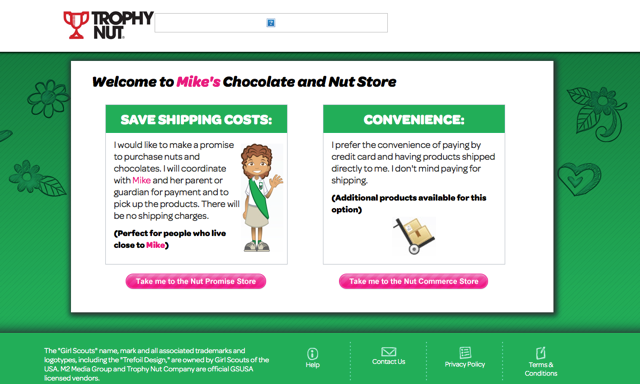 Girl Delivery option expires at the end of Order Taking October 16, 9 PM
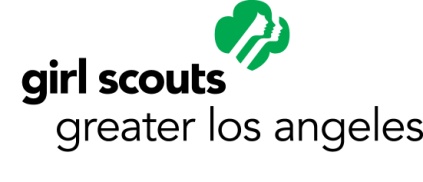 2015 Fall Product Program
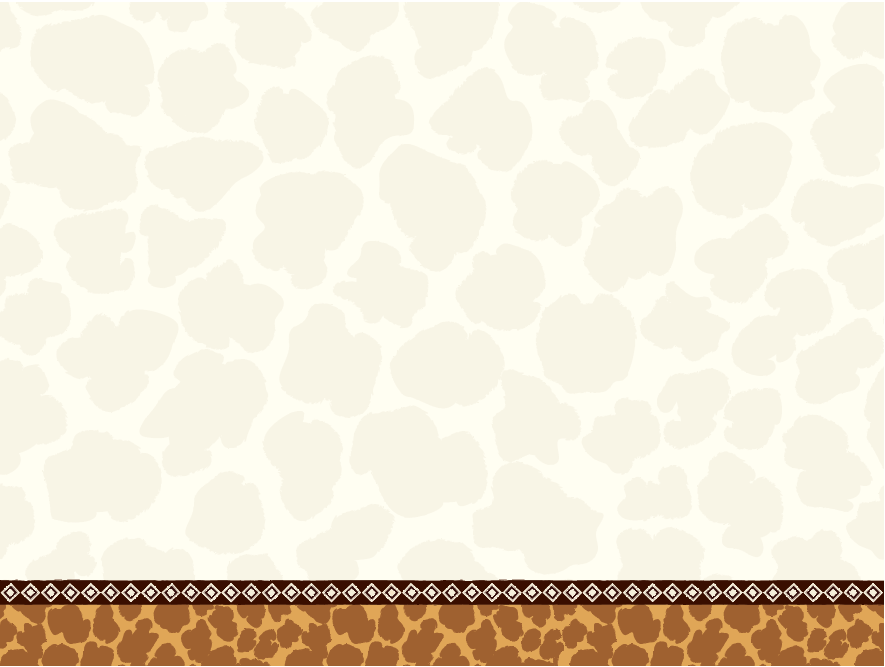 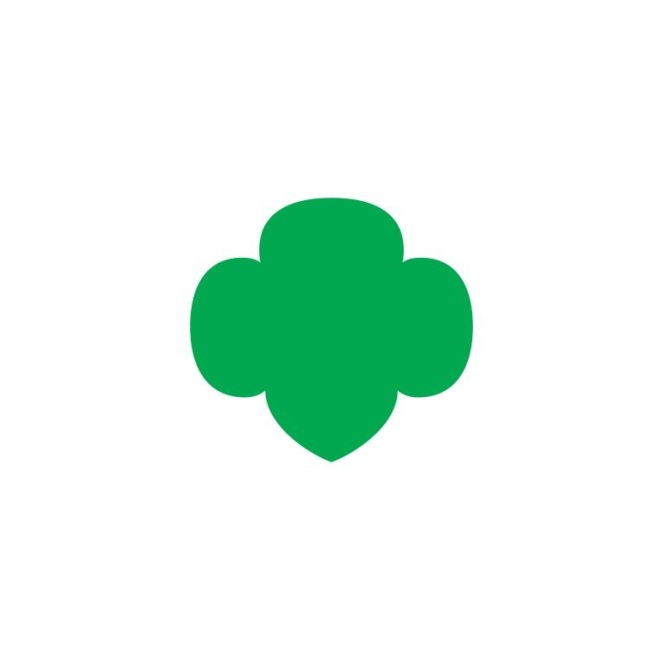 Promise Confirmation
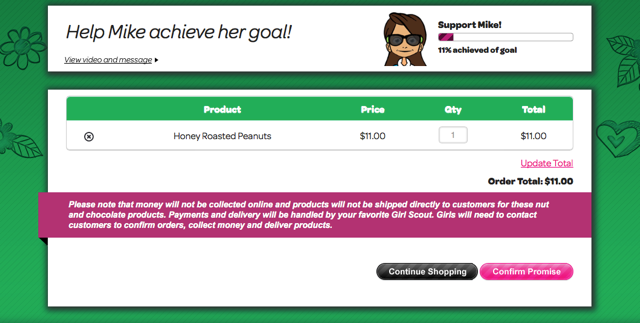 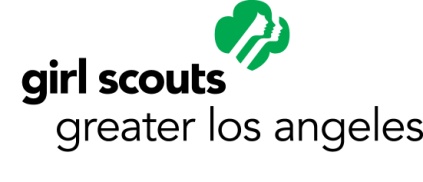 2015 Fall Product Program
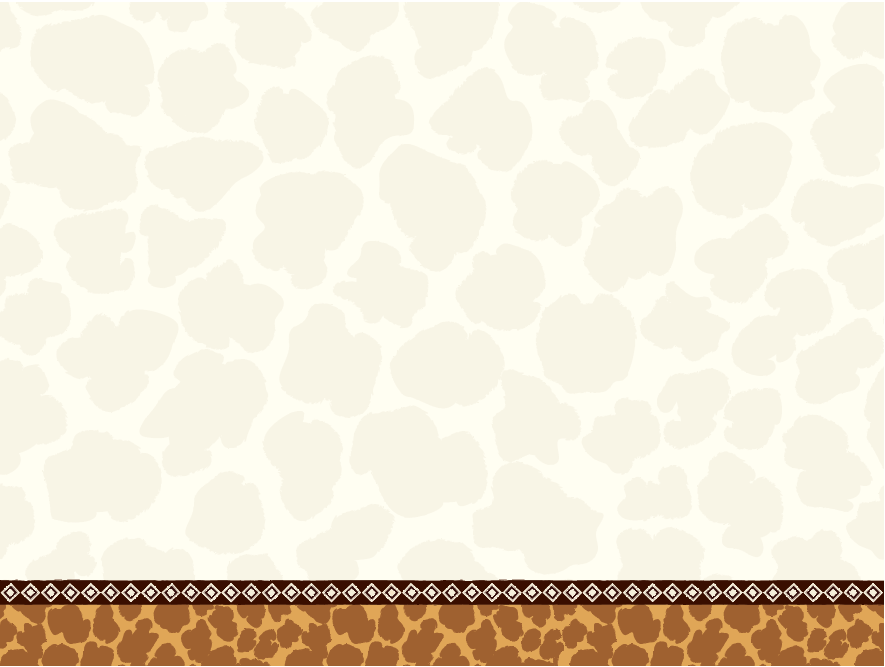 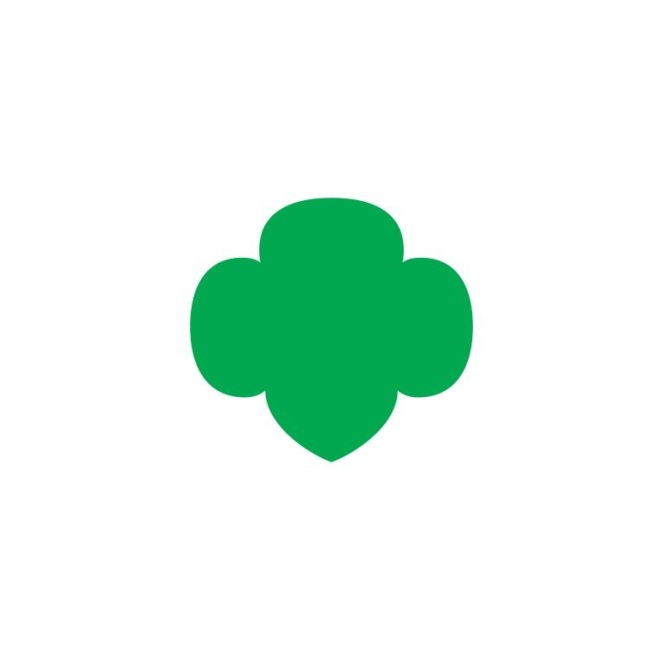 Promise Fulfillment Information
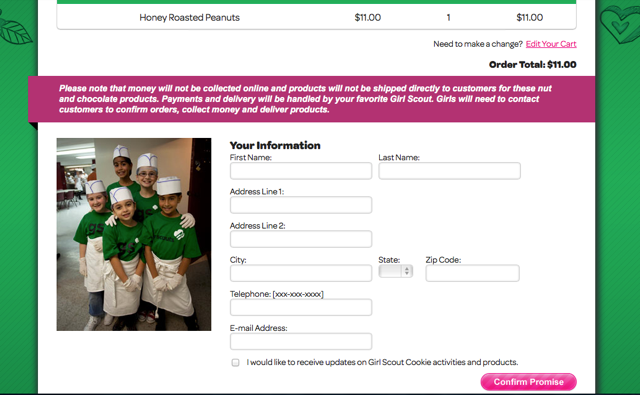 System explains  what their choice is
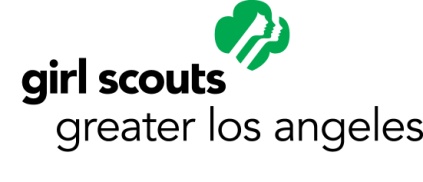 2015 Fall Product Program
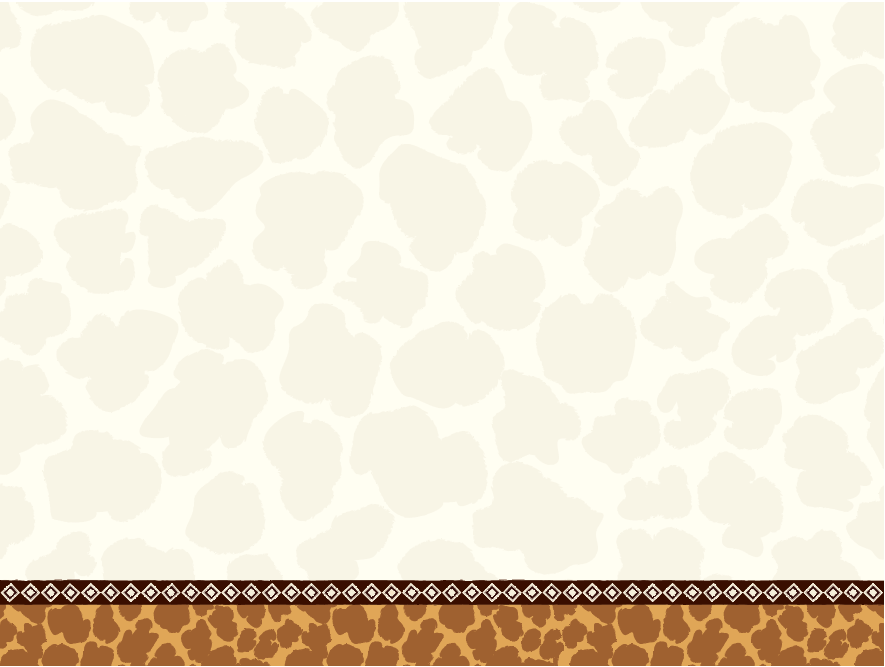 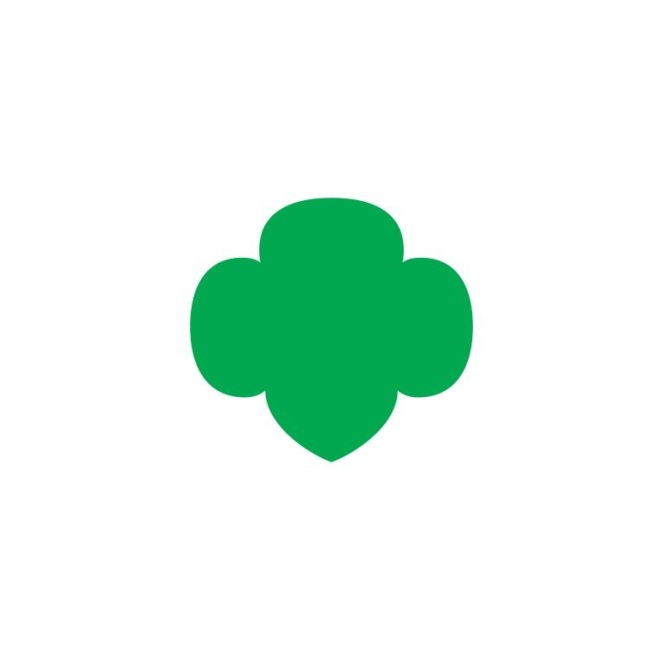 Shipping Information
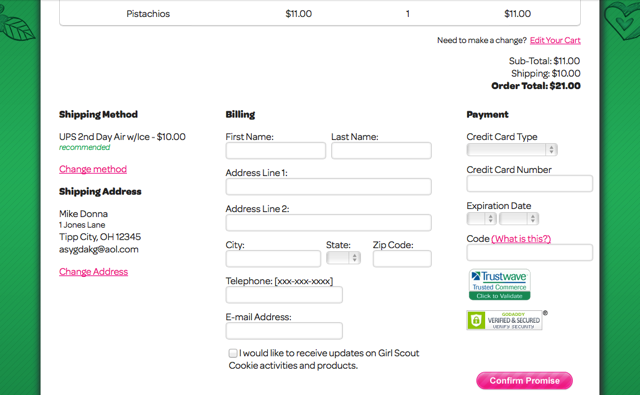 If no chocolate items, you can downgrade shipping method to save $$$
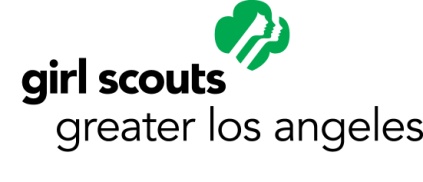 2015 Fall Product Program
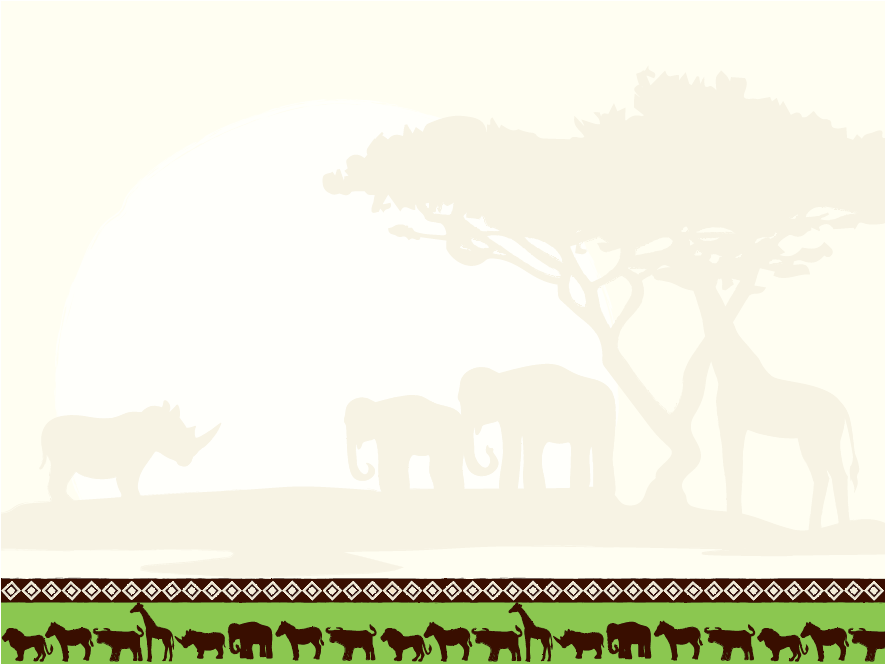 Trophy Nut Products 						       			p. 11
15 products plus GOC on the order card
Four price points: $5, $7, $9 and $10
One new product at new $10 price point! 
Sweet –n-Crunchy Trail Mix
20 individual packs
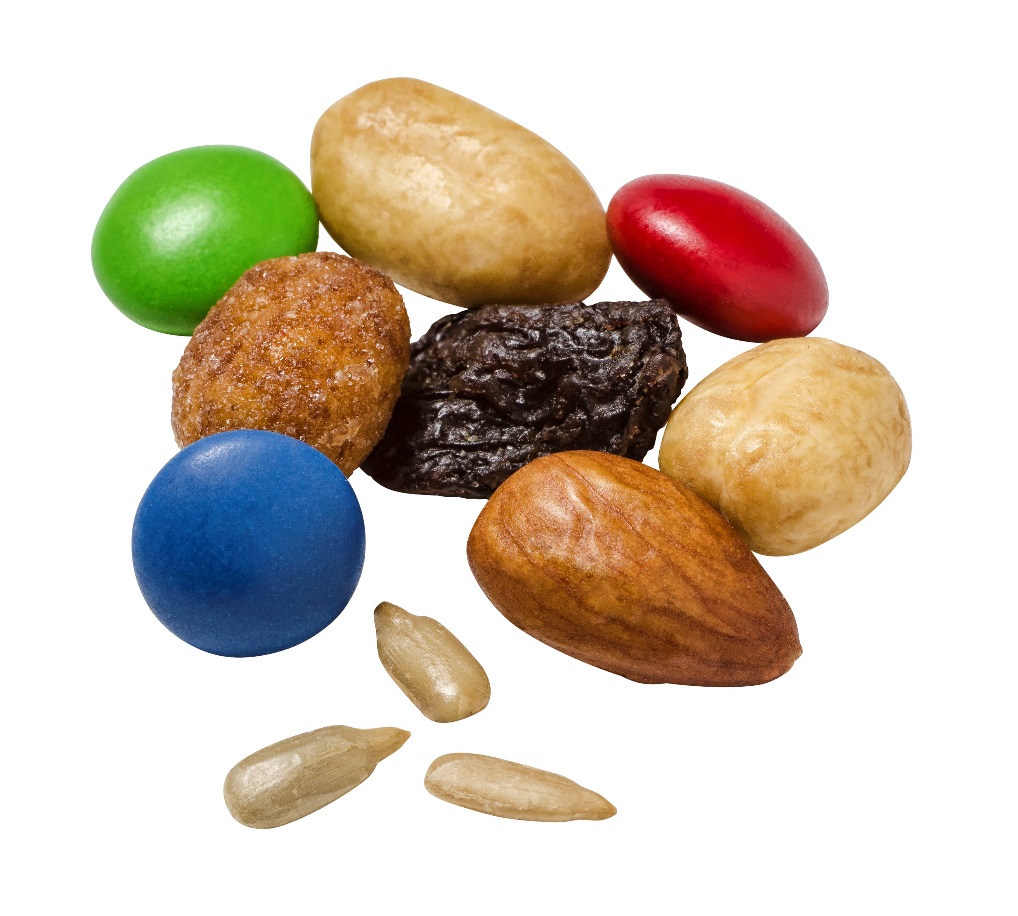 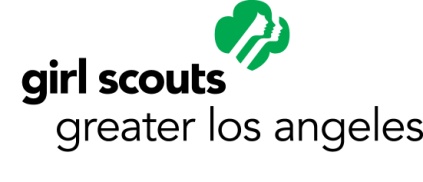 2015 Fall Product Program
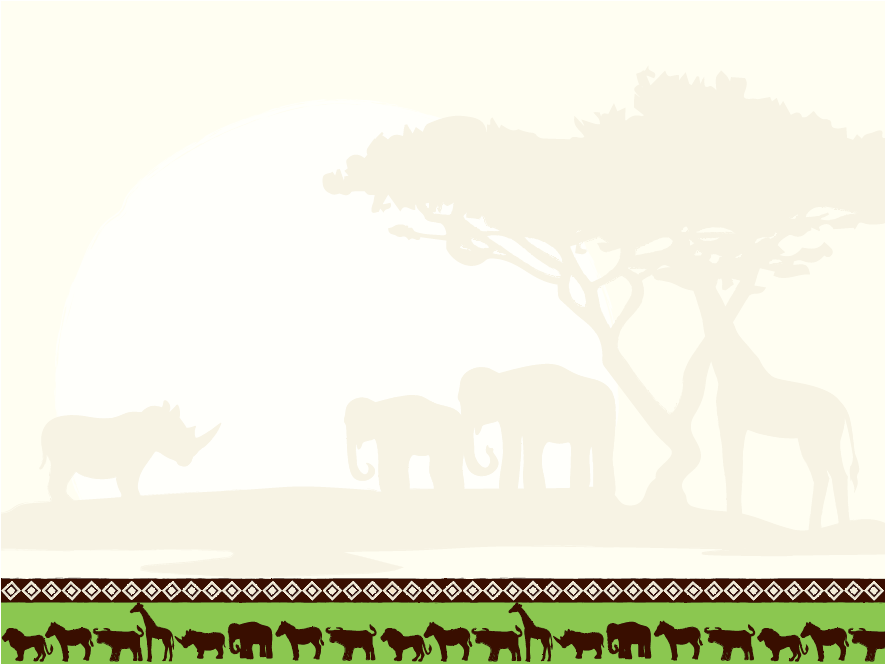 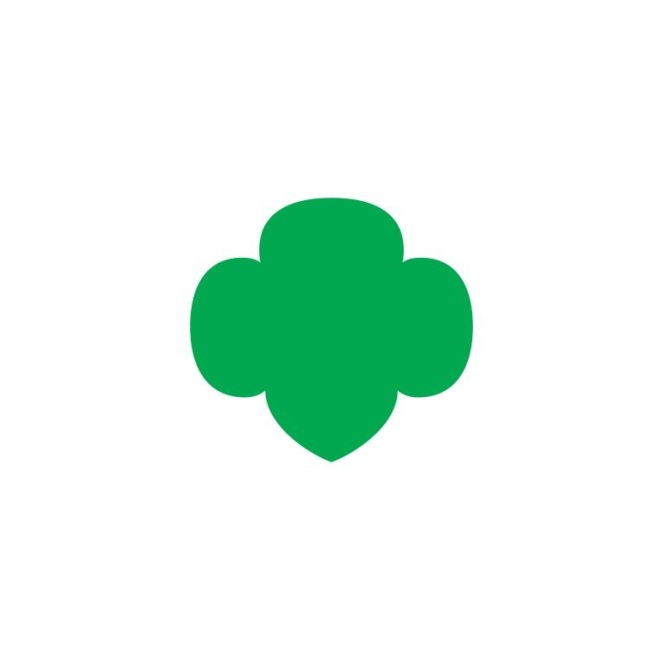 Products & Pricing
Dark Chocolate Sea Salt Caramels
Peanut Butter Monkeys
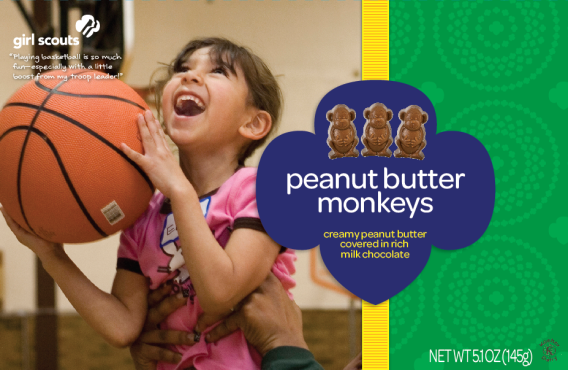 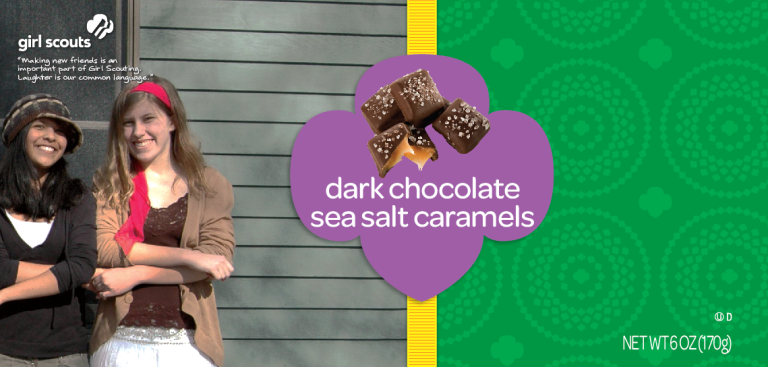 Each troop receives one sample box
$5/box
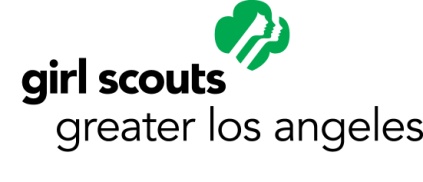 2015 Fall Product Program
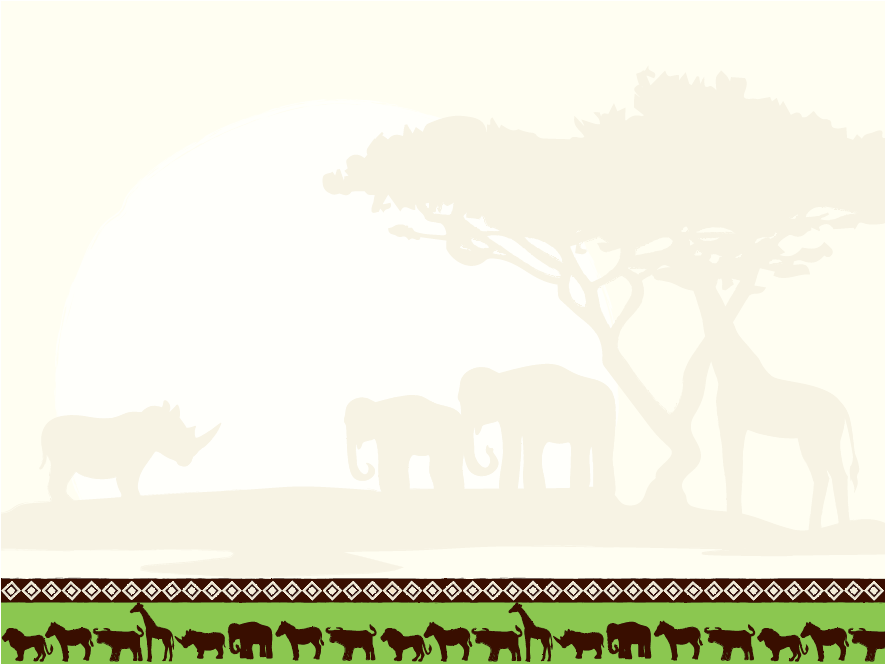 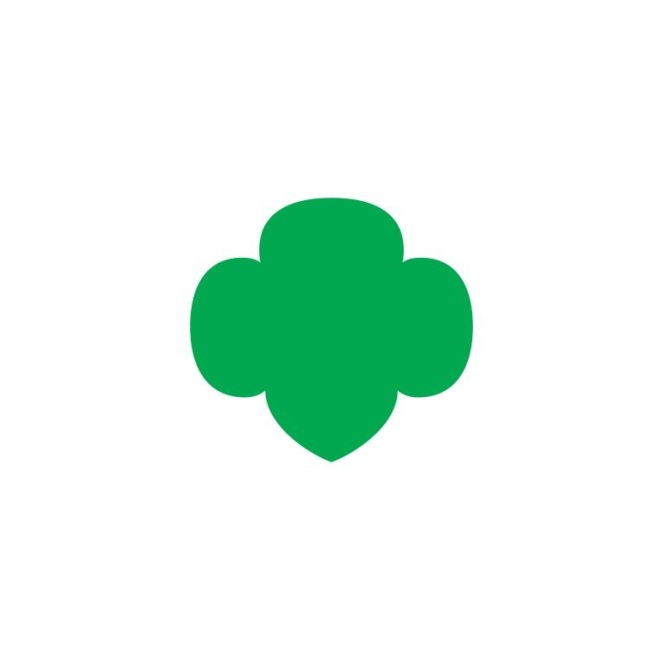 Products & Pricing
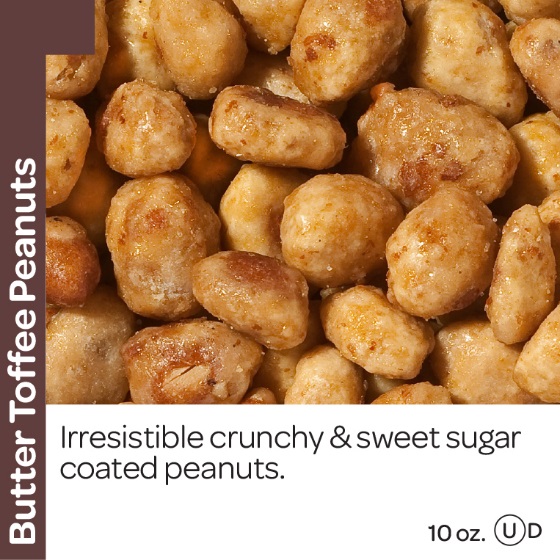 Spicy Cajun Mix
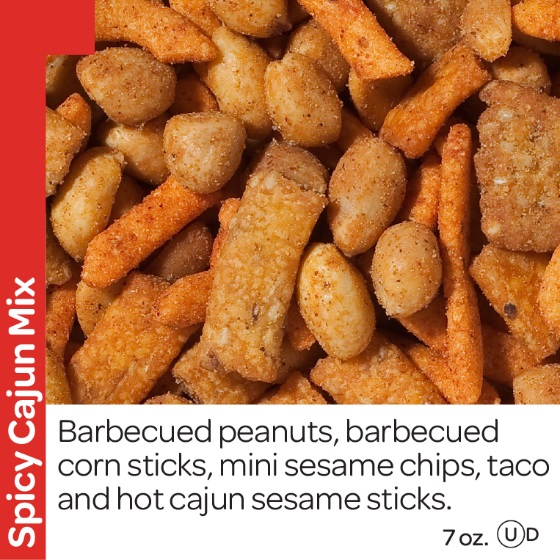 Fruit Slices
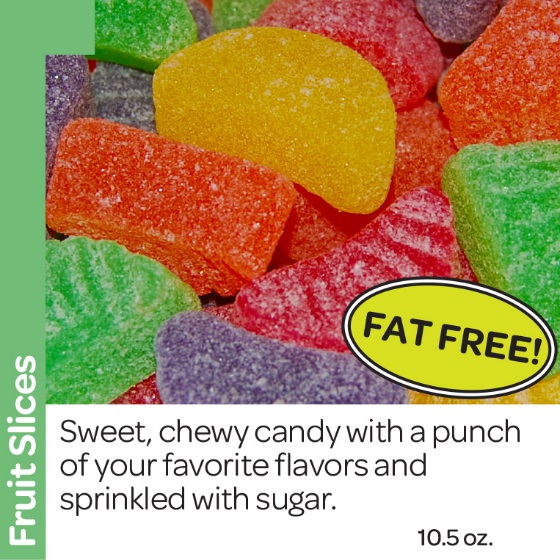 Butter Toffee Peanuts
#1 Seller!
$5/can
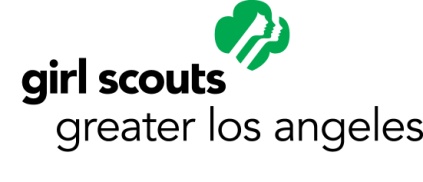 2015 Fall Product Program
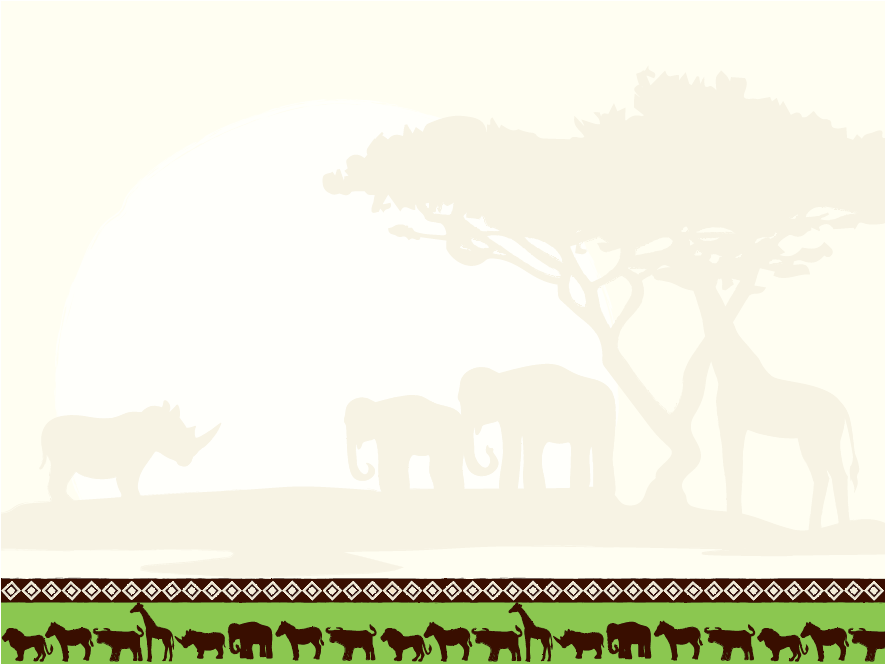 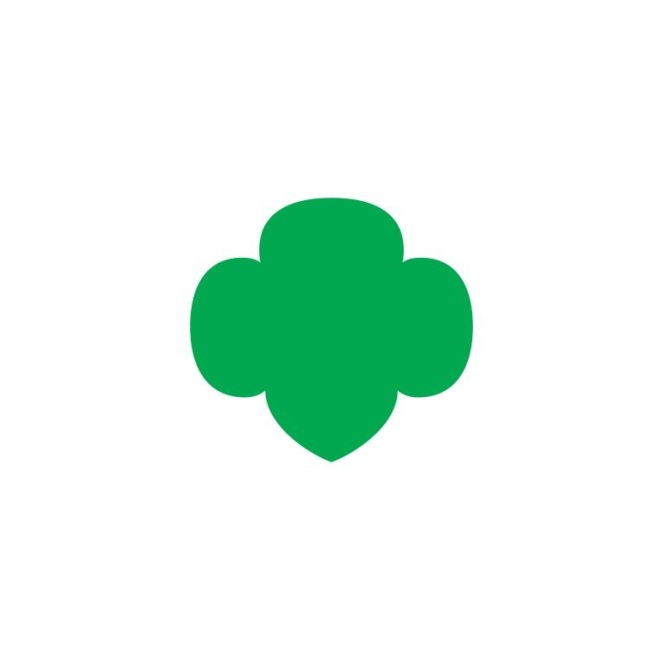 Products & Pricing
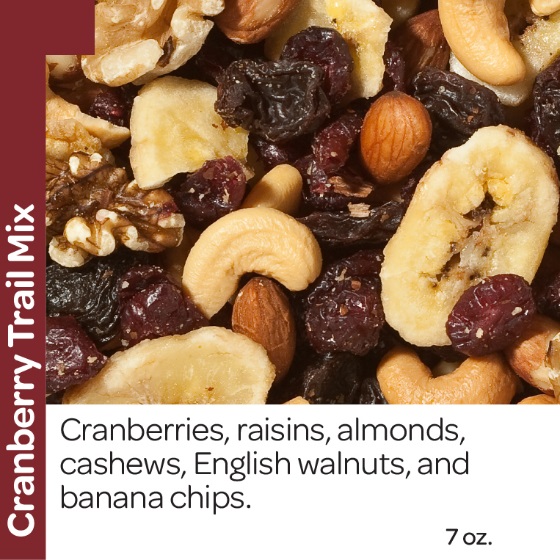 Dark Chocolate Cashews
Select 
Mixed Nuts
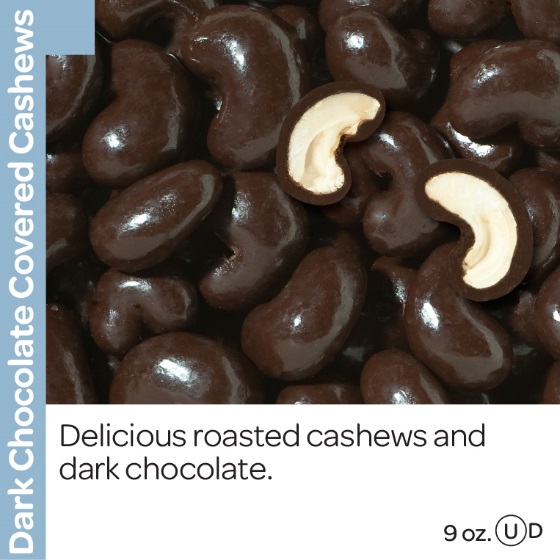 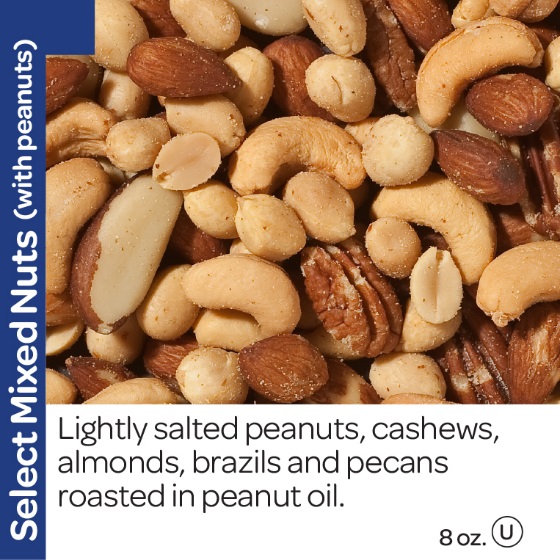 Cranberry
 Trail Mix
$7/can
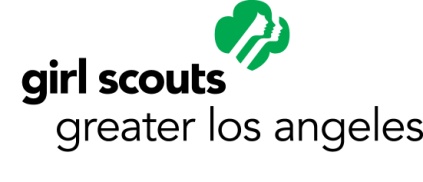 2015 Fall Product Program
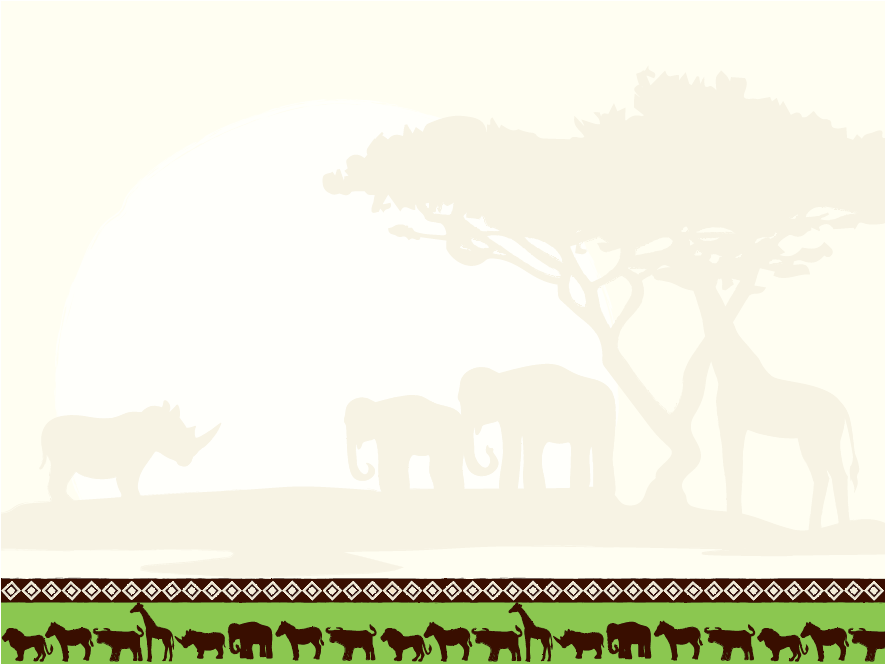 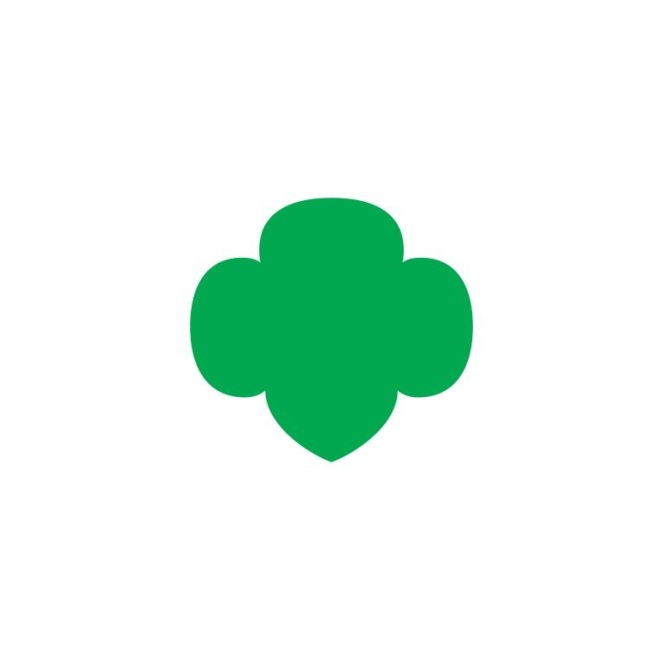 Products & Pricing
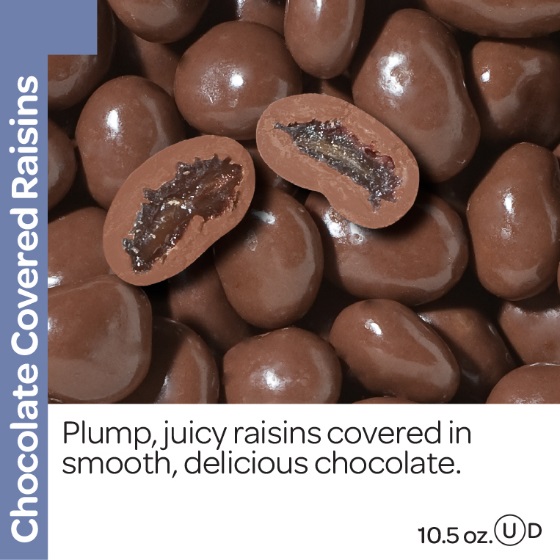 Chocolate
Almonds
Whole Cashews
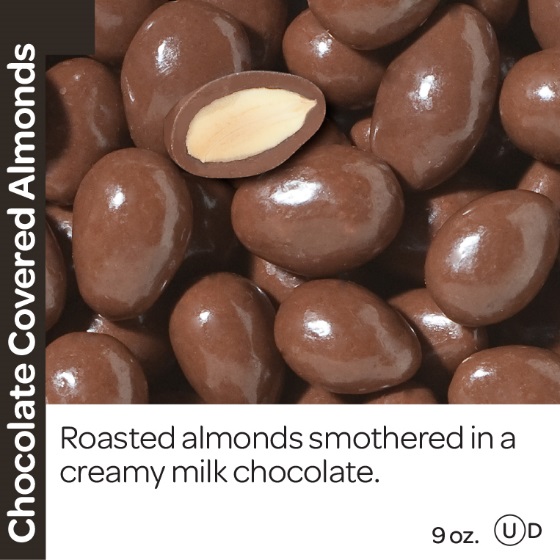 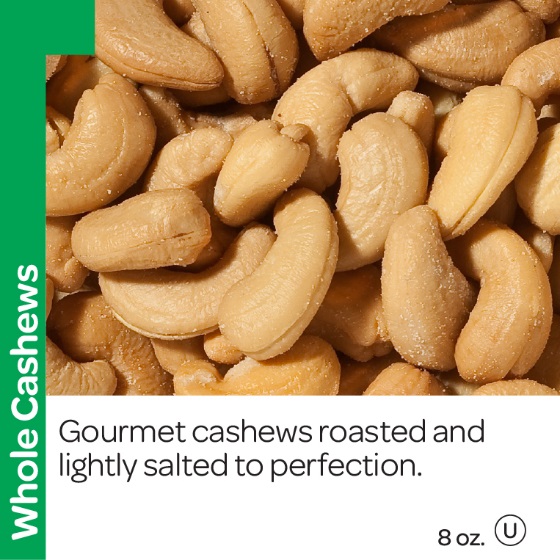 Chocolate Raisins
$7/can
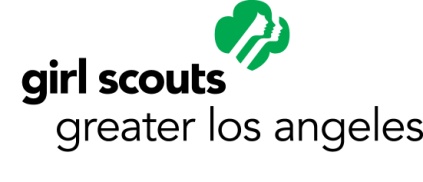 2015 Fall Product Program
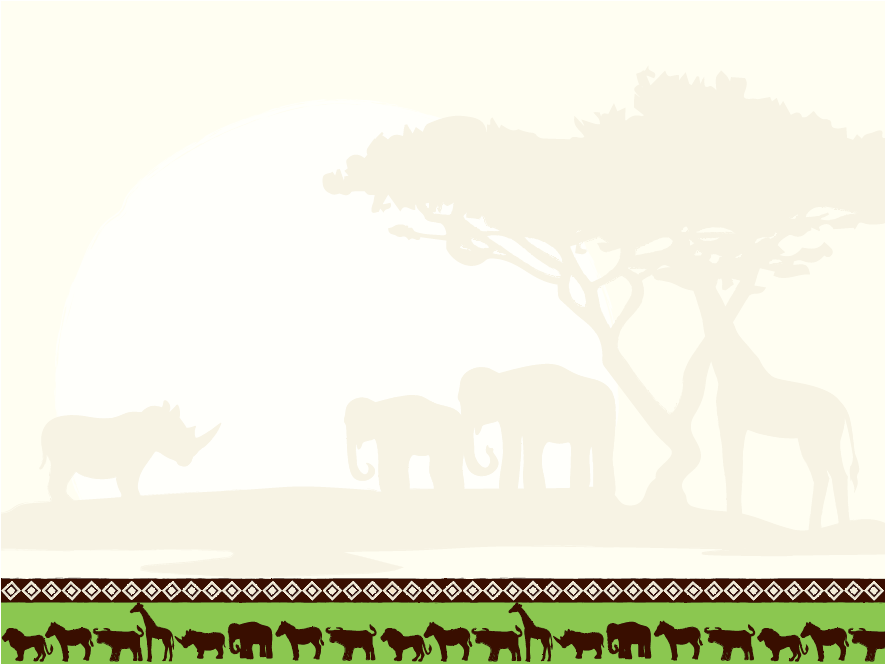 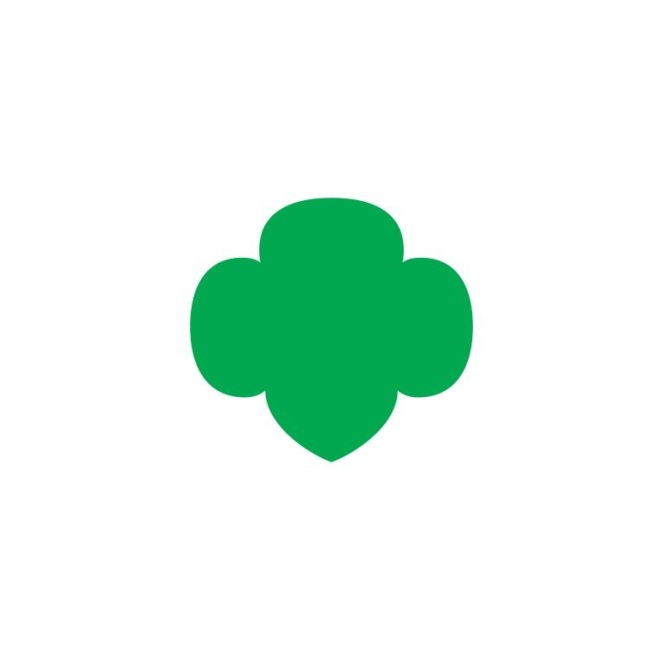 Products & Pricing
Peppermint Bark
Pecan Supremes
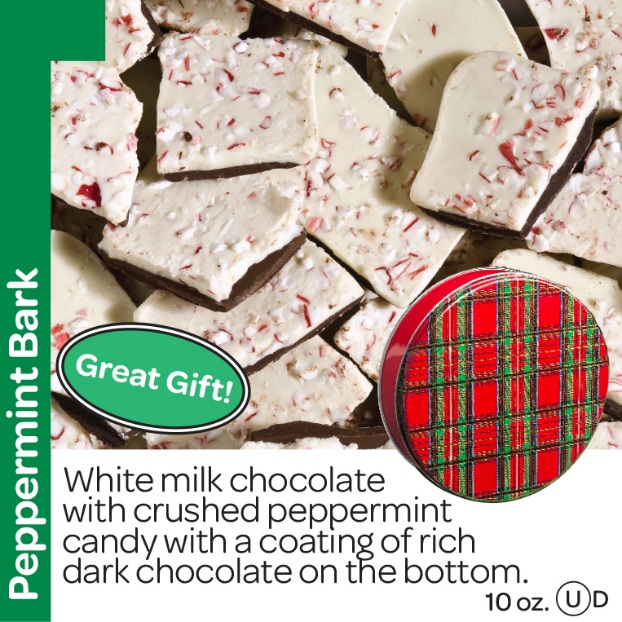 Mint Trefoils
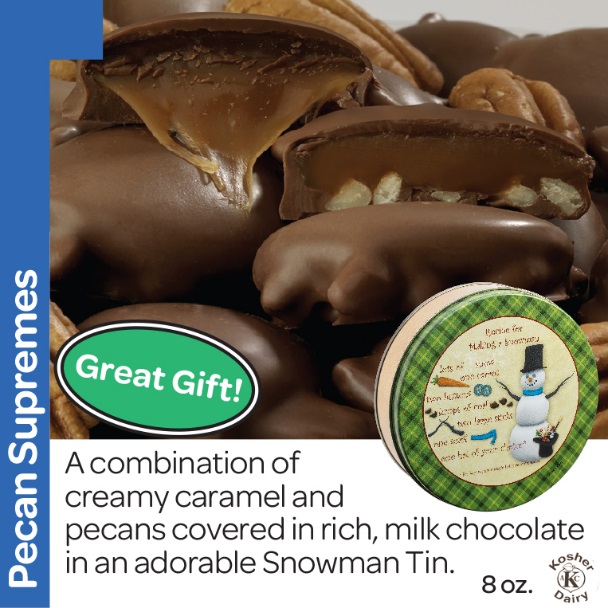 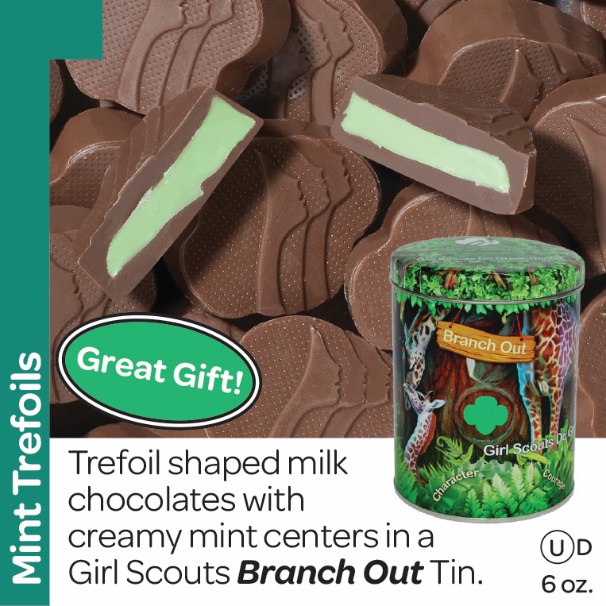 $9/tin
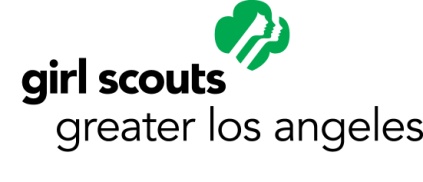 2015 Fall Product Program
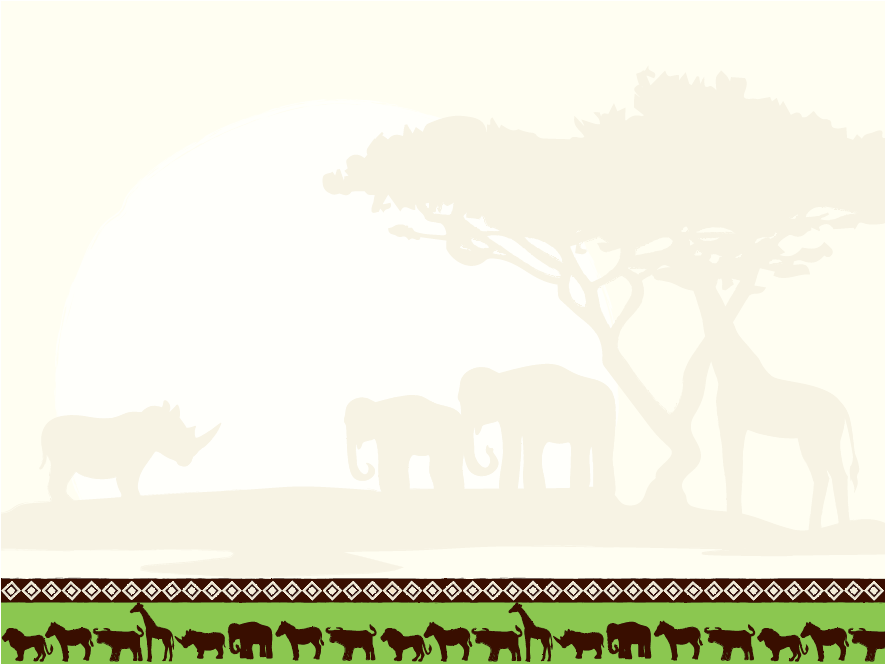 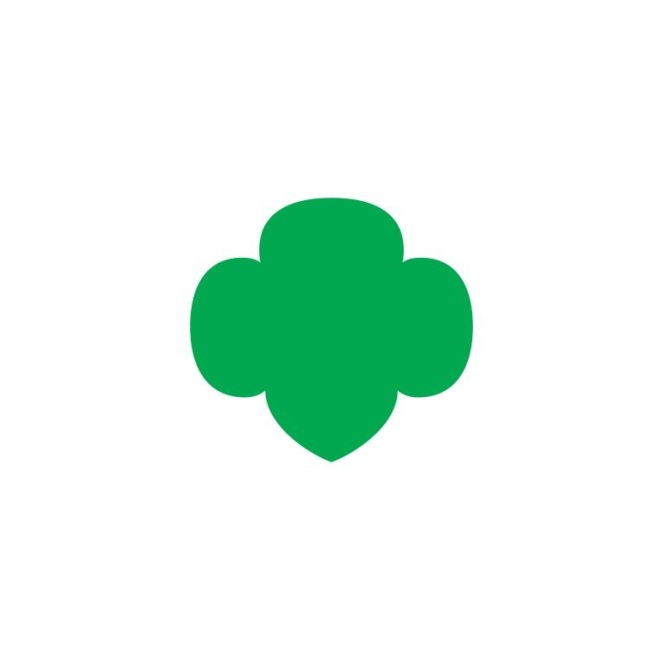 Products & Pricing
Sweet-n-Crunchy Trail Mix
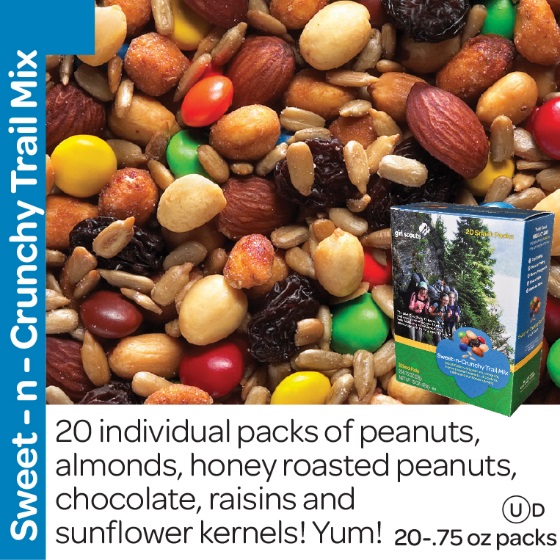 New!
$10/box
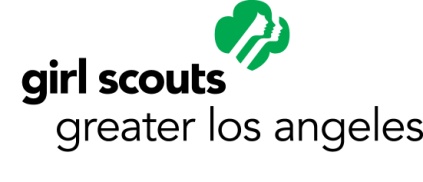 2015 Fall Product Program
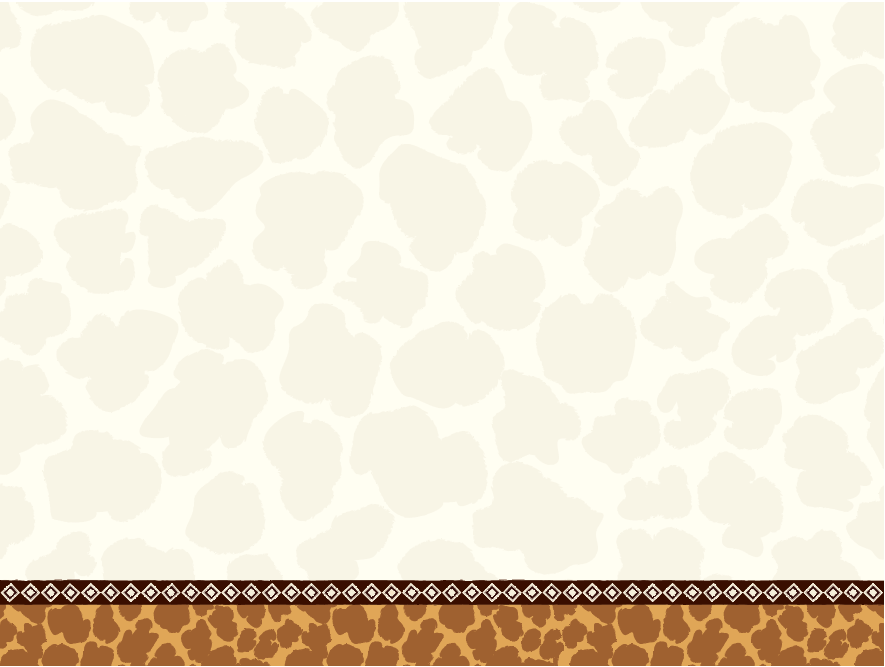 Planning Your Nut Order		   				   p. 12
www.girlscoutsnutsandchocolates/admin
Enter quantities by
 Initial Booth Order (products can be transferred and you can order extras for the troop) Recommended
or by girl (cannot be edited)
Add girl orders together to make one troop order
Orders do not have to be in whole cases, but you might want to round up if you need 9 or more of any one product
This is the only order, so order a little extra, especially the most popular items
Allocate to girls after your enter the troop order
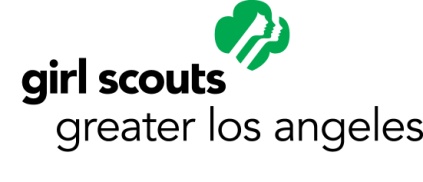 2015 Fall Product Program
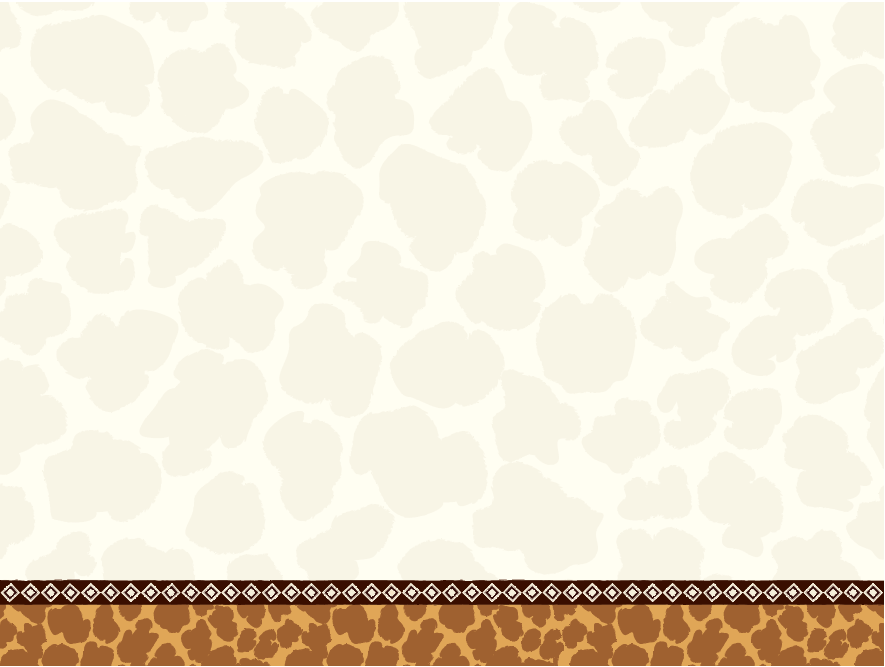 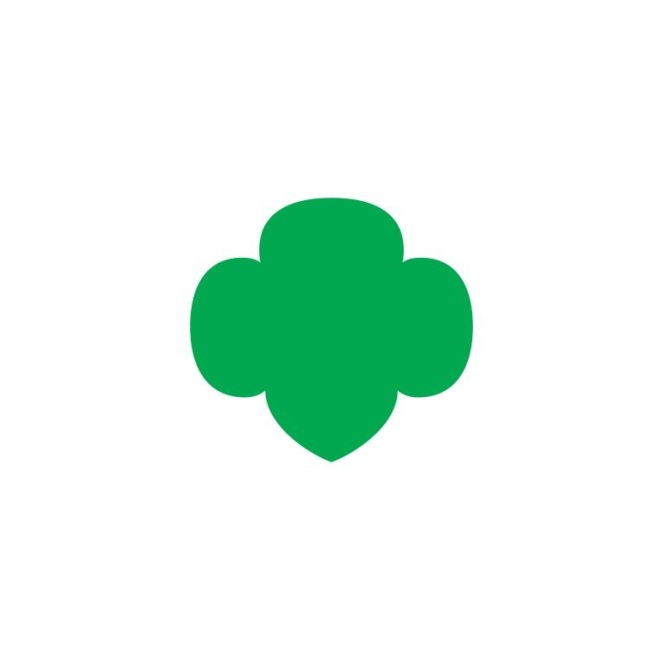 Placing an Order in TNOS (Initial Booth Order)
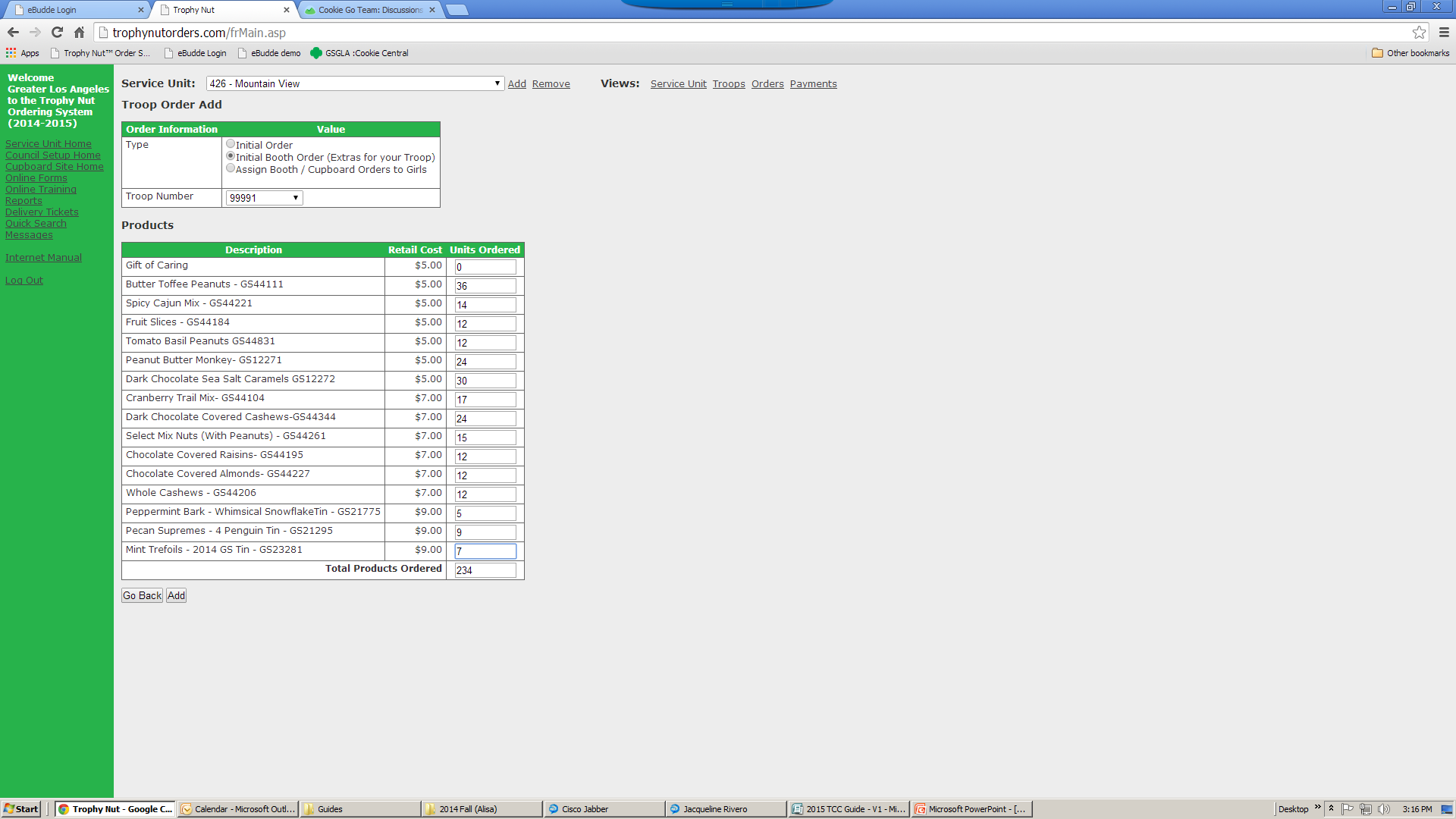 This is an important choice. Preserve  your ability to move product!
Enter the troop’s entire order as a whole.
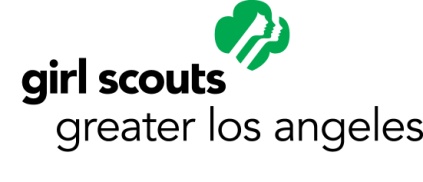 2015 Fall Product Program
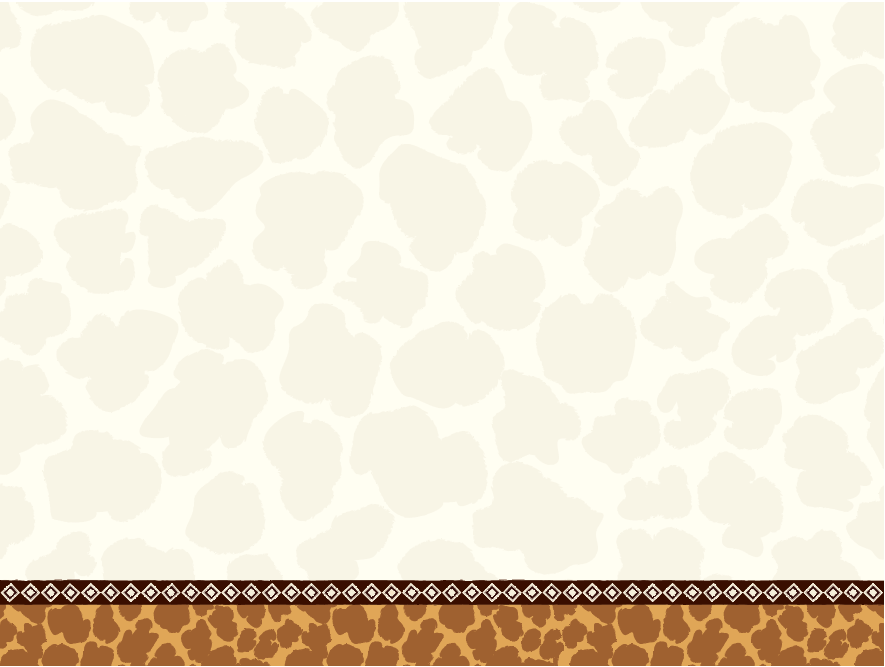 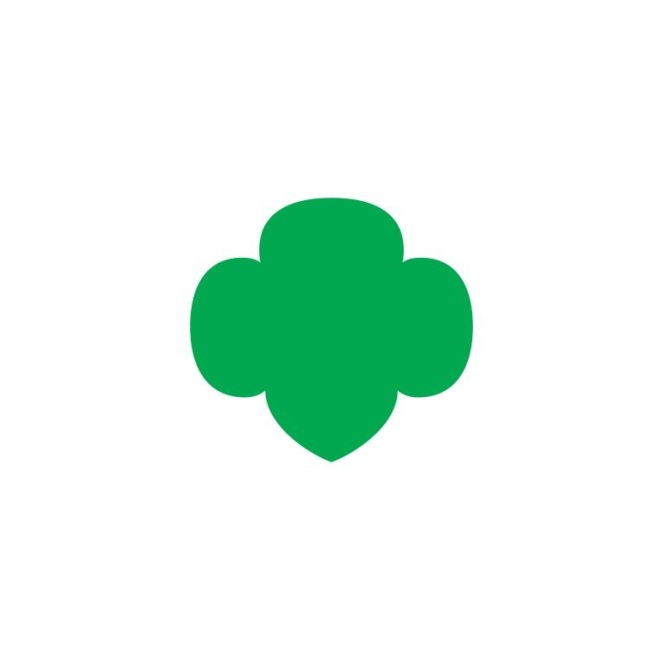 Placing an Order in eNuts+ (by Girl)
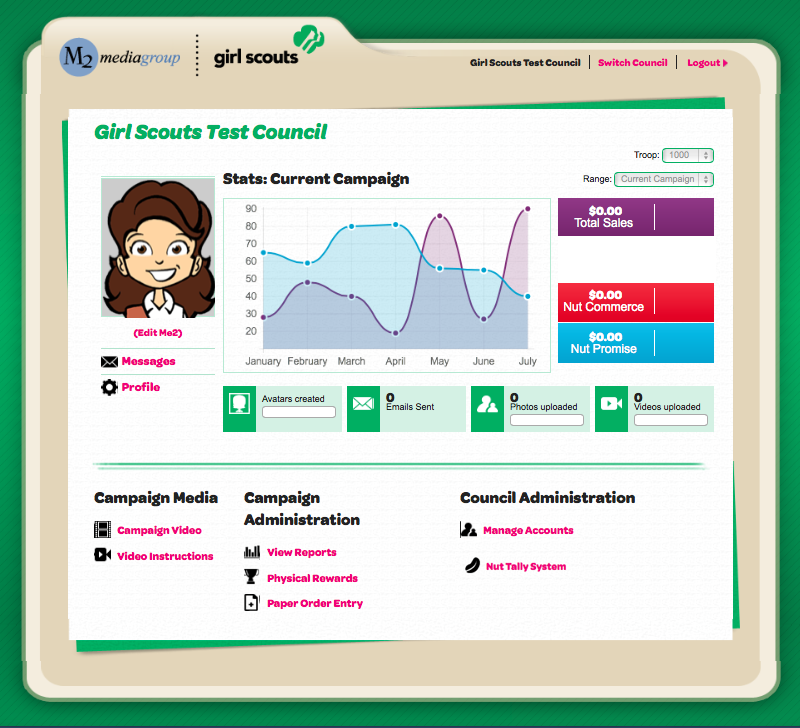 Enter girl orders
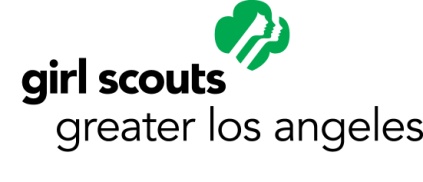 2015 Fall Product Program
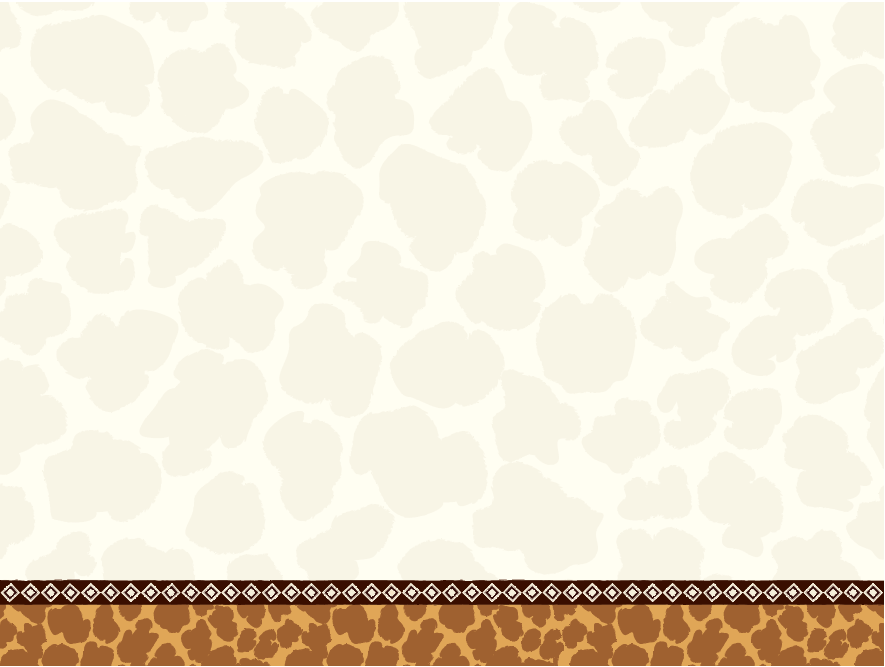 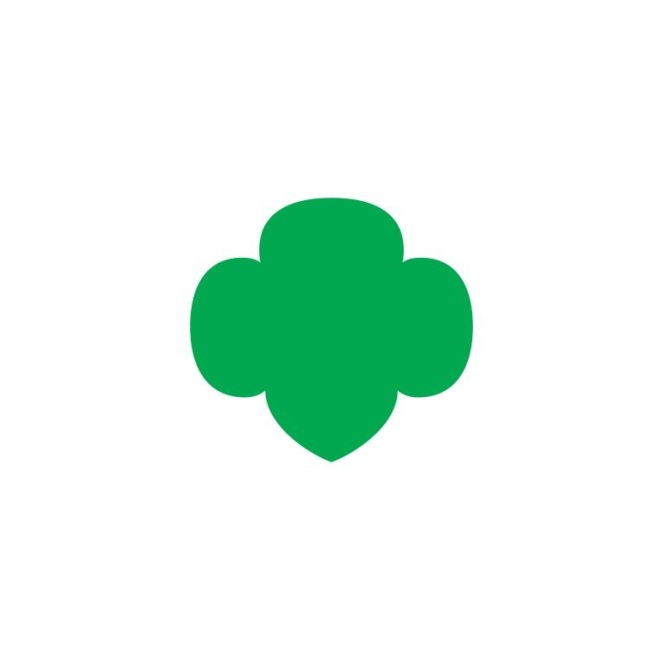 Allocating Girl Orders in TNOS
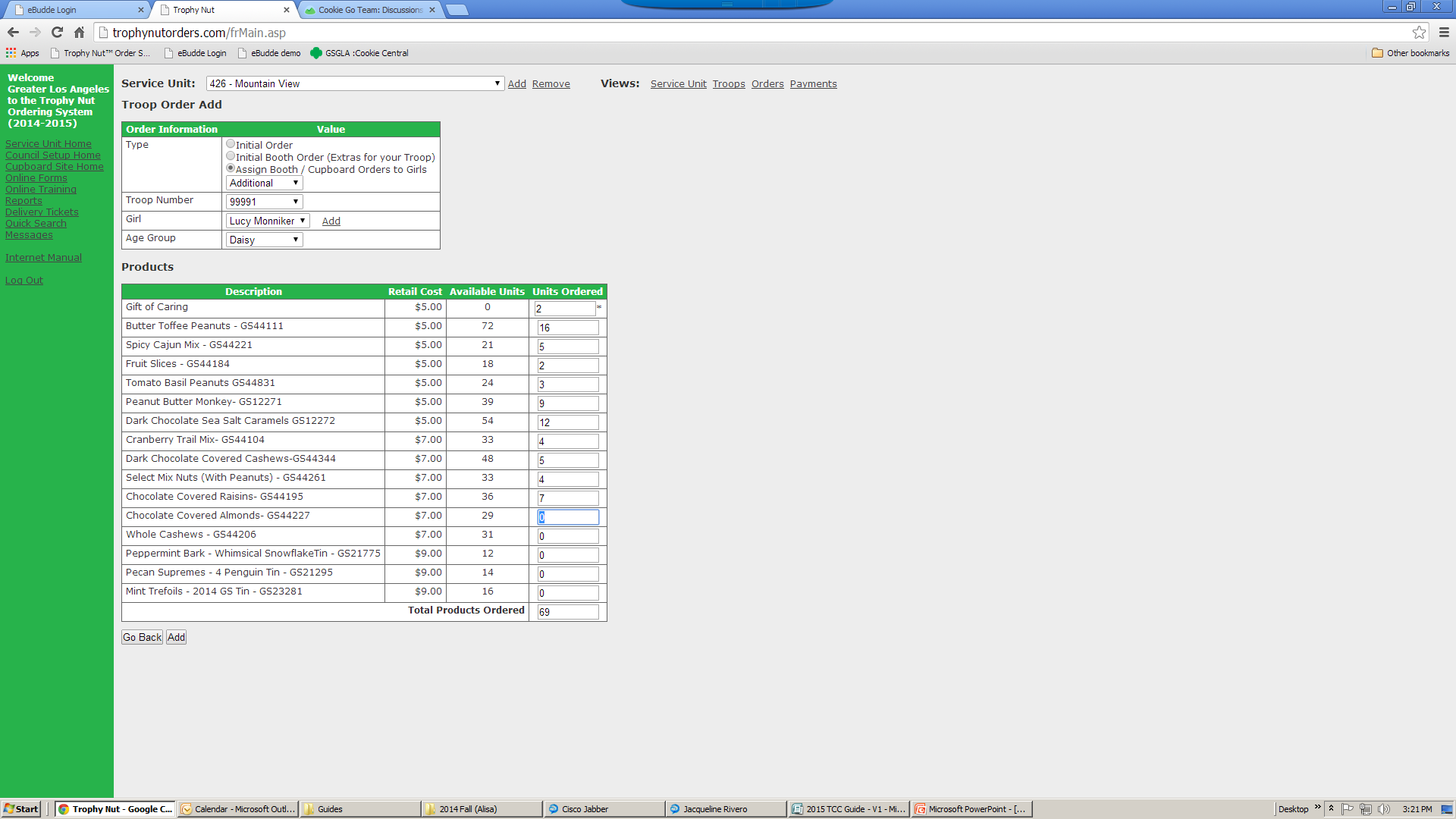 Here is the detail for what can be allocated to girls.
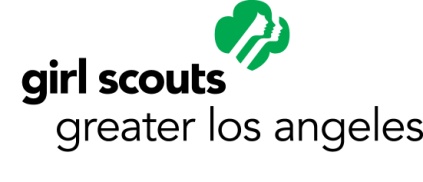 2015 Fall Product Program
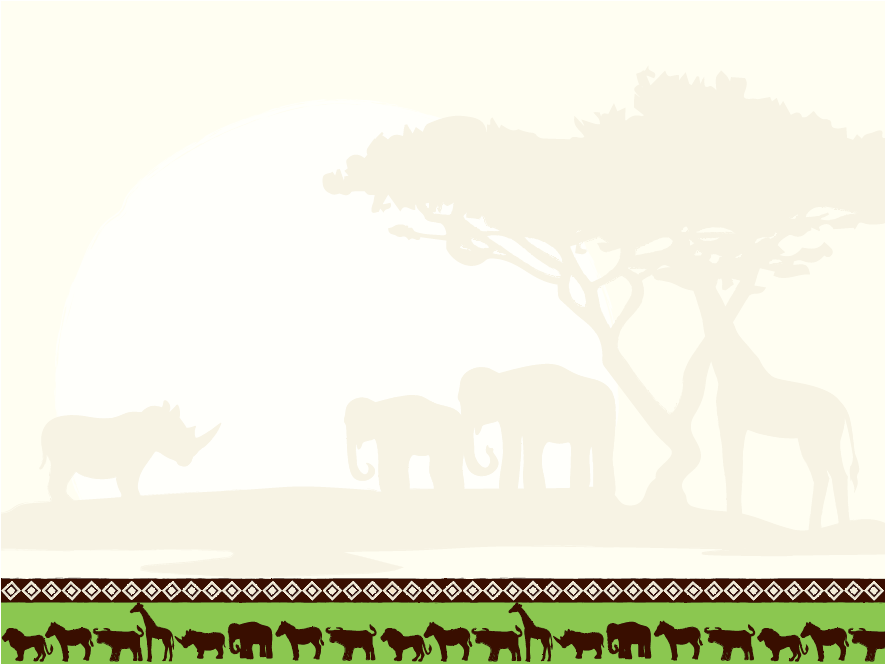 Selling Guidelines
p. 12
Girls may do walkabouts (door-to-door sales) and lemonade stands (a booth at a private residence where the girl resides) Nov. 1-8.
No booths on commercial property.
Troops must not solicit booths; your SU is working on cookie booths right now.
No cupboards. Troops that do not place an order on time CANNOT expect to get product later.
Troops should order extra product if they think girls will  continue to sell.
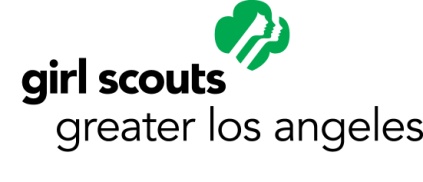 2015 Fall Product Program
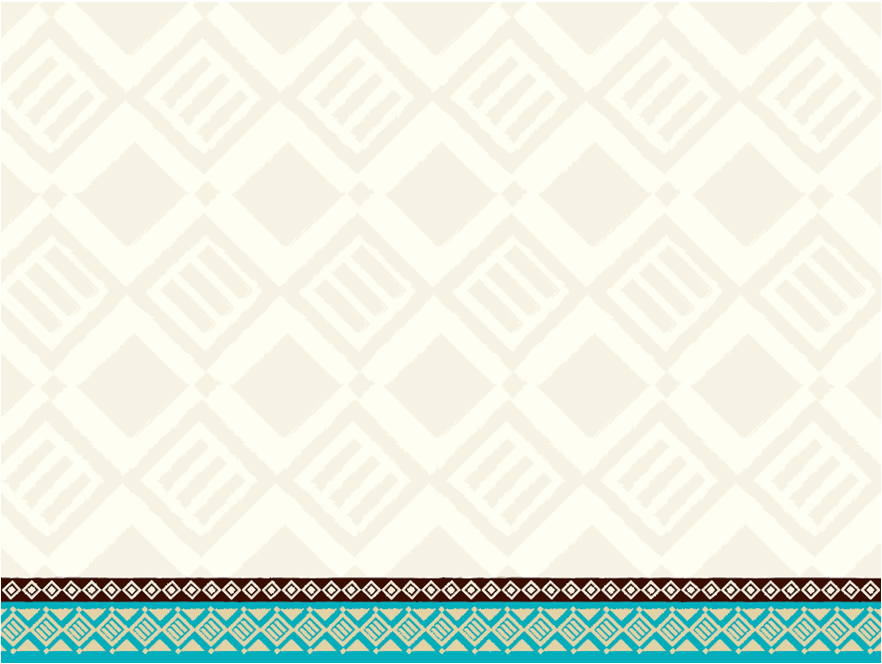 QSP Magazine Subscriptions 			      			p. 13
Parents visit www.girlscoutsla.org and click on the QSP Online Program button
Girls set up their accounts, send out emails and customize their giraffe.
Girls earn the customized giraffe patch for $175 in magazine sales!
QSP has the best customer service in the business! Call their 800 number for any issues.
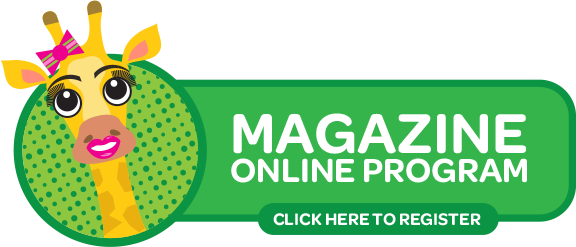 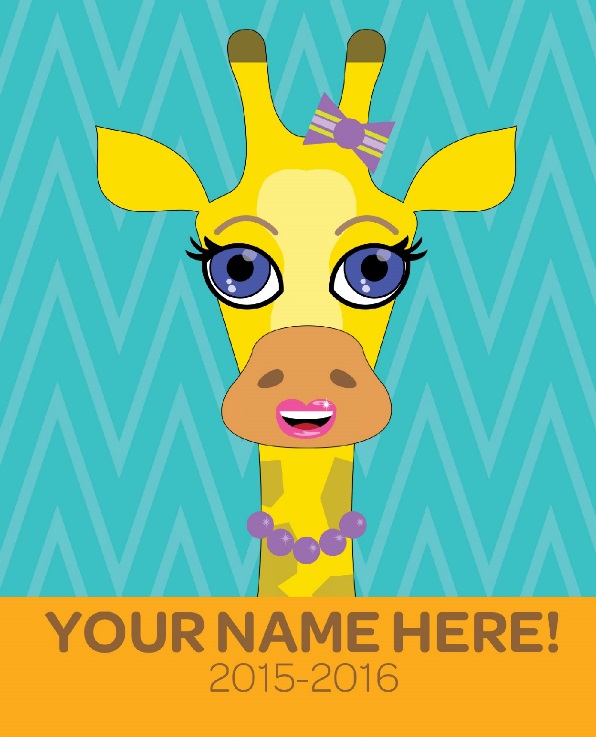 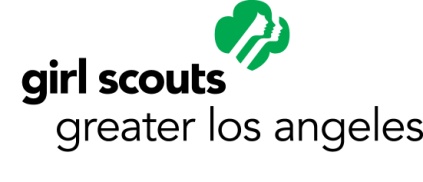 2015 Fall Product Program
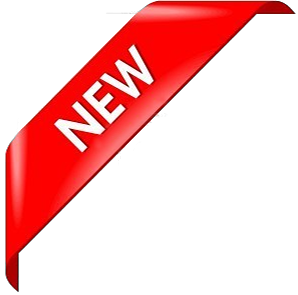 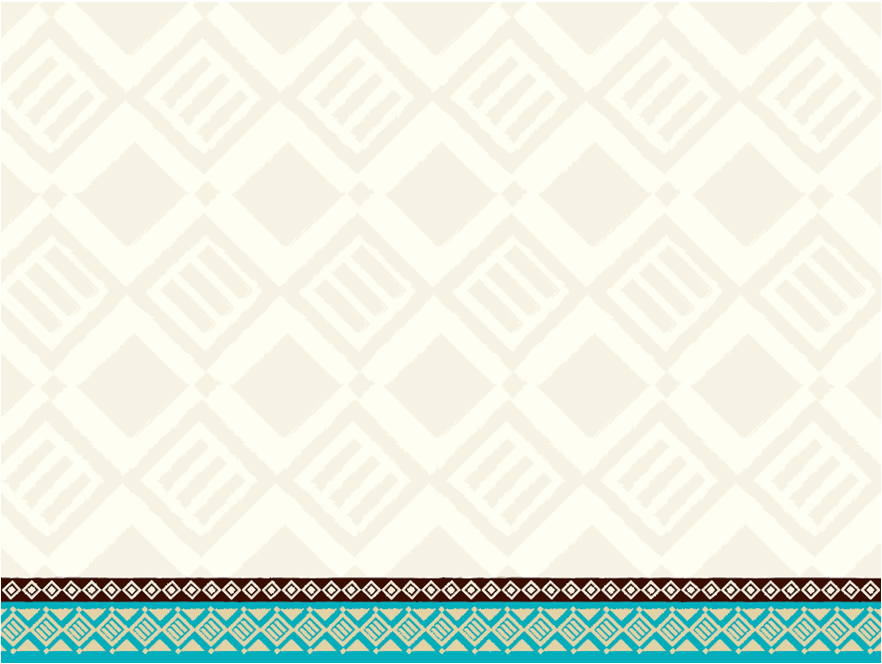 Magazines
Food Network, HGTV & Dr. Oz in Fall 2015
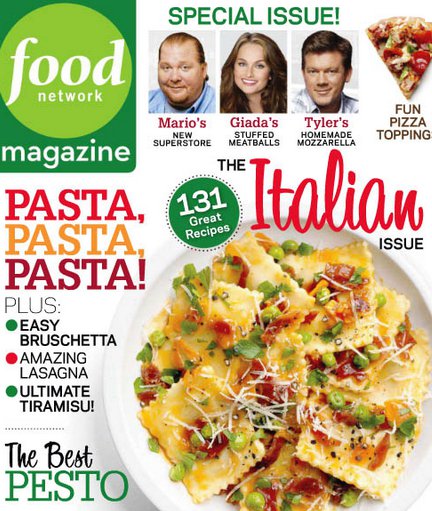 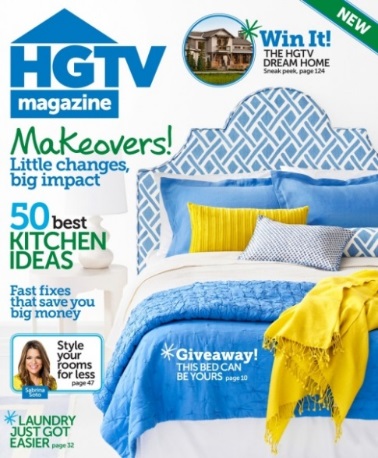 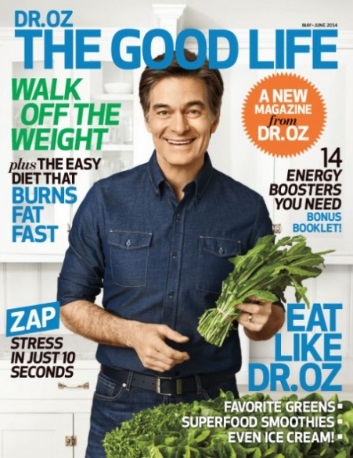 Magazine Gift Card options
$20, $25 and $50
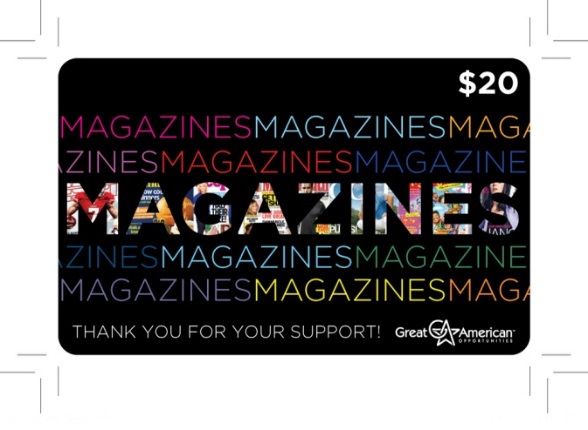 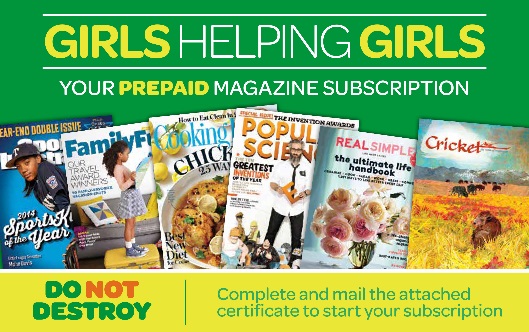 Donation option: Girls Helping Girls
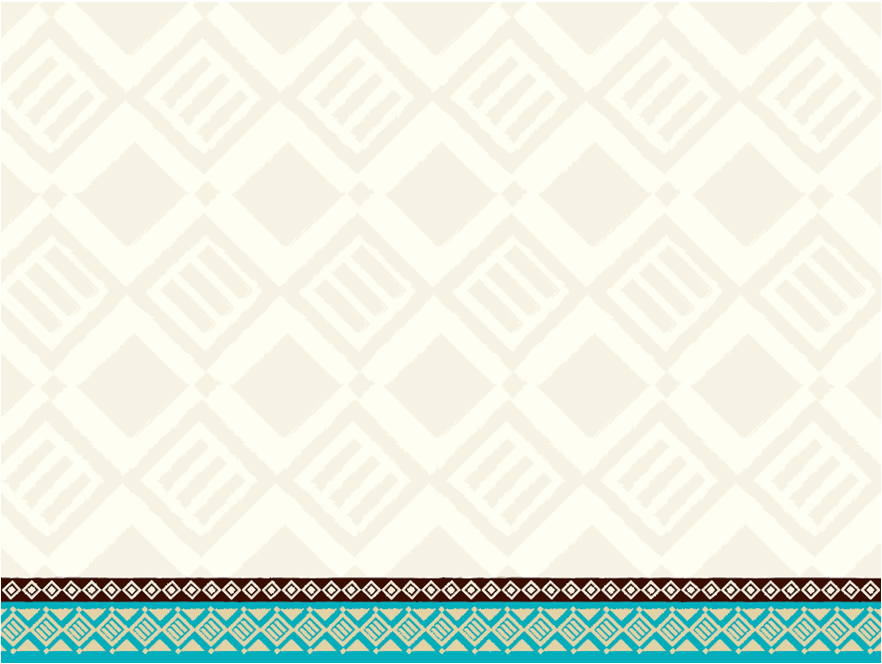 How to Participate
Online Ordering
Participants register or login (returning girls) at http://girlscouts.qspgao.com/greaterla 
Click Compose Message
Set Goal for customers to see
Customize message
For best results, upload your picture or create a video
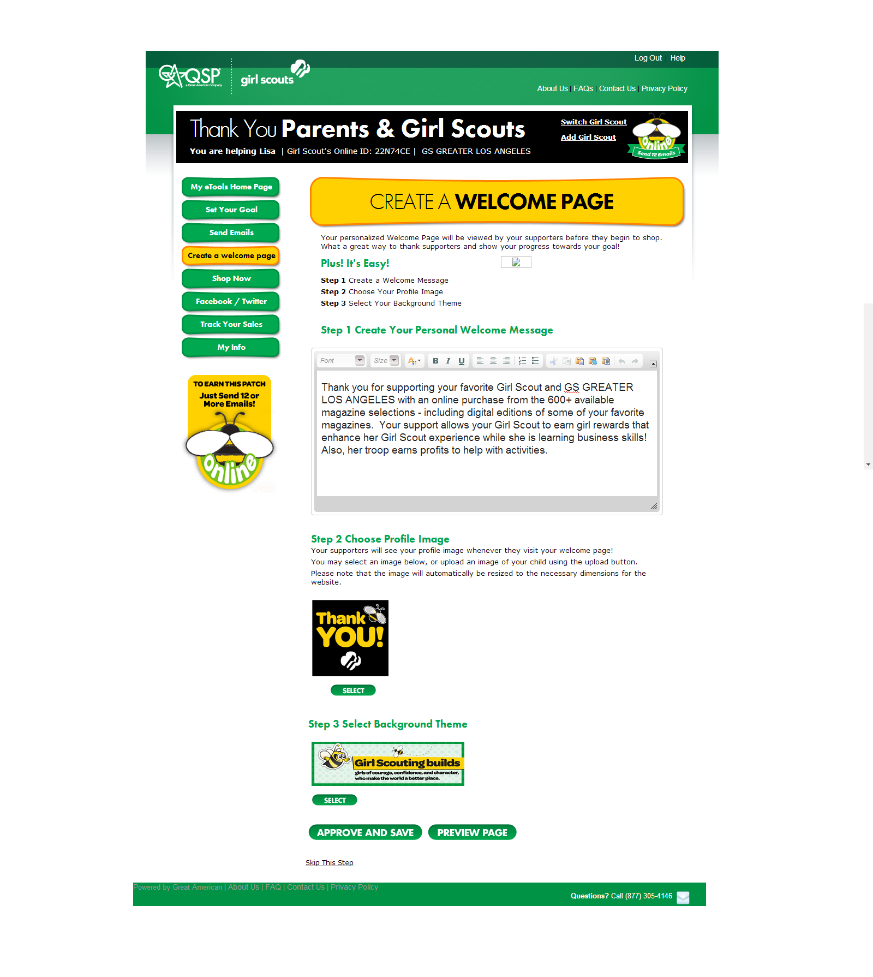 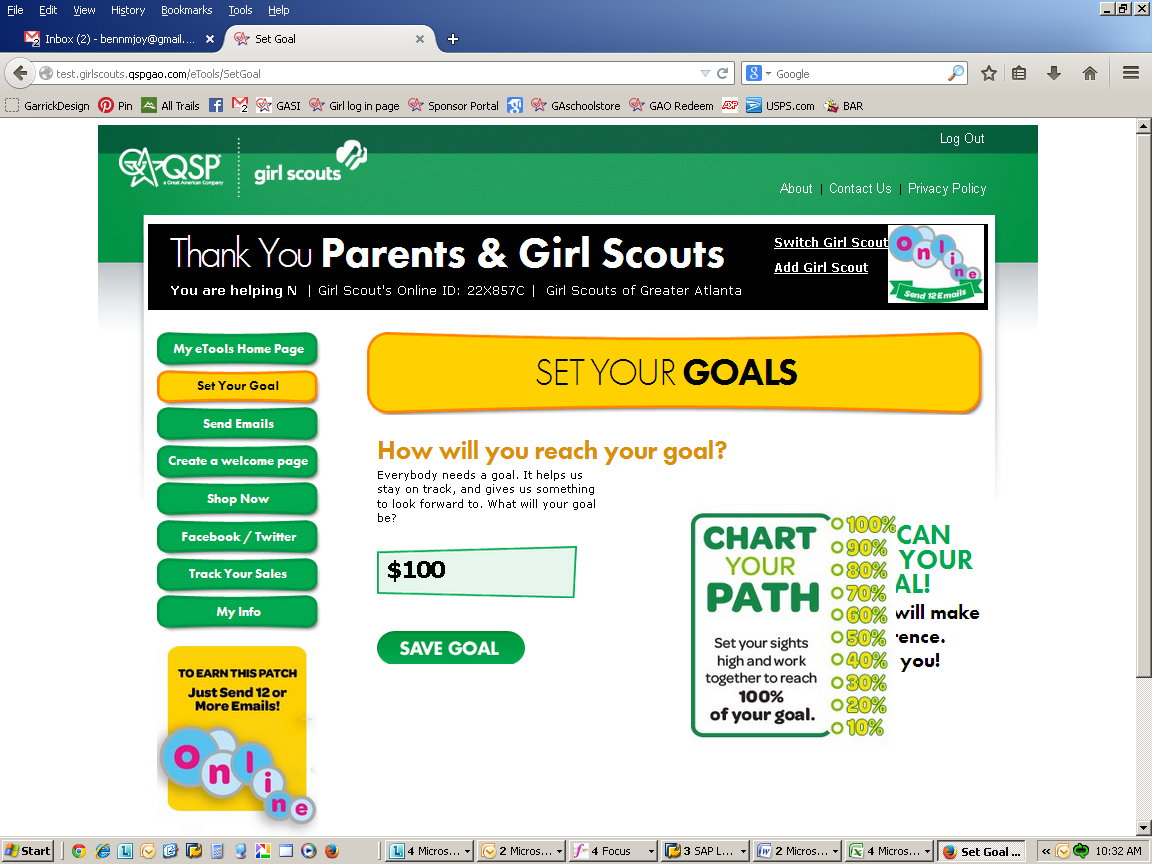 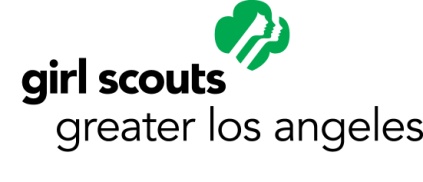 2015 Fall Product Program
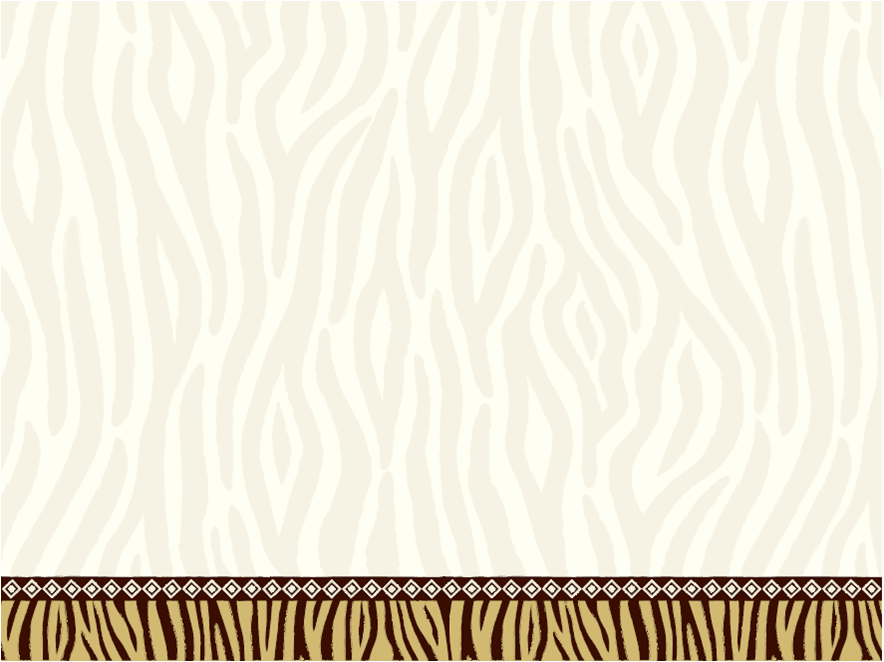 Troop/Girl Custom Sales Videos
New way to customize the message.
Shoot video
Upload on hosting site


Copy URL and Paste here
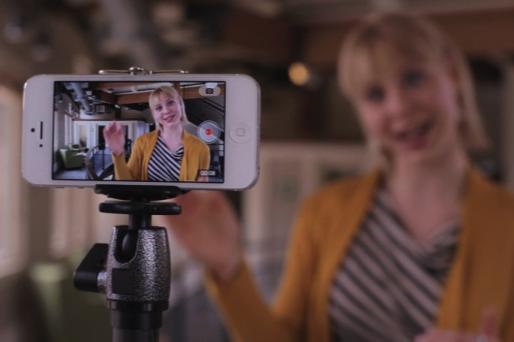 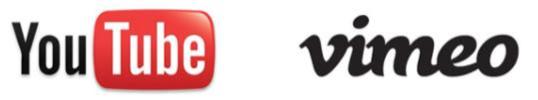 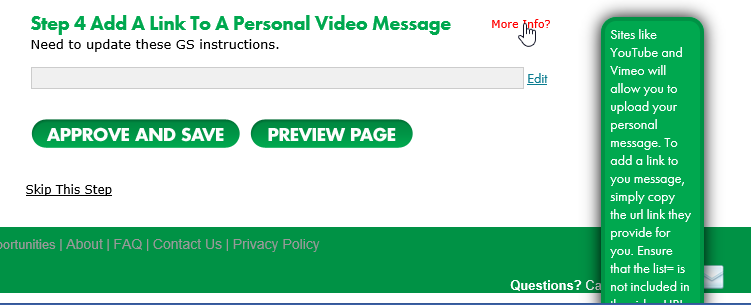 https://www.youtube.com/watch?v=AmHMZ6xuC6c
Prospects are 72% More Likely to purchase a product or service when video or picture is used.

Video decreases the time it takes a viewer to make a buying decision by over 70%
(Wharton School of Business)
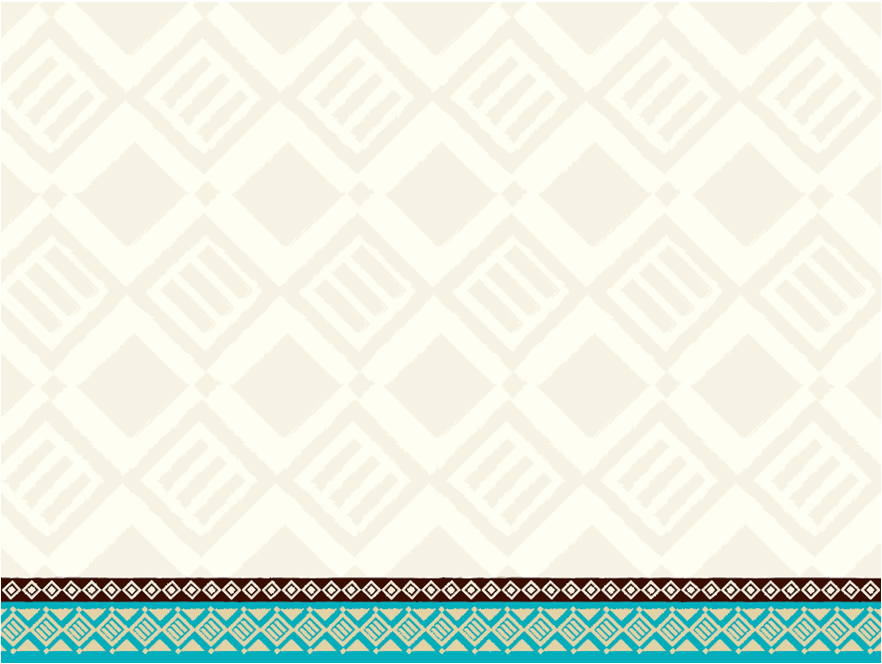 Sending Emails to Family & Friends
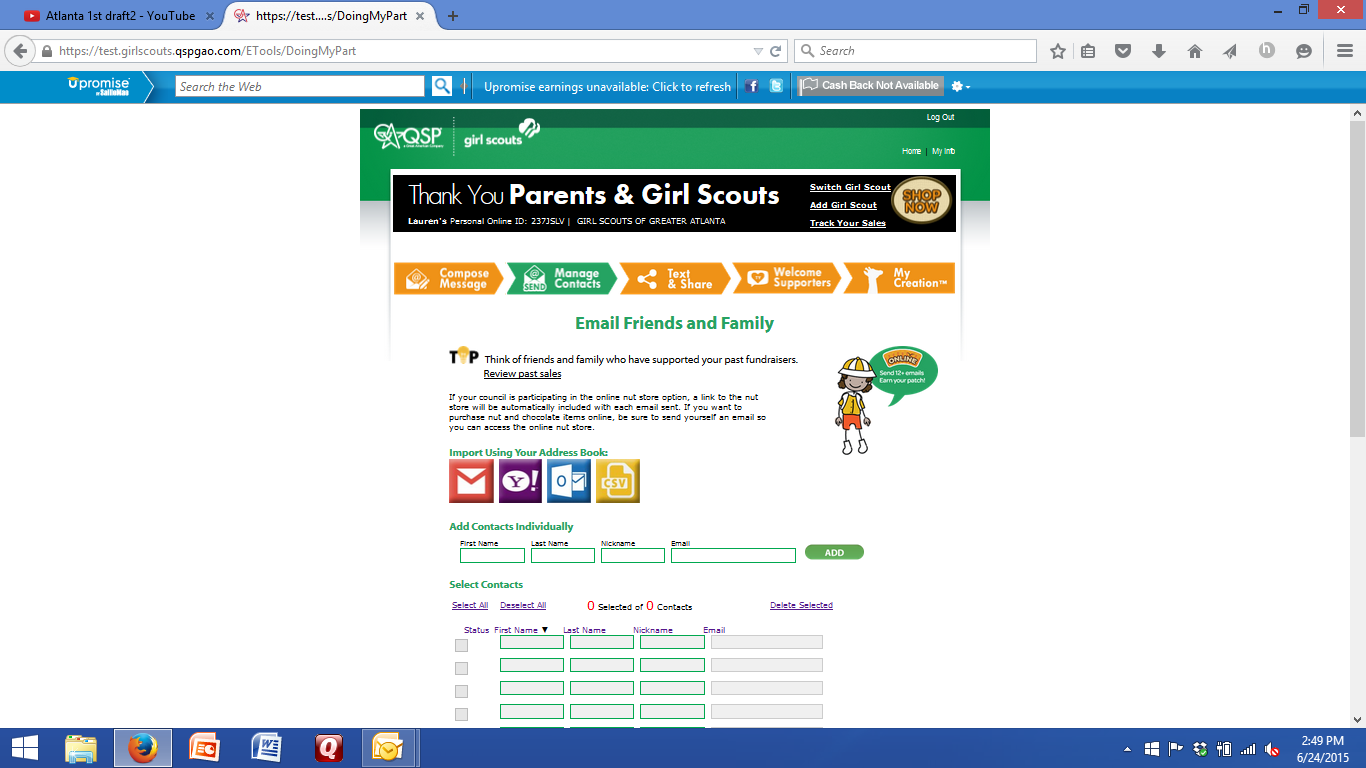 Click Manage Contacts
Upload or manually enter addresses
Previously entered email addresses accessible
Order history from Fall 2014 available
Encourage girls to send out emails right away!

Let time work for you. 

Customers need to respond by November 8
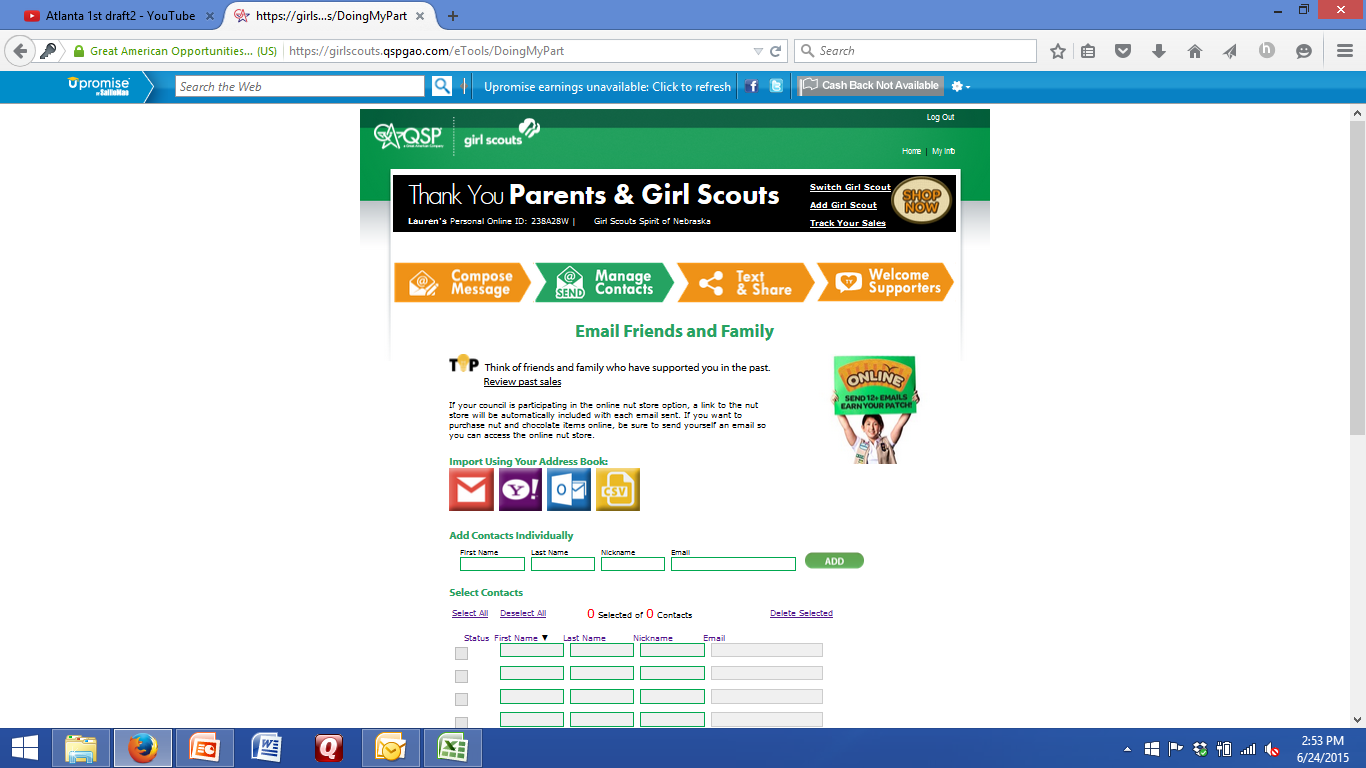 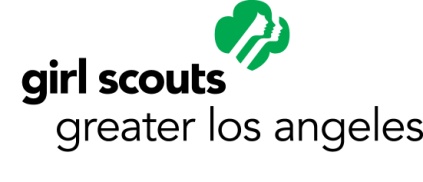 2015 Fall Product Program
Text & Share Feature
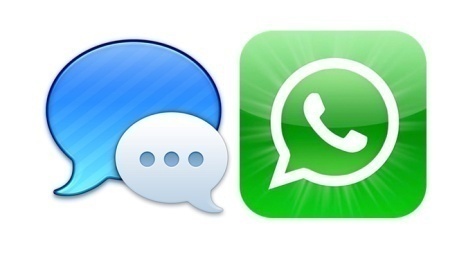 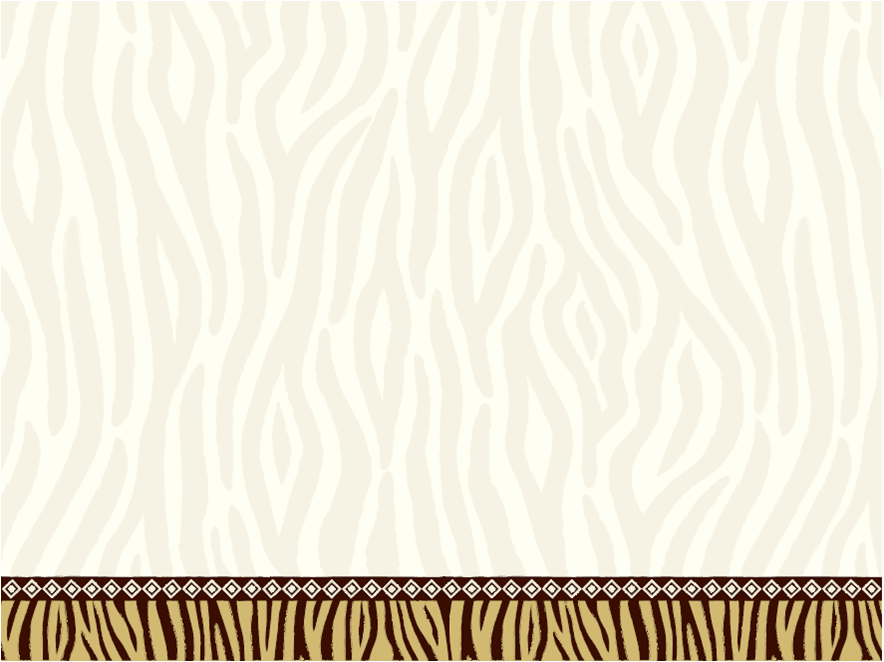 Click Text & Share
Create your text message
Girl/parent sends verification text to girl’s/parent’s phone
Once verified, active link received to be forwarded to friends and family
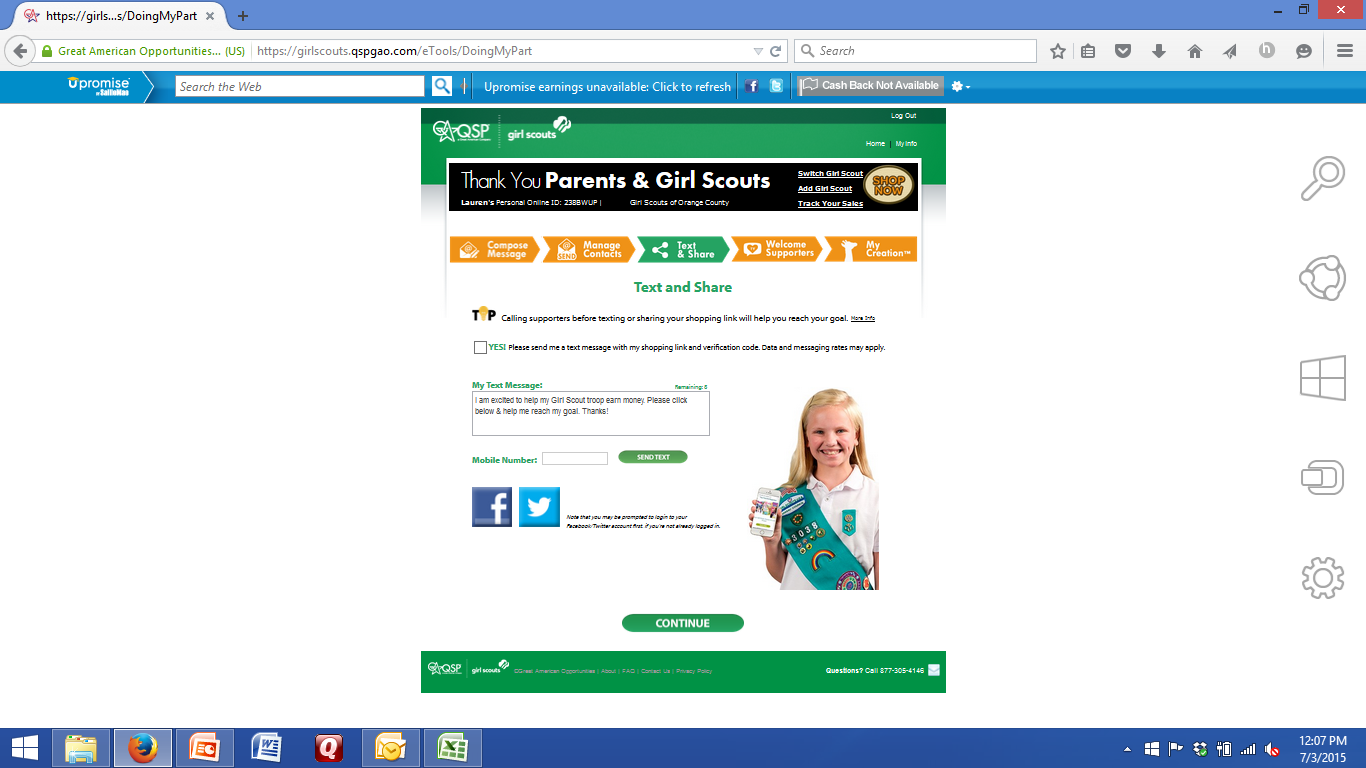 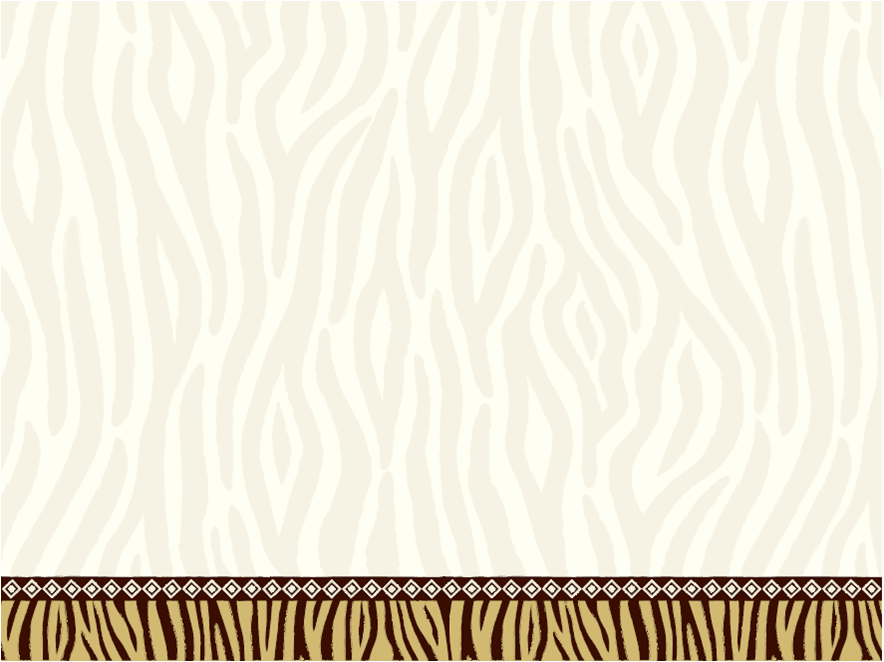 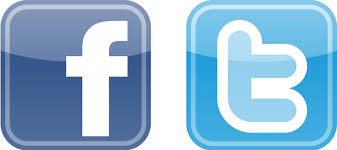 Facebook & Twitter
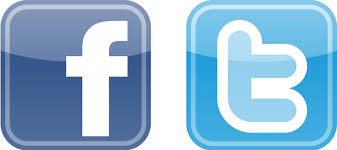 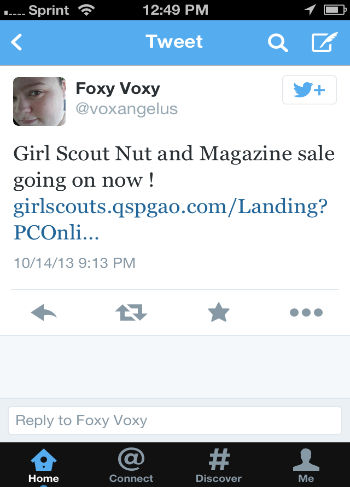 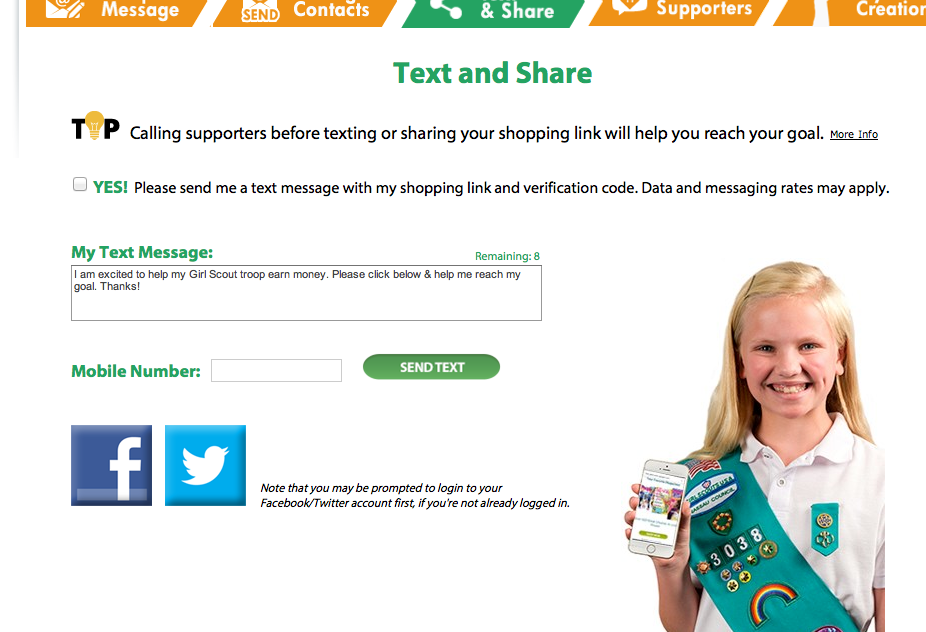 Opportunity to reach broader network of           family and friends!
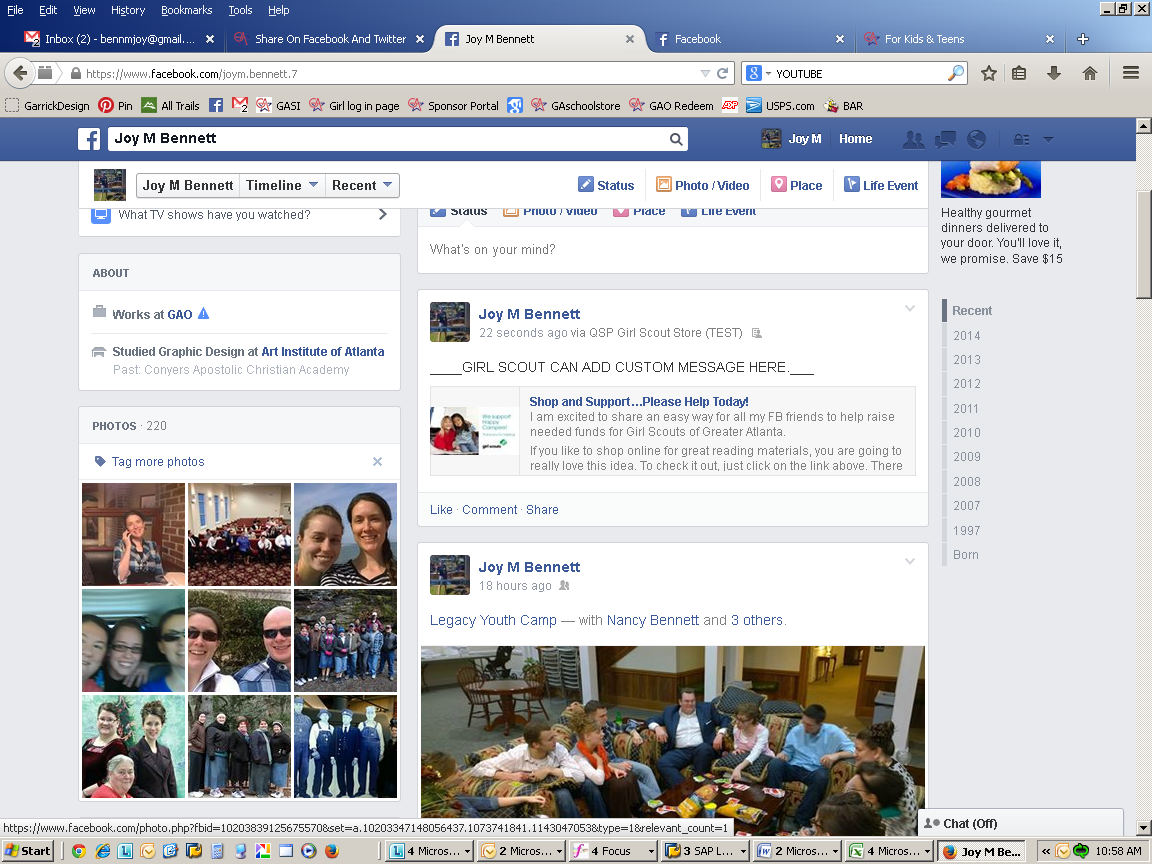 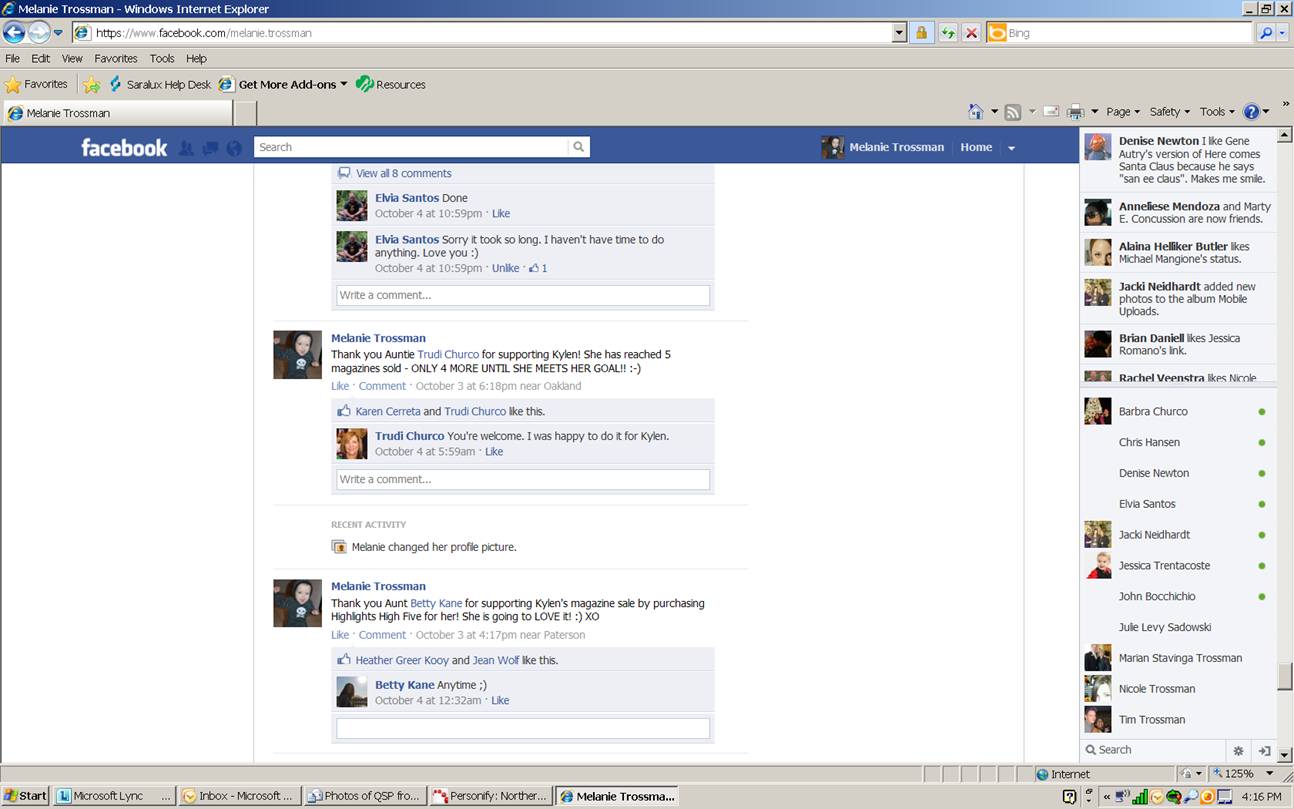 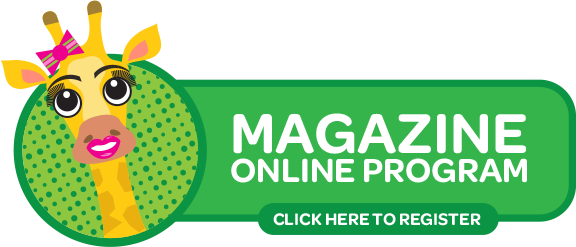 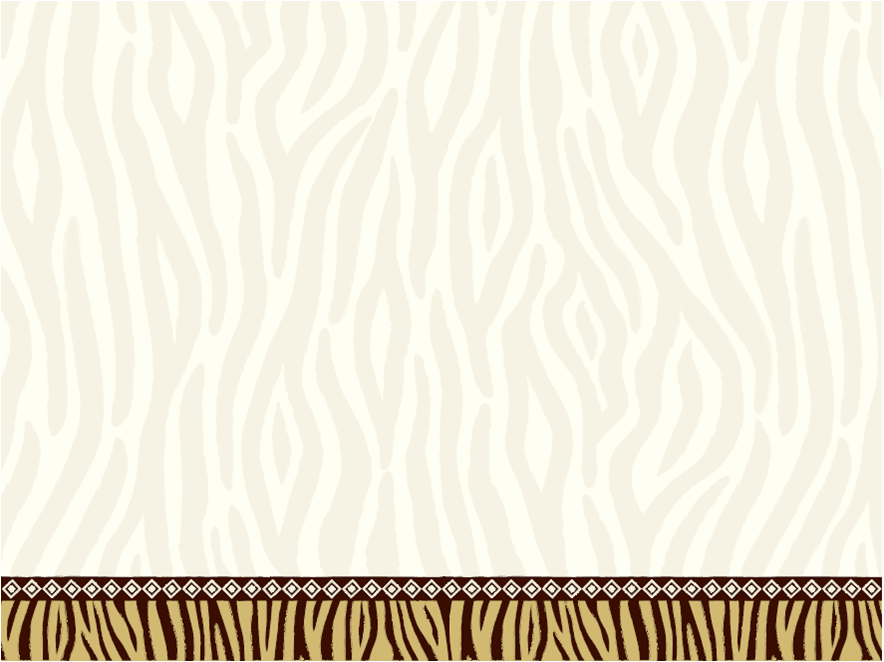 Spreading the Word
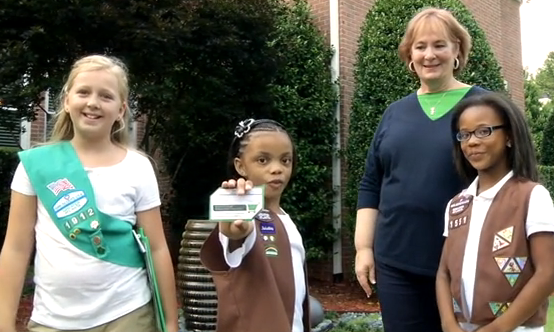 Just give’em the card… Works every time!
Include assigned Girl Online ID OR name & troop number on each “Spread the Word” card.  
Distribute “Spread the Word” cards to customers who can go online to girlscouts.qspgao.com and order magazines.
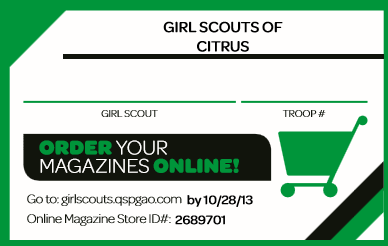 Ava  Pettit
75748
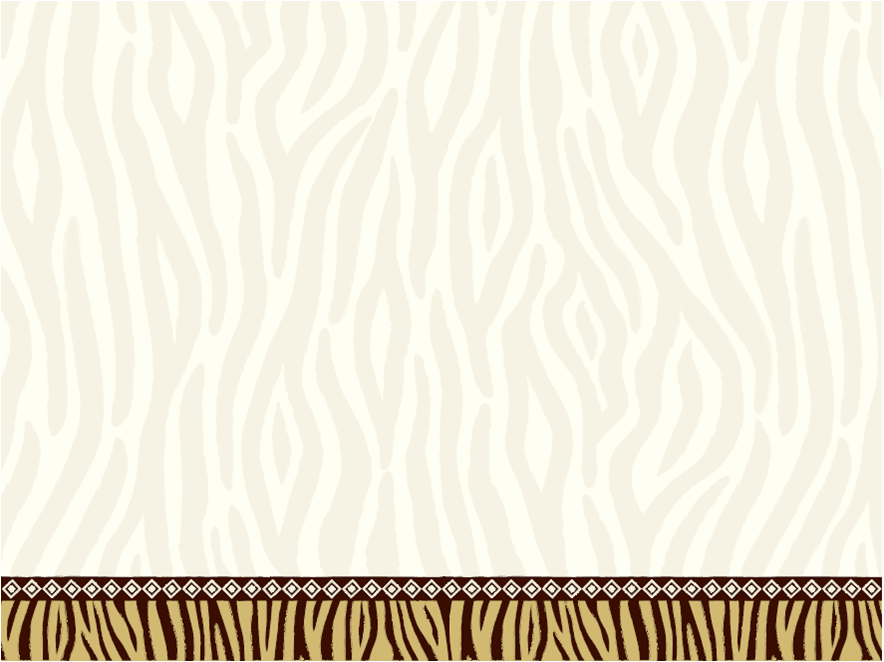 MyPatchCreation™
Girls who reach $175 in online magazine sales earn their own personalized patch, with her name, date and MyCreationTM image
Email automatically sent to registered email address link to create/edit patch.
Parent provides shipping address
Patch is shipped directly to the girl in 4 to 6 weeks
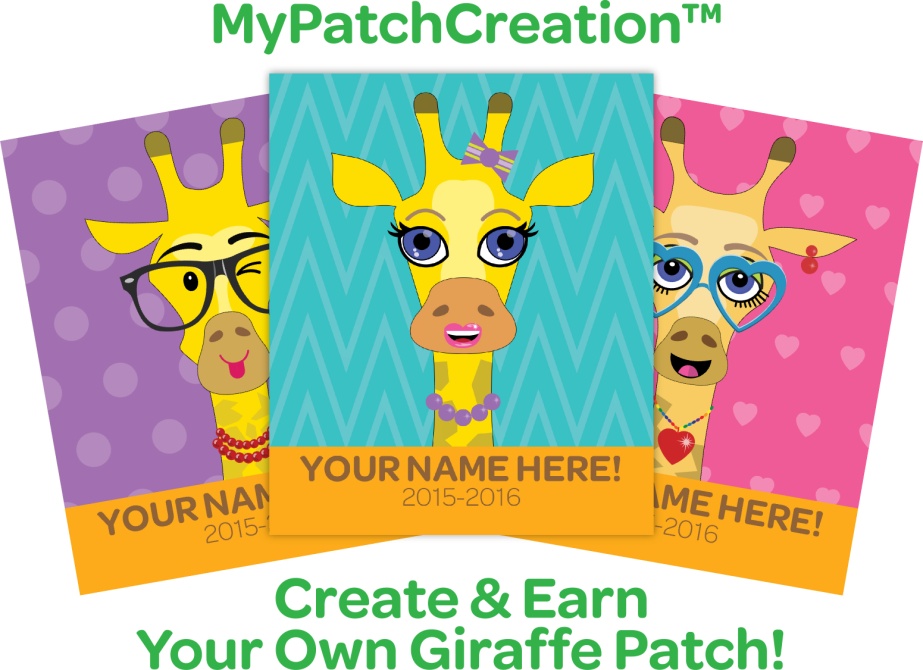 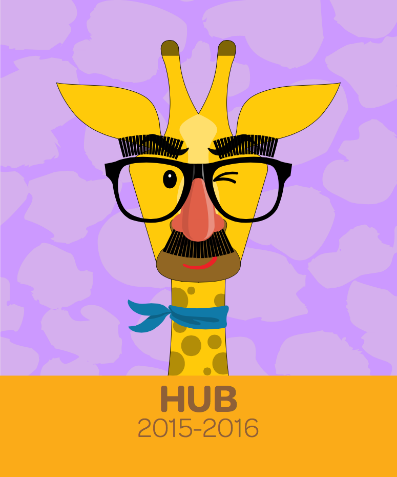 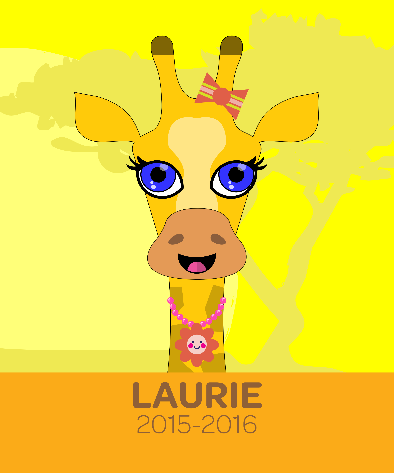 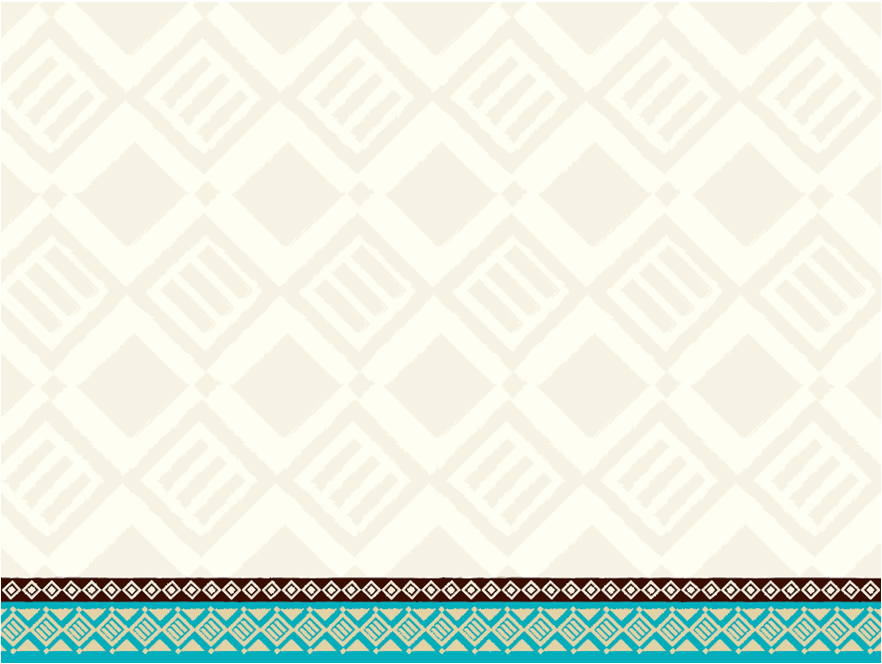 p. 14
Troop Proceeds
Troops earn 25% of the purchase price on nut products, including all eNuts+ items.
Troops earn 20% of the subscription price of magazines.
These are highest troop proceeds in the country.
Fall Product is about funding the troop until cookies.
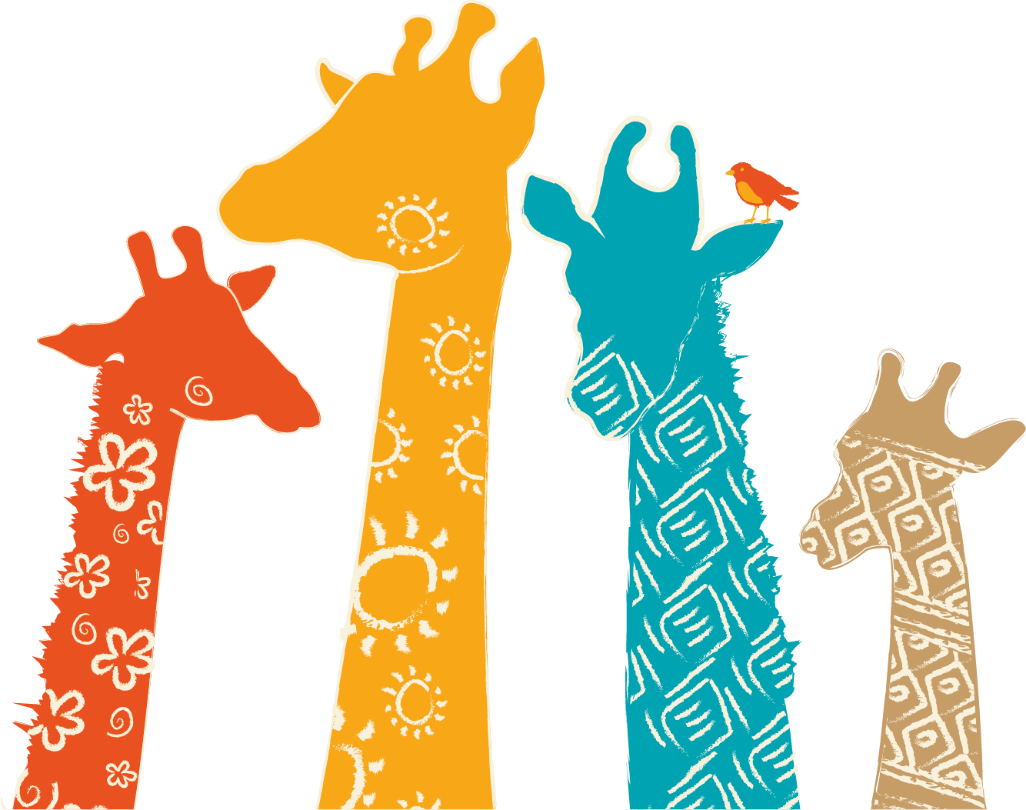 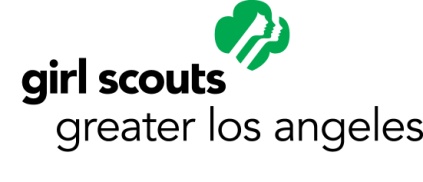 2015 Fall Product Program
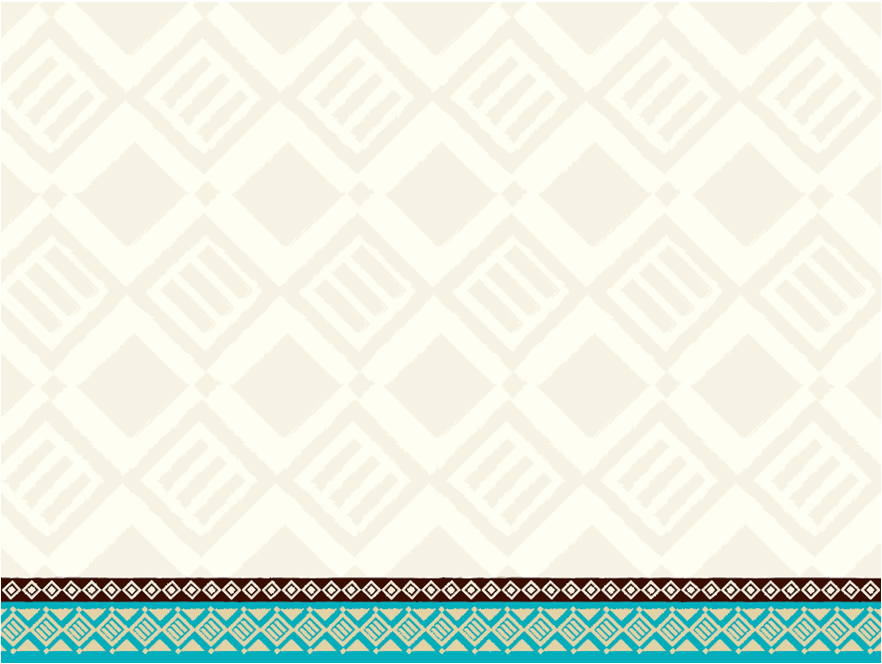 Rewards 									             			p. 15
Rewards are “unitized” whether girls sell nuts or magazines
Troop reward: Average 45 units per girl to earn a movie ticket for each girl and two adults
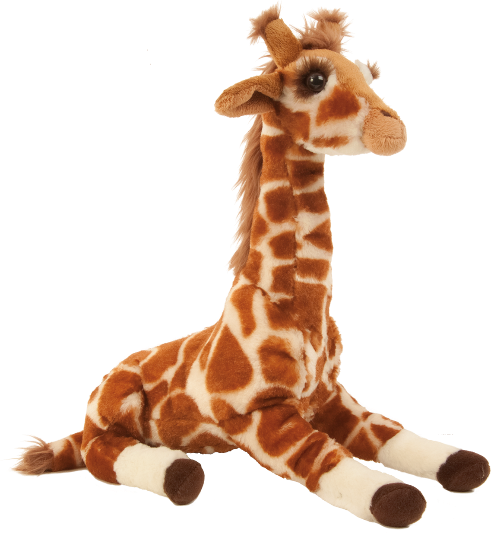 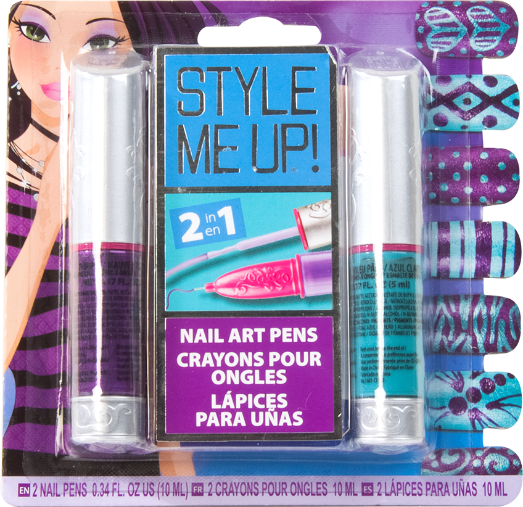 Participation patch and rocker charms
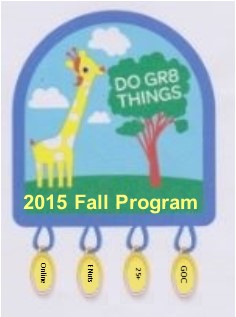 Giraffe plush
Nail art kit
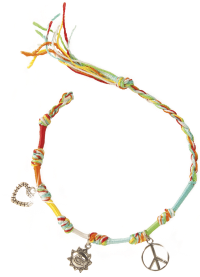 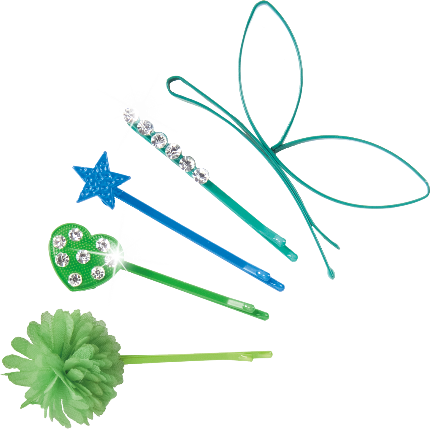 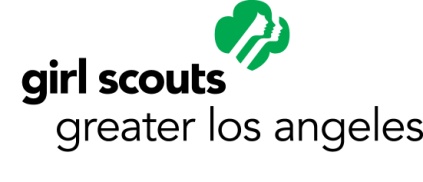 Tie-dye bracelet with charms
Decorative hair pins
2015 Fall Product Program
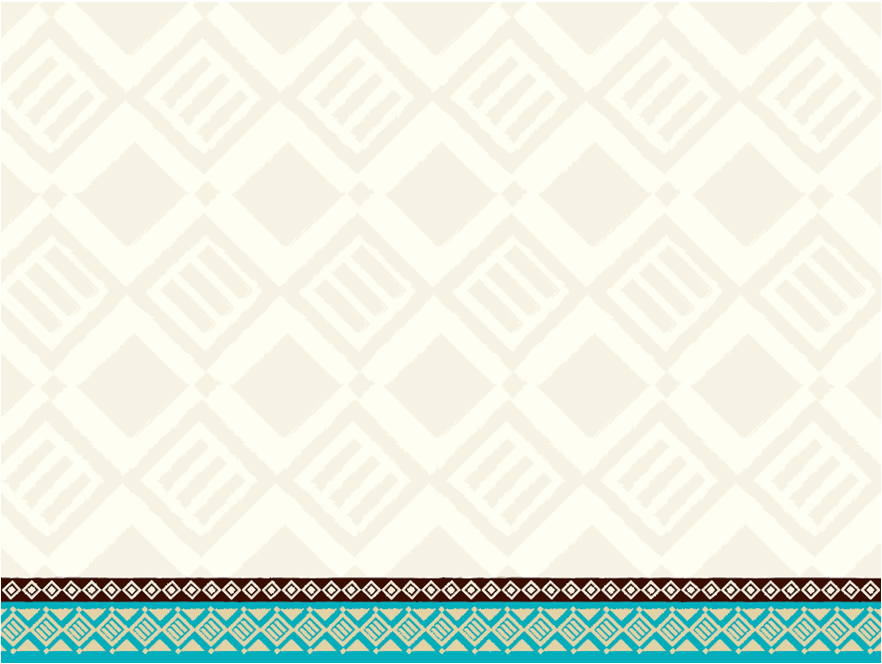 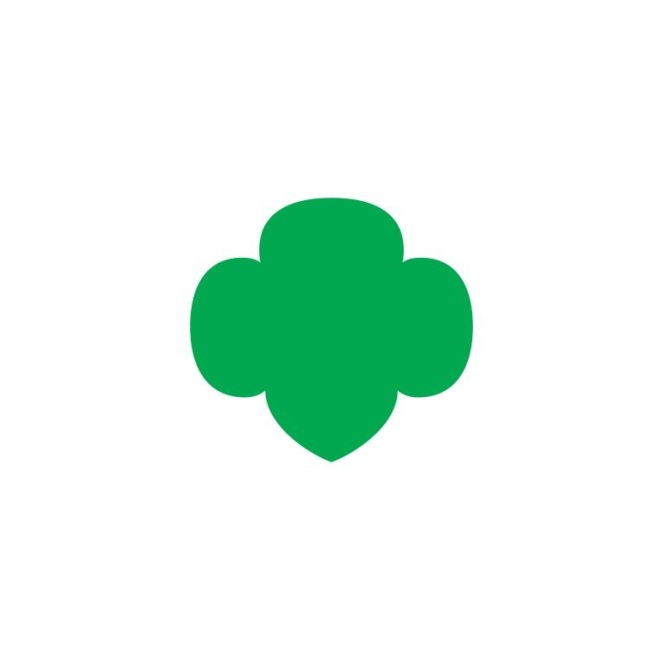 Rewards – New Customized Patches!
Girls earn avatar patch for selling $175 in nut products
Girls earn giraffe patch for selling $175 in magazines
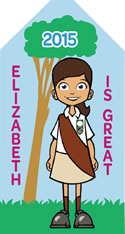 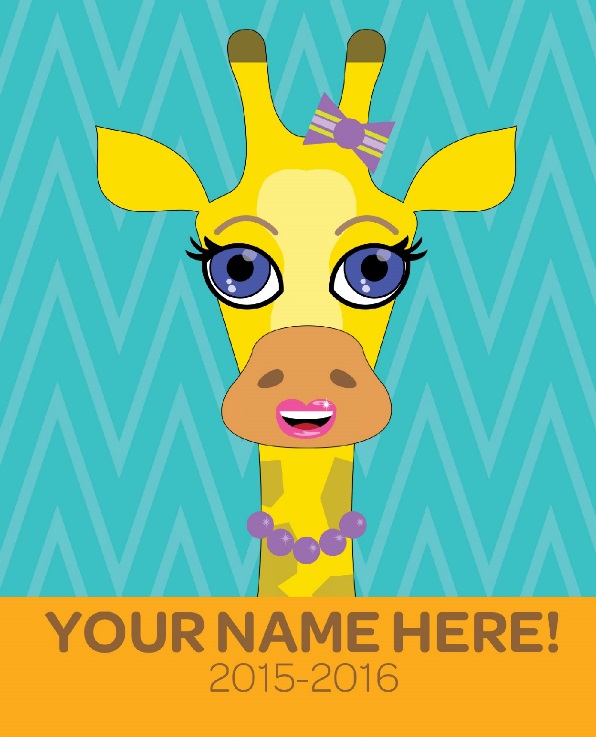 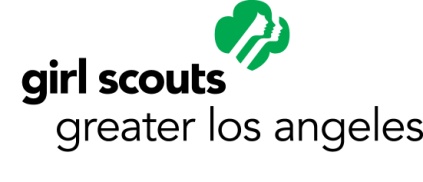 2015 Fall Product Program
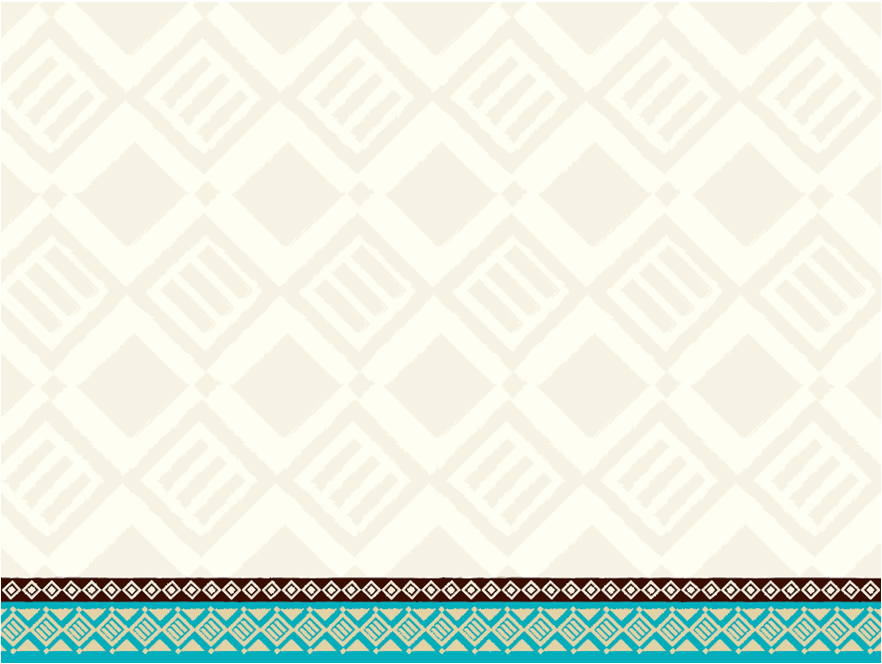 Gift of Caring 										   p. 16
Customers purchase nut products to donate
Girls need to sell this concept
Ideal for customers who do not want a product, but do want to support their favorite Girl Scout
“Virtual” donation—customers and girls do not order or handle the product
GOC donations count towards rewards like all sales
Can only be recorded during Initial Order phase (through Oct. 16)
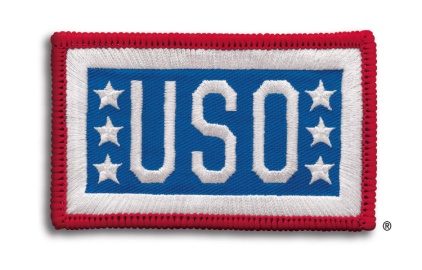 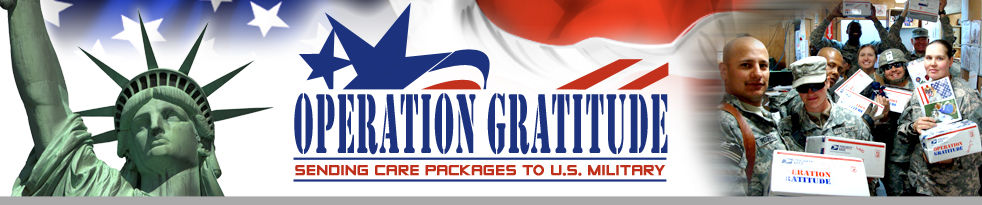 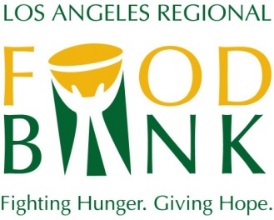 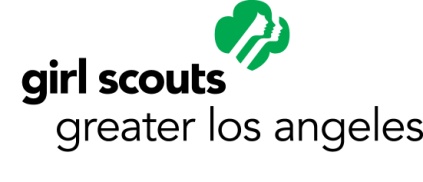 2015 Fall Product Program
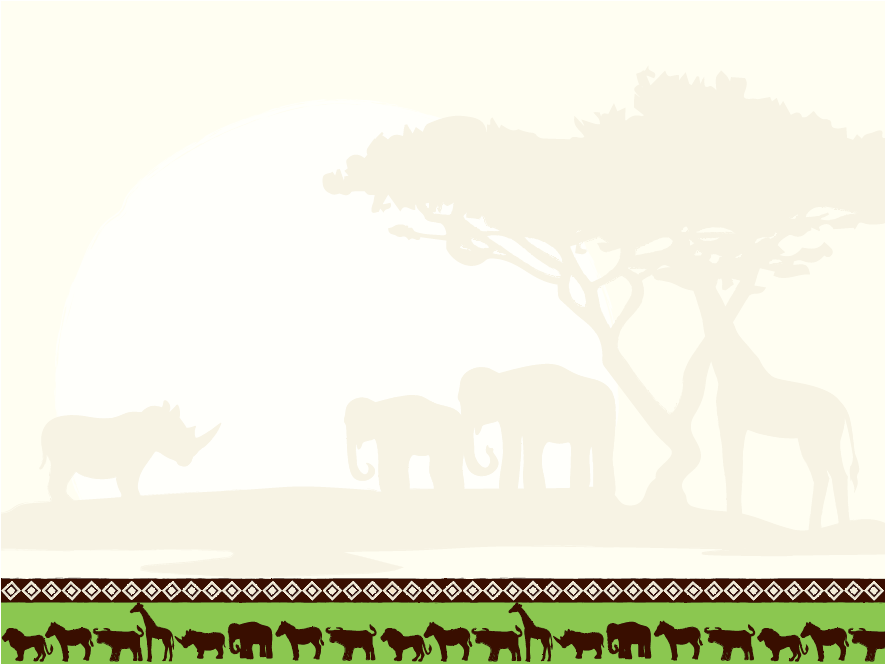 Trophy Nut Order Pick-up			              p. 17
October 30 – November 1
Be on time!
Count, count, & recount. Get a receipt to confirm your delivery.
Take orders straight home
Have parents sign receipts for the girls’ orders
Store product properly. Melted chocolate is not considered damaged.
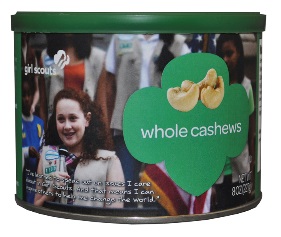 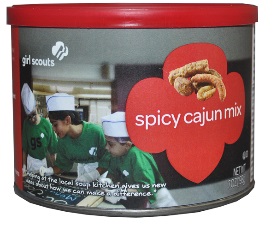 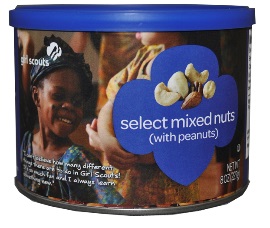 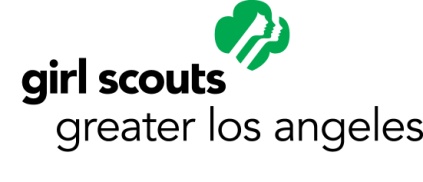 2015 Fall Product Program
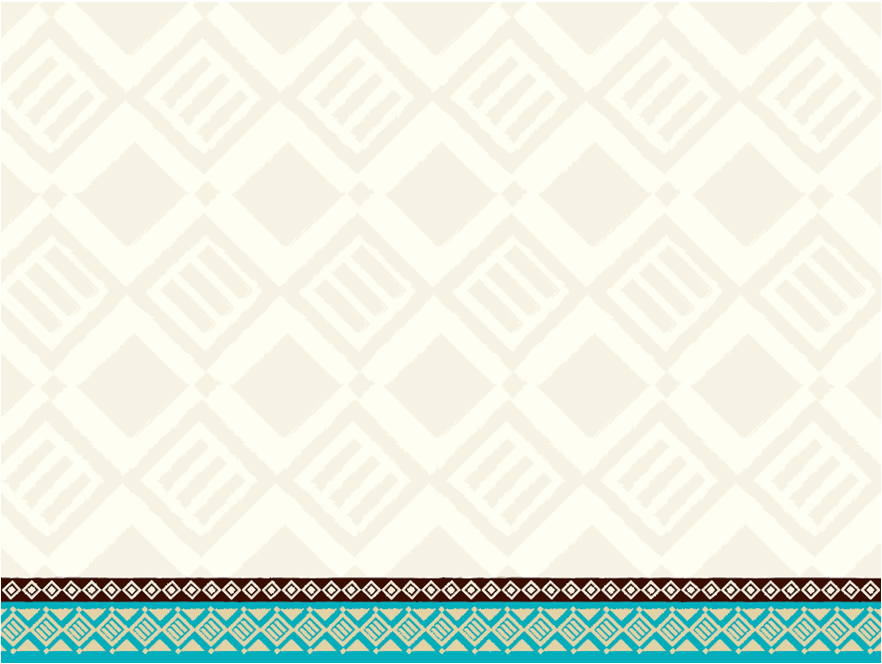 Returns, Exchanges & Transfers      				p. 18
No returns
Replace damaged product at a service center
No exchanges
SU can facilitate troop-to-troop transfers as the only method to change a troop’s order
TNOS only allows transfers of “Initial Booth Order” product
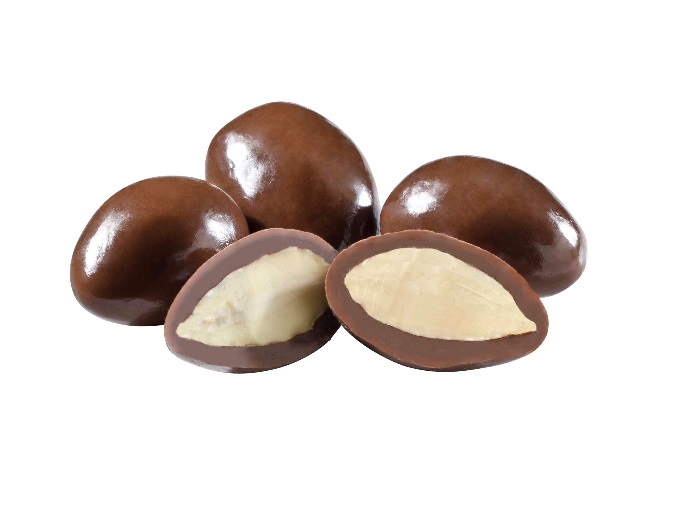 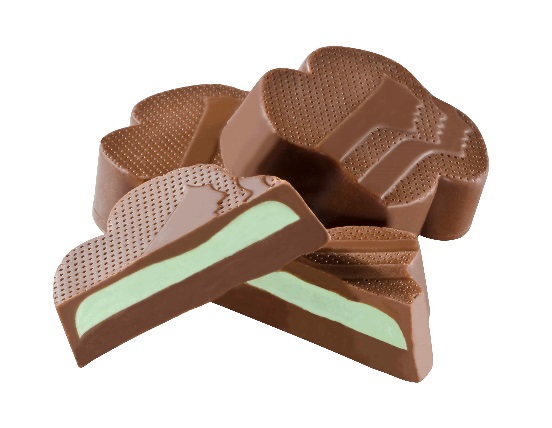 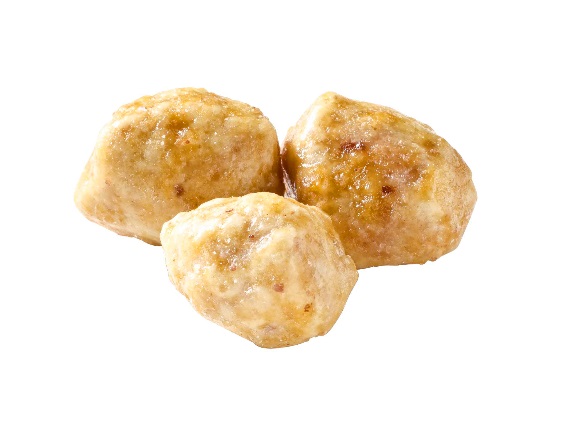 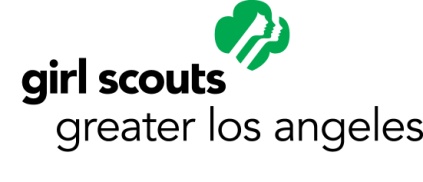 2015 Fall Product Program
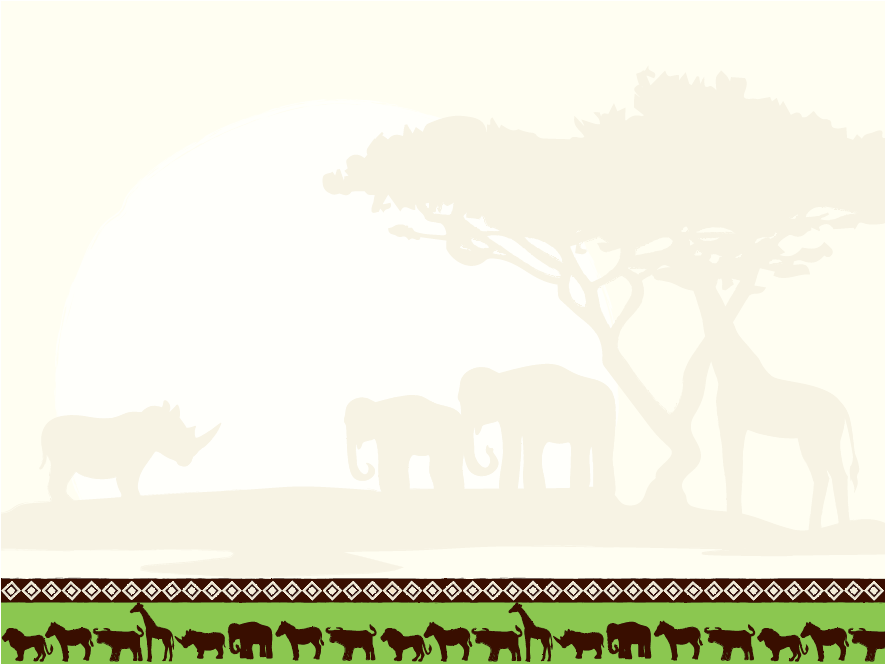 Cash Handling 											p. 18
Payment is collected only when product is delivered
Troops may use their CC reader from prior sales
Receipt every transaction
Record girl payments in TNOS
Understand girl responsibility vs. troop responsibility
$300 maximum debt limit
Troops deposit money promptly and frequently
One ACH debit, November 20
Troops will be “pinged” $1 via ACH, which will be credited to the troop as a payment
ACH failures will result in $25 administrative fee
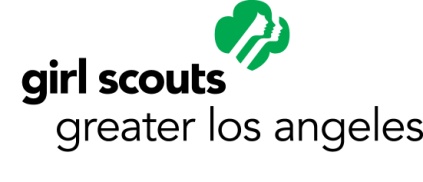 2015 Fall Product Program
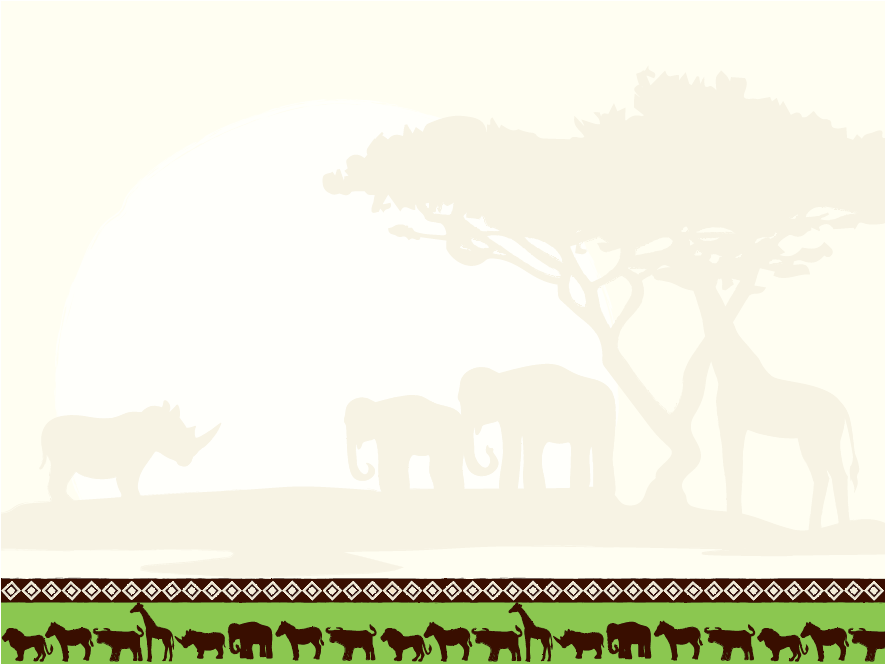 Tracking Sales
p. 20
Enter in TNOS:
Bank information
Girl allocations
Girl payments to troop
Verify troop transfers entered for you by SUFPC
Verify magazine orders after November 9

Enter in eNuts+:
Add girls as needed
Girl orders and Gift of Caring
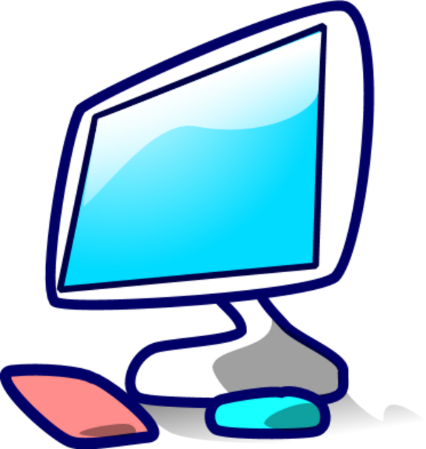 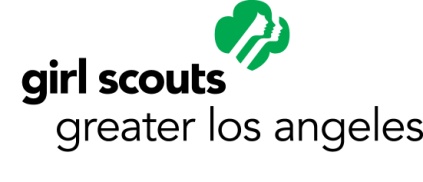 2015 Fall Product Program
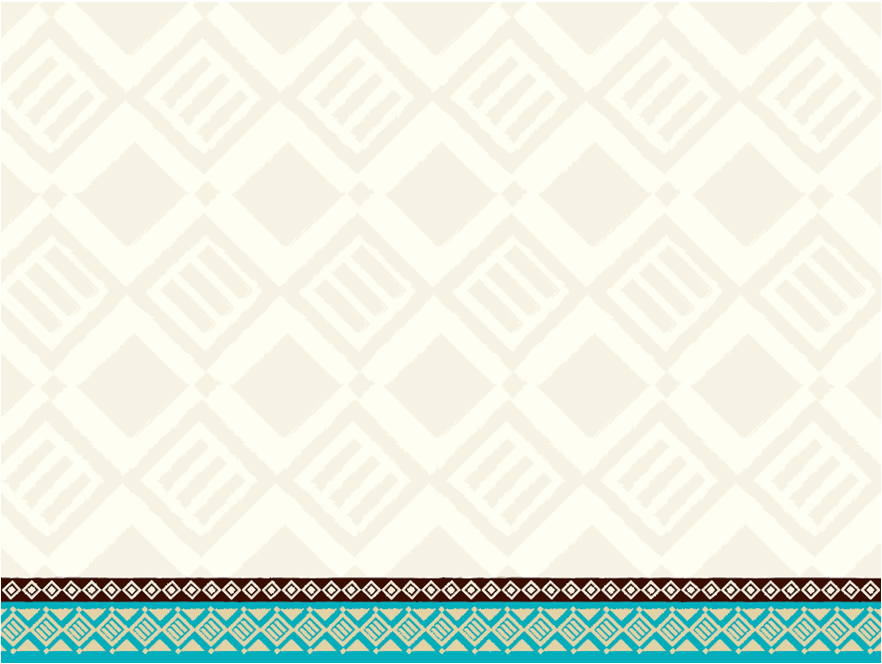 Returned Checks/Parent Issues 	      				 p. 21
Contact check’s maker as soon as possible to try to resubmit check
If necessary, forward original or bank copy to council within 3 business days
Submit Discrepancy Reports at end of program if parents owe money
Follow detailed guidelines from your Troop Guide
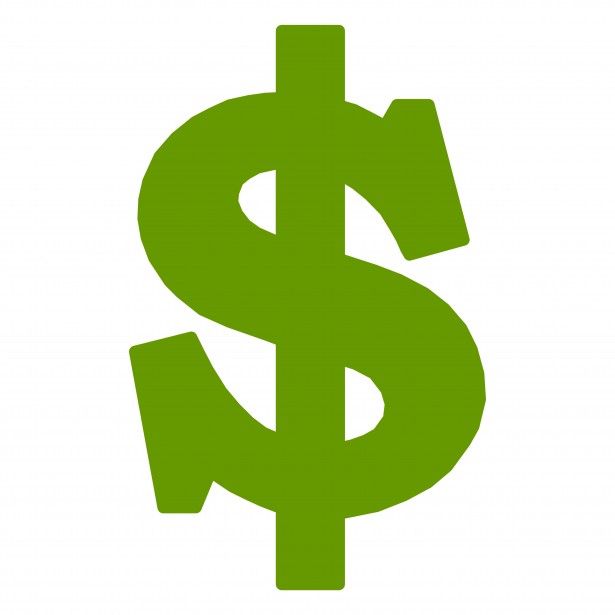 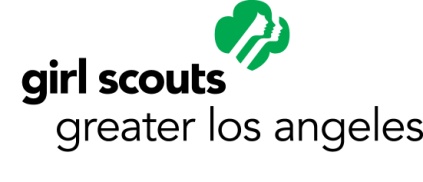 2015 Fall Product Program
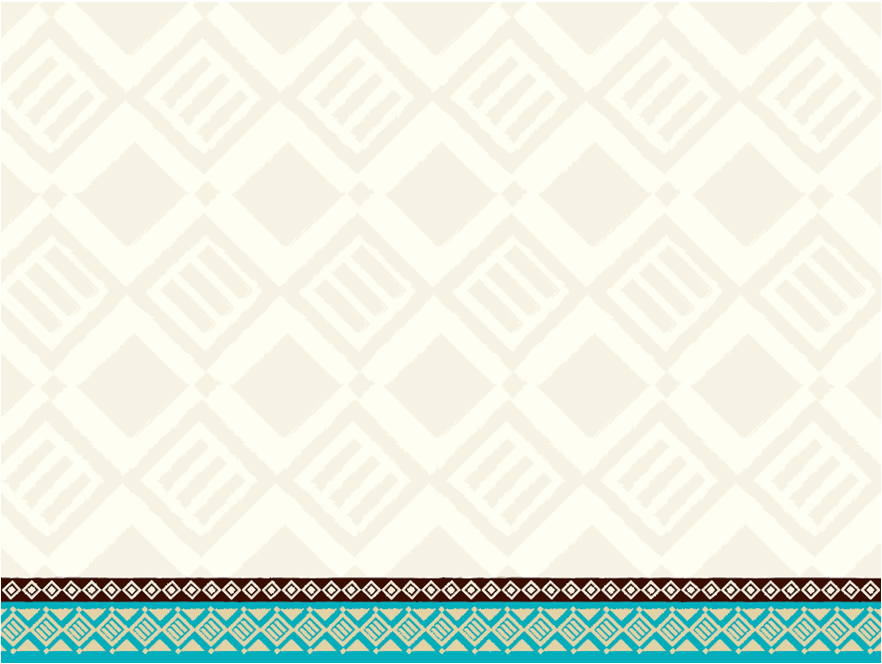 Crisis Management 								   p. 22
If you receive a serious product complaint, call the Customer Care Hotline: 
213-213-0123

“Contain” the situation
Gather relevant information
Fill out an Incident Report
Refer all media inquiries to the council
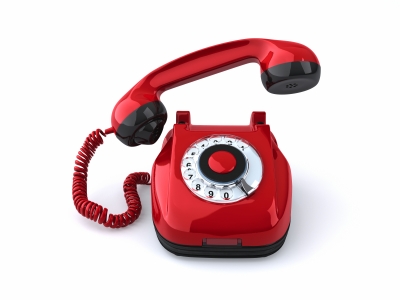 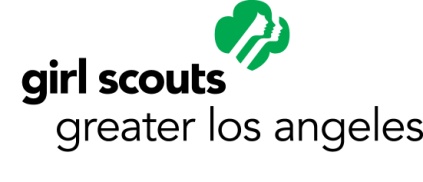 2015 Fall Product Program
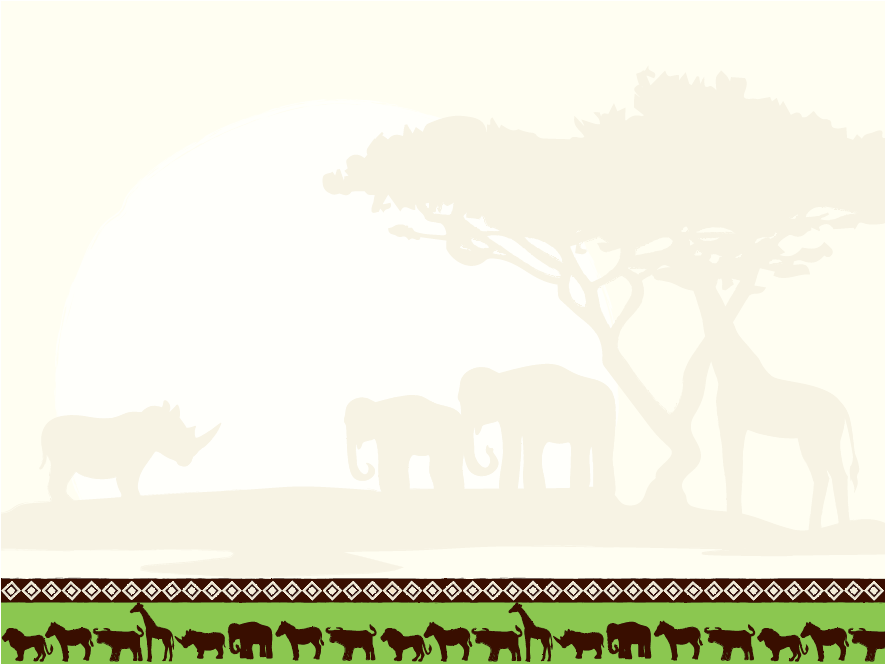 Wrap-up
p. 23
Finish strong!
Allocate all products – down to zero
Verify Troop-to-Troop transfers so you pay council the exact right amount
Record Gift of Caring donations
Verify magazine subscriptions in TNOS
Deposit money no later than Nov. 16
Turn in Discrepancy Reports as necessary
Celebrate your girls’ successes!
Rewards should be ready in January
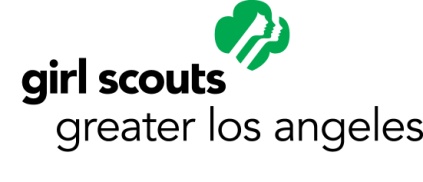 2015 Fall Product Program
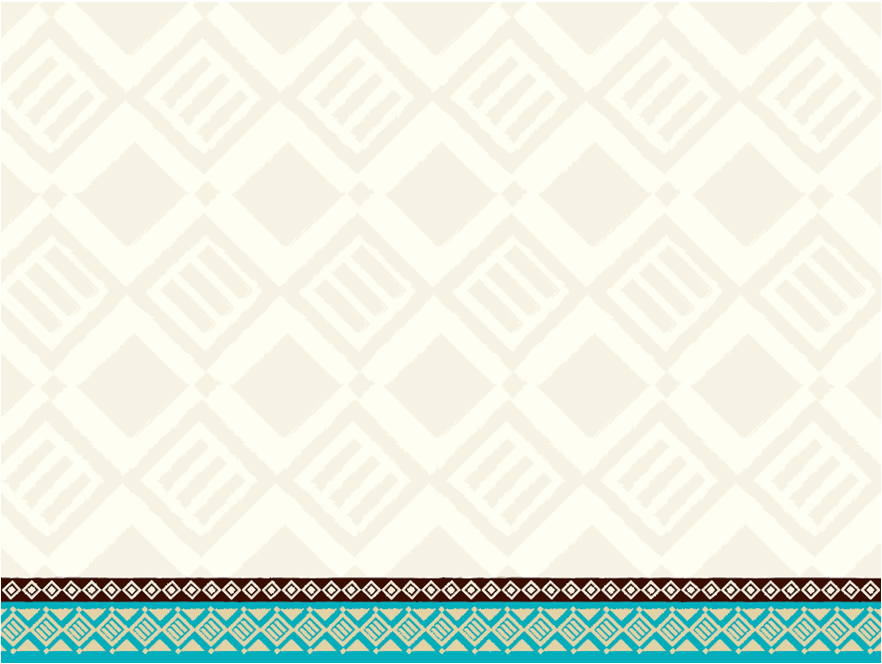 Our council’s success is due to your efforts…
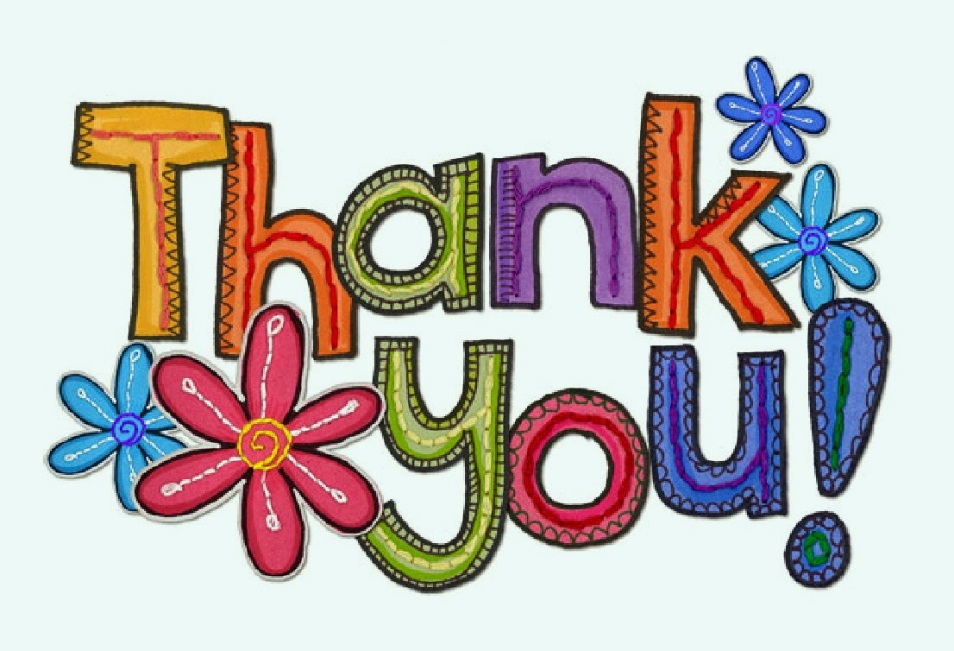 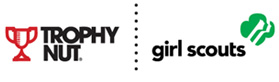 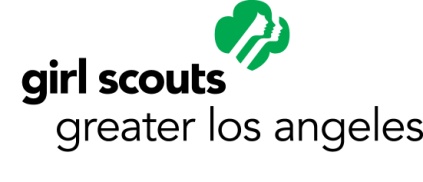 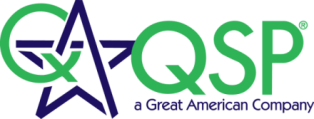